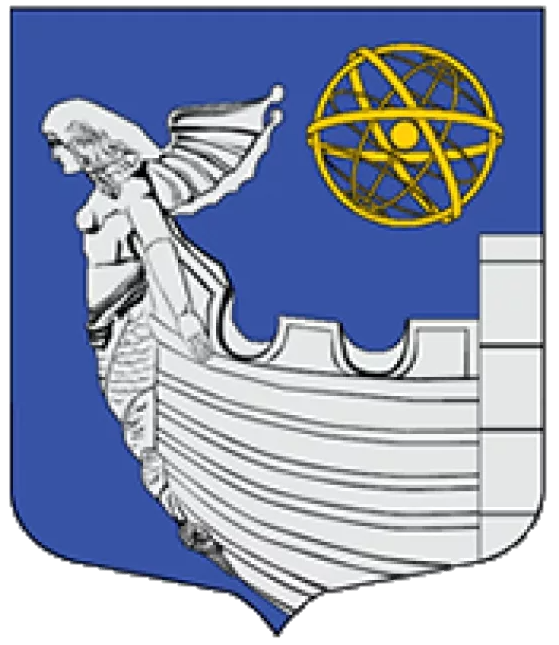 ОТЧЕТ 2021
об исполнении бюджета местной администрации МО МО №7
Санкт – Петербург
14 апреля 2022года
18:00
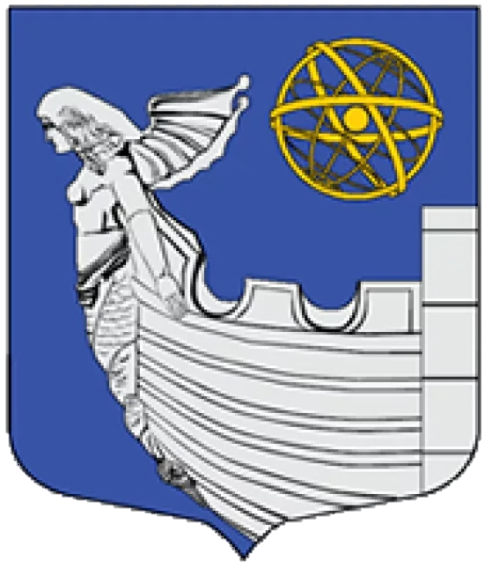 Ежегодные отчеты
о результатах своей деятельности и деятельности местной администрации, в том числе о решении вопросов, поставленных представительным органом муниципального образования
ФЕДЕРАЛЬНЫЙ ЗАКОН
ОБ ОБЩИХ ПРИНЦИПАХ ОРГАНИЗАЦИИ МЕСТНОГО САМОУПРАВЛЕНИЯ В РОССИЙСКОЙ ФЕДЕРАЦИИ
2
Краткие сведения
МО МО №7
3
Динамика доходов
МО МО №7
4
Основные параметры бюджета 2021 года
МО МО №7 (тыс. руб.)
5
Выделенные средства обеспечивают
МО МО №7
#1 Содержание органов местного самоуправления
#2 Исполнение отдельных государственных полномочий по составлению протоколов об административных правонарушениях
#3 Исполнение отдельных государственных полномочий по опеке и попечительству
#4 Реализацию целевых программ
6
Статьи расходов бюджета МО МО №7 (%) 2021 год
МО МО №7
7
МО МО №7
Работа с письмами и обращениями
Зарегистрировано писем в 2021 году:

Вх. -  2 946 
Исх. – 2 097

Обращений от жителей (устных и письменных):  402

Благоустройство – 49
ООП – 290                                                    
Иные – 40
Юридические –  15
Жилищные – 6
Социальные – 2
Обращений от организаций:   2 930

Проведено проверок прокуратуры – 5
Поступило запросов прокуратуры - 69
Издано Решений муниципального совета  – 39
Проведено заседаний муниципального совета  - 10
Проведено публичных слушаний –  2
Издано газет «ВП» - 8
Издано бюллетеней – 15
Зарегистрировано НПА в РЕГИСТРЕ – 19
8
Отдельные государственные полномочия
опека и попечительство
2020 
Число поступивших сообщений о нарушении прав детей – 27 из них: 

1. О выявлении детей, оставшихся без попечения родителей –   5
2. О выявлении детей, находящихся в обстановке, представляющей угрозу их жизни, здоровью, или препятствующей воспитанию – 0
2021 
Число поступивших сообщений о нарушении прав детей – 25 из них:

1. О выявлении детей, оставшихся без попечения родителей –  4
2. О выявлении детей, находящихся в обстановке, представляющей угрозу их жизни, здоровью, или препятствующей воспитанию – 21
9
Работа  с семьей (опекаемые, приемные семьи)
Состояло  детей на учете  на начало отчетного  2021  года  - 48
Принято детей на воспитание за отчетный год -  6
Снято с учета детей, за отчетный год –  8
Из них:
По достижении совершеннолетия -  2
В связи с переменой места жительства -  3
Иные основания - 0 
Помещены в организации для детей-сирот и детей, оставшихся без попечения родителей, на полное государственное обеспечение  –   2 (отменены решения о передаче детей на воспитание в семью -  0 ) 
Состоит детей на воспитании на 31.12.2021 в семьях -  46
Из них детей-сирот –  14
Детей-инвалидов -  1
10
Прием жителей специалистами ОТДЕЛА ОПЕКИ И ПОПЕЧИТЕЛЬСТВА
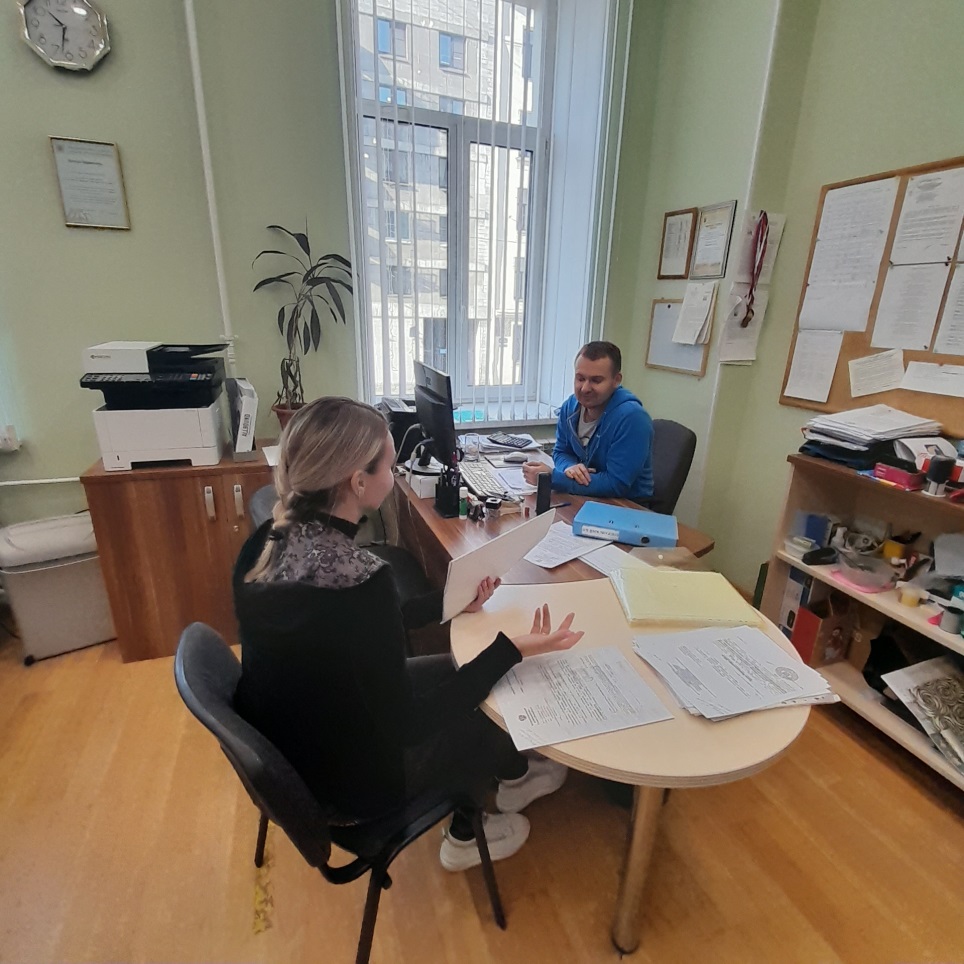 В связи с эпидемиологической обстановкой приём граждан с апреля по декабрь 2021 года осуществлялся строго по предварительной записи.
Записаться на прием можно по телефону: 
320 73 60 (пн-чт с 09.00 до 17.00)
Выдача готовых документов (Постановлений, справок, ответов на заявления) осуществляется в приёмной (каб. №10) ежедневно с 09.00 — 17.00.
Уточнить готовность документов
 можно по телефону:   
  321 20 46
11
Анализ результатов судебной деятельности по защите прав несовершеннолетних:
2021

Проведено судебных заседаний:  274

Численность детей, родители которых лишены родительских прав – 3
Численность детей, у которых родители ограничены в родительских правах –  0
Численность родителей, лишенных родительских прав -  5
Численность родителей ограниченных в родительских правах –  0
2020

Проведено судебных заседаний:  191

Численность детей, родители которых лишены родительских прав – 3
Численность детей, у которых родители ограничены в родительских правах –  0
Численность родителей, лишенных родительских прав -  3
Численность родителей ограниченных в родительских правах – 0
12
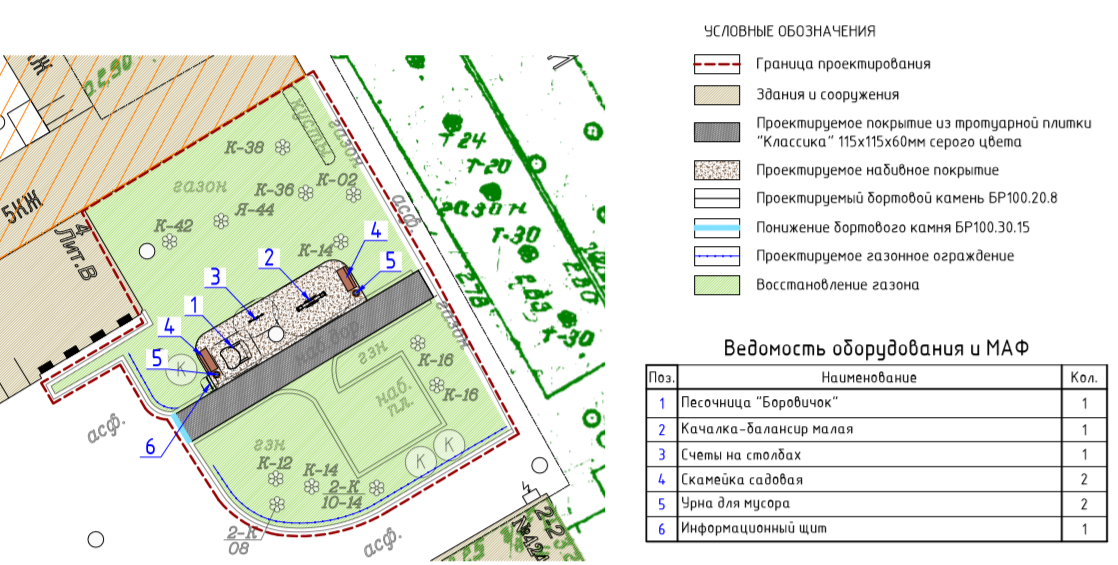 БЛАГОУСТРОЙСТВО территорииМО МО №7 в 2021 году
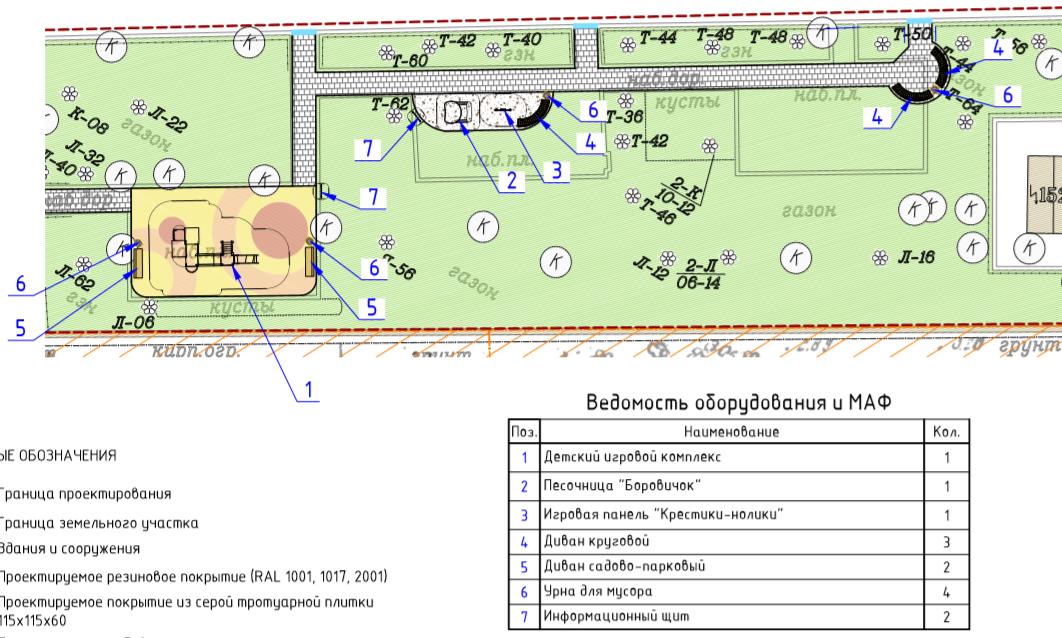 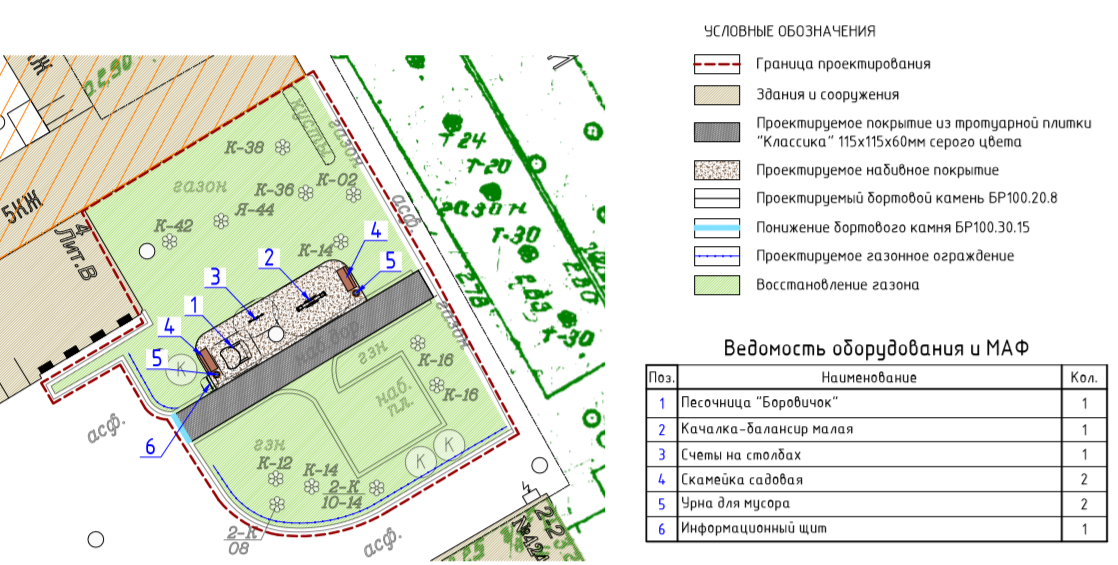 13
ВЦП «Благоустройство территории в 2021 году»
14
7-я линия В.О., д. 26
ДО
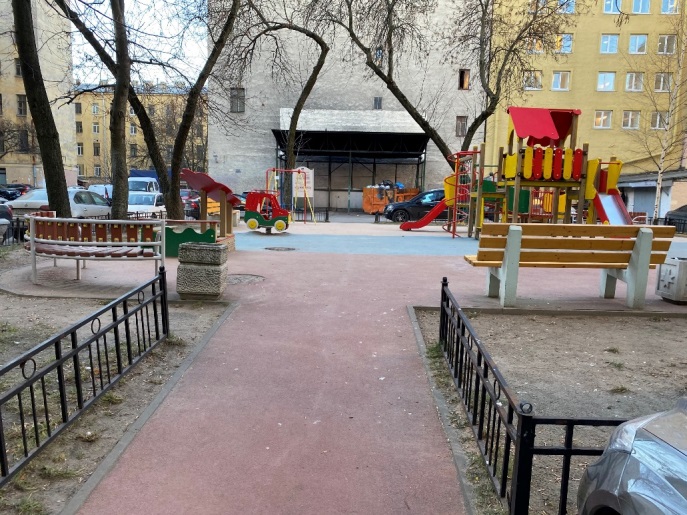 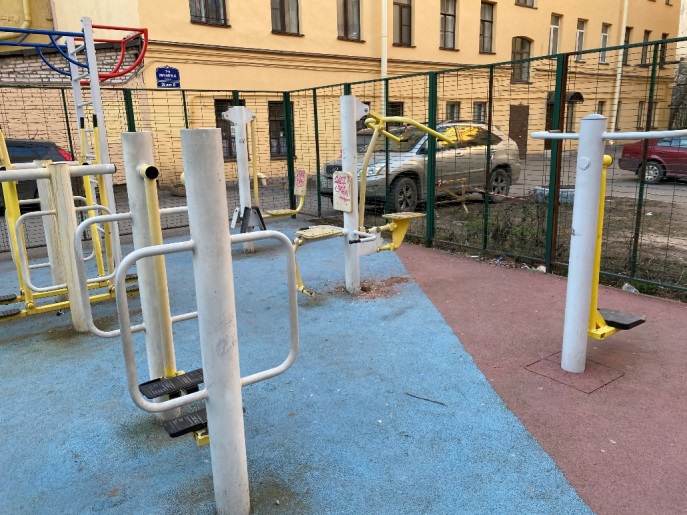 Устройство пешеходных дорожек из тротуарной плитки – 38 кв.м.
Устройство детской игровой площадки – 188,9 кв.м.
Устройство спортивной площадки – 79,8 кв.м.
Установка детского игрового оборудования - 4 шт.
Установка спортивного оборудования - 4 шт.
Установка МАФ и уличной мебели – 8 шт.
Восстановление, устройство газонов – 218,3 кв.м.
Установка ограждений газонов – 70 пог.м.
Установка ограждений спортивной площадки – 41,9 пог.м.
Посадка кустарников – 72 шт.
ПОСЛЕ
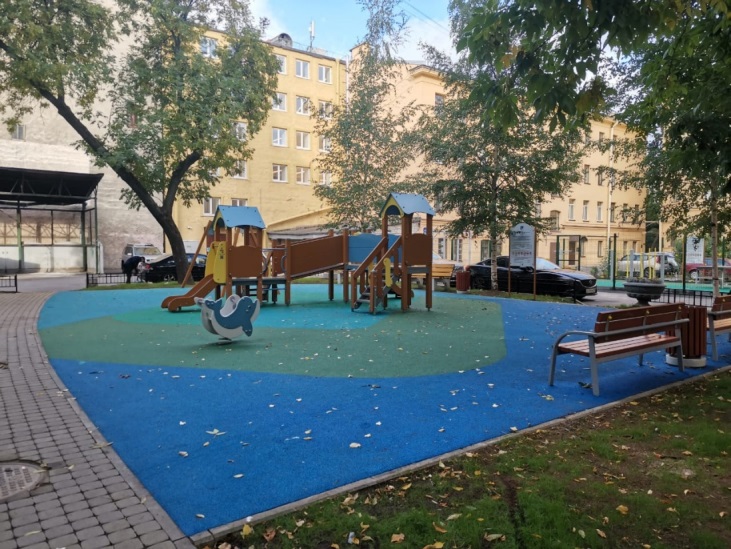 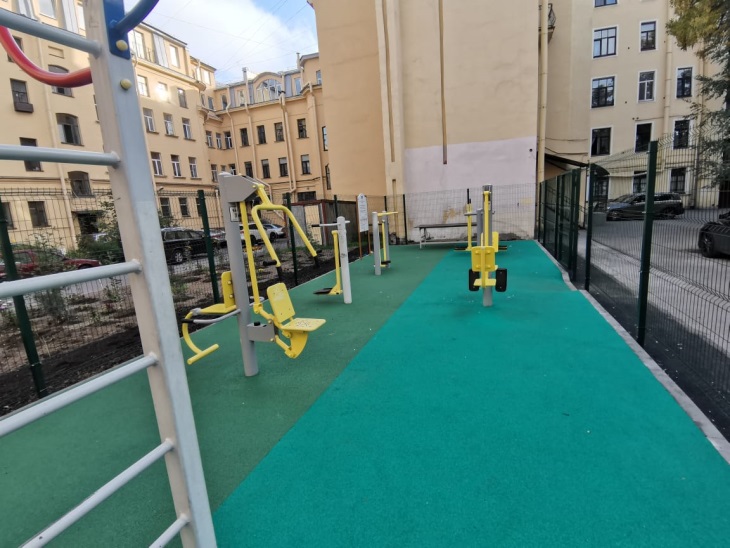 15
8-я линия В.О., д. 31
ДО
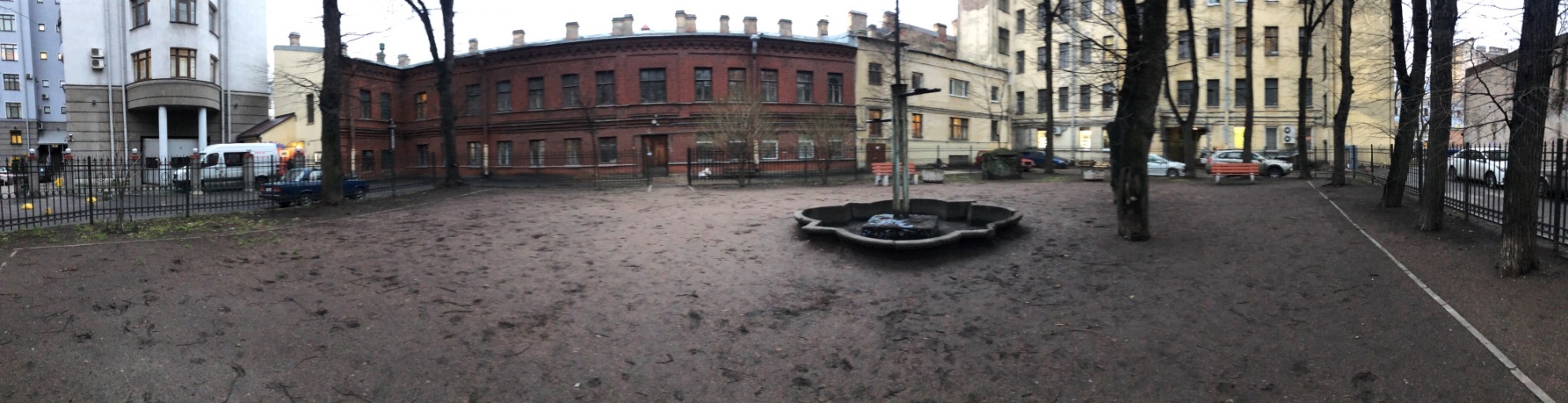 Устройство пешеходных дорожек из тротуарной плитки – 11,5 кв.м.
Устройство детской игровой площадки – 145,7 кв.м.
Установка детского игрового оборудования - 5 шт.
Установка МАФ  и уличной мебели – 5 шт.
Восстановление, устройство газонов – 364,4 кв.м.
Посадка кустарников – 33 шт.
ПОСЛЕ
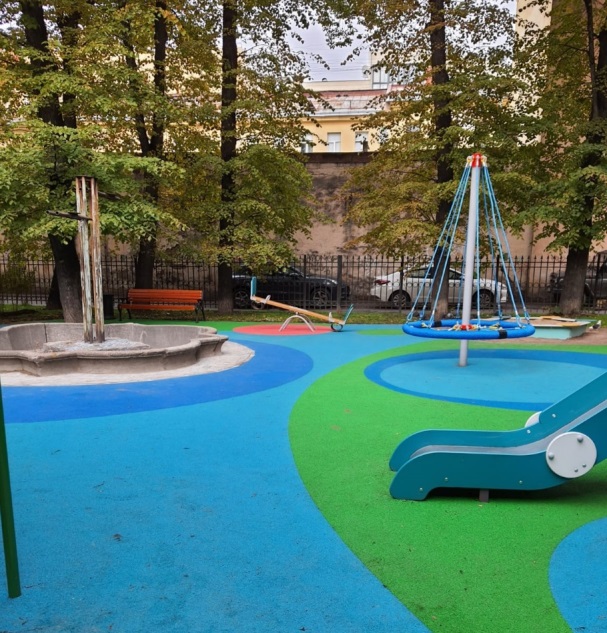 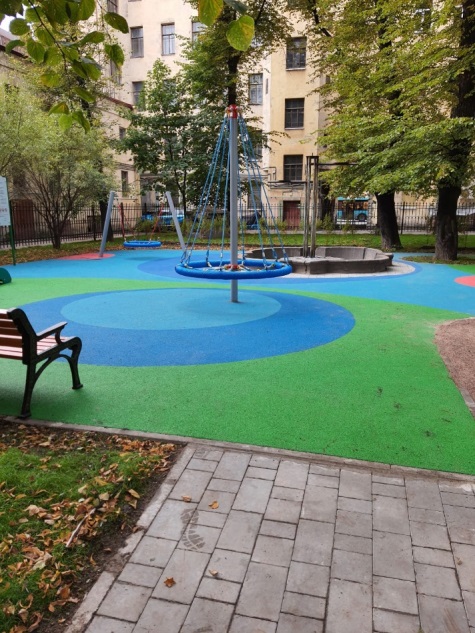 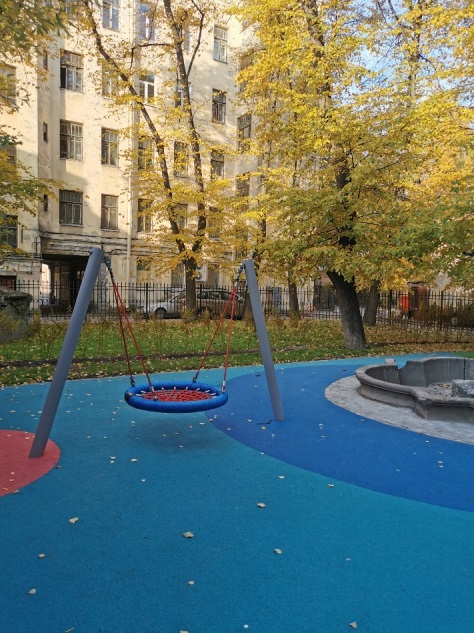 16
13-я линия В.О., д. 10
ДО
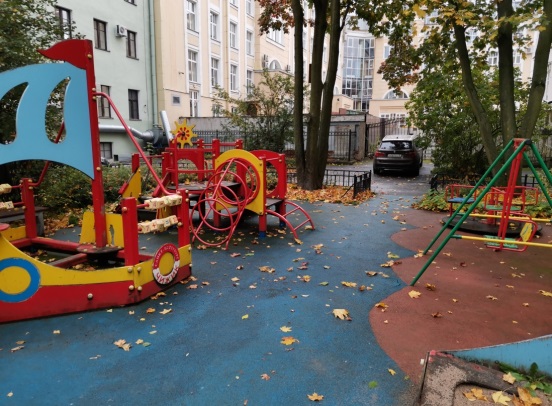 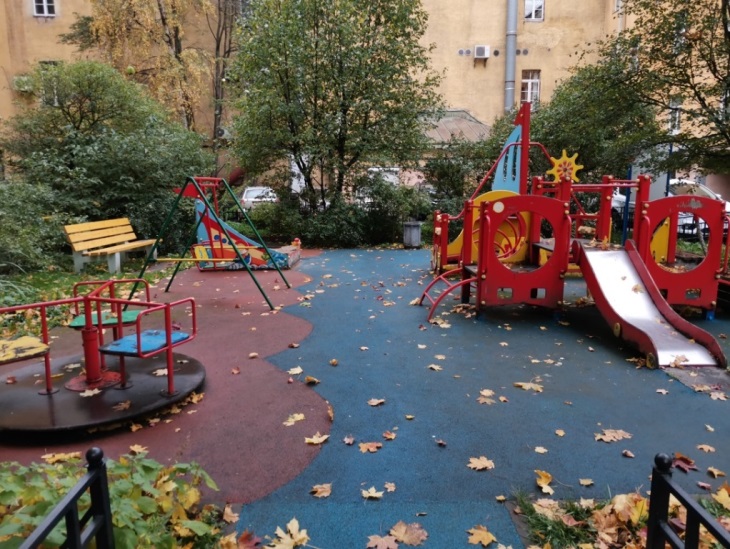 Устройство пешеходных дорожек из тротуарной плитки – 37,6 кв.м.
Устройство детской игровой площадки – 54,7 кв.м.
Установка детского игрового оборудования - 2 шт.
Установка МАФ и уличной мебели – 5 шт.
Восстановление, устройство газонов – 115,1 кв.м.
Посадка кустарников – 27 шт.
ПОСЛЕ
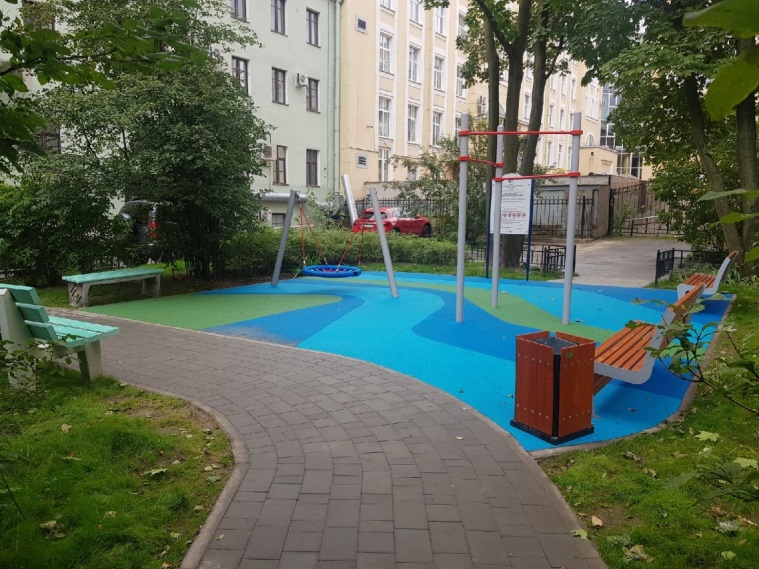 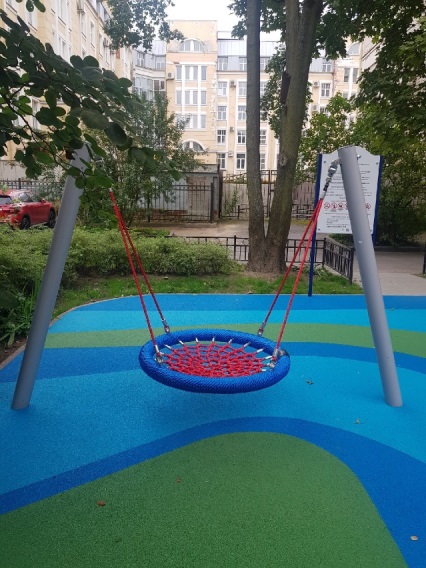 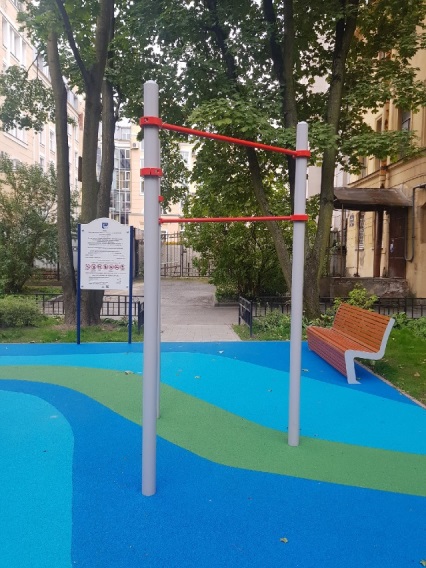 17
Уборка территории
91 ЗНОП МЗ
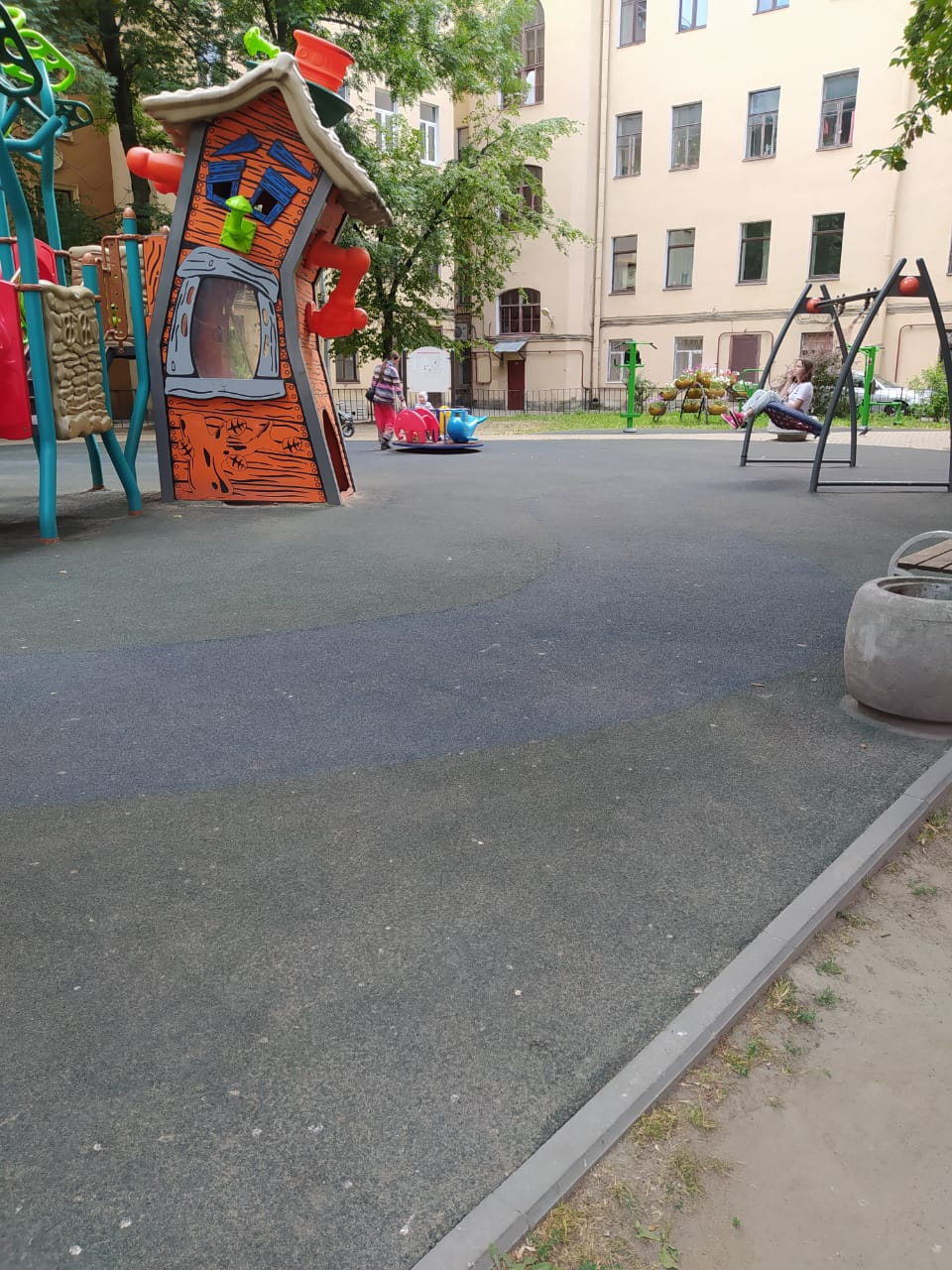 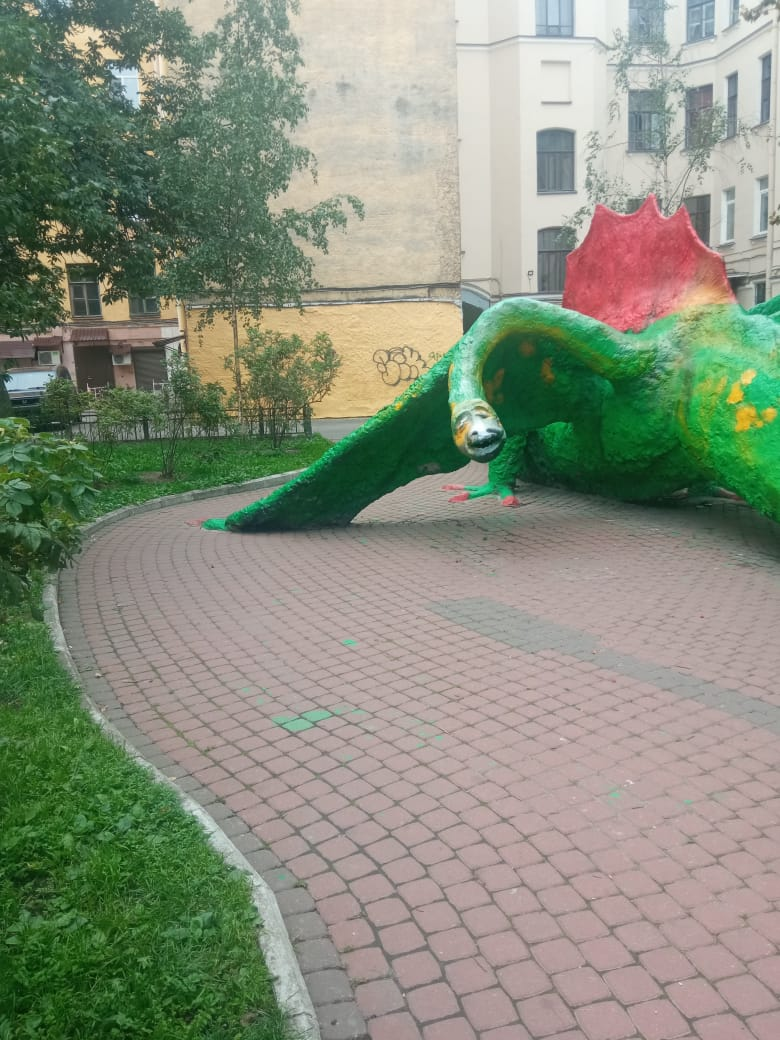 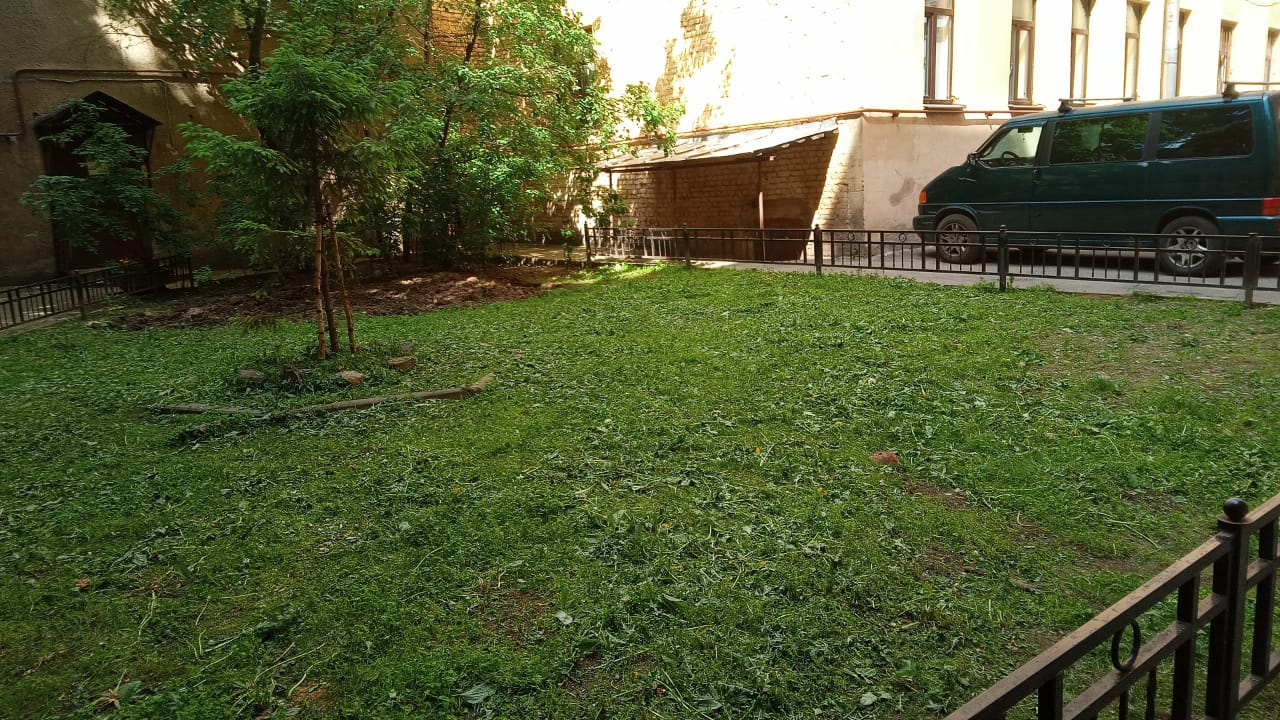 18
Установка модулей контейнерных площадок
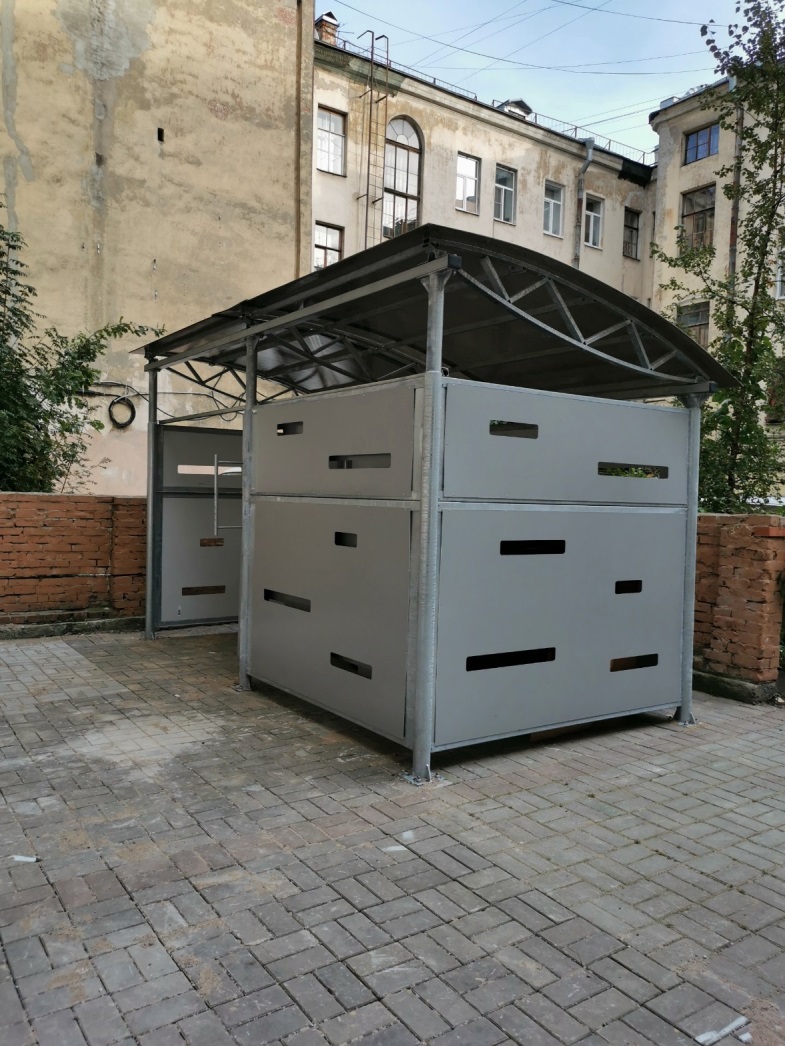 7-я линия д. 8 (Днепровский пер.)
Средний пр. В.О. д. 46
19
Установка детского оборудования
МО МО №7
Детский игровой комплекс – 1 шт.
Качалка на пружине - 1 шт.
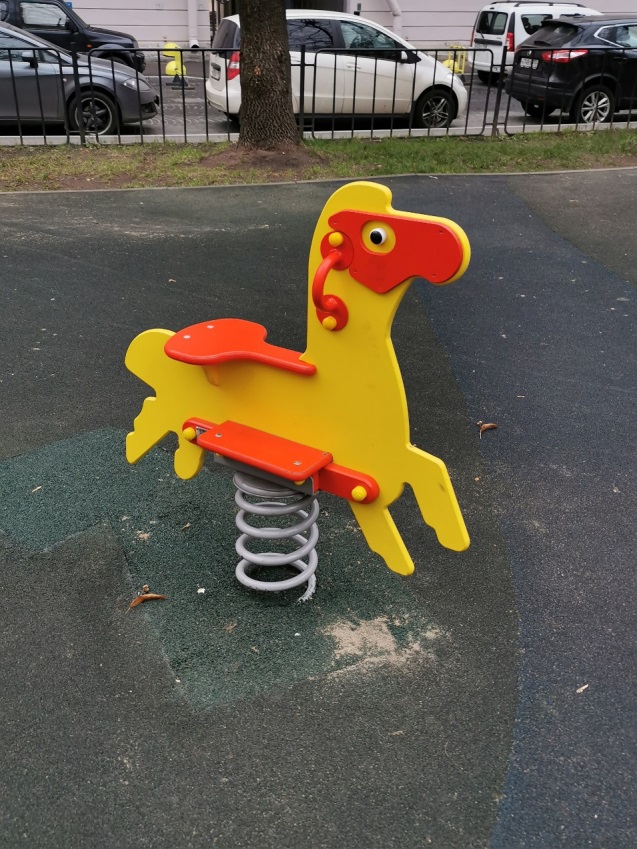 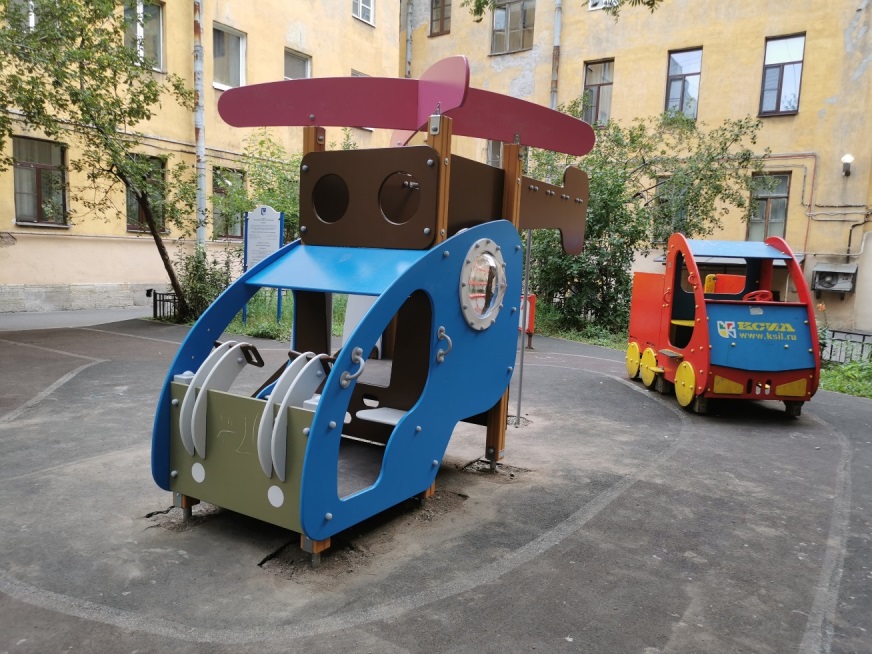 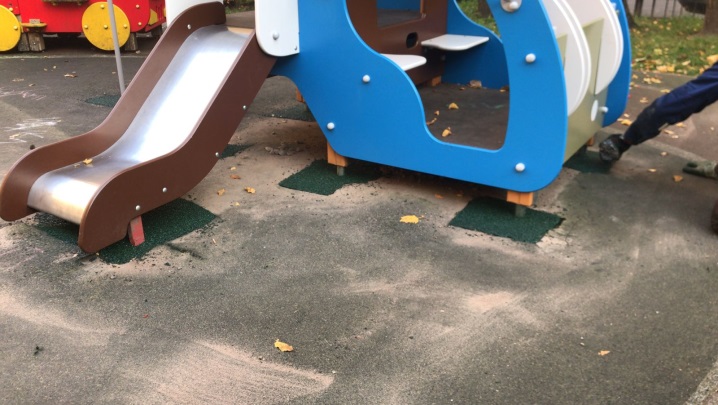 Кадетская линия д. 7/2
7-я линия д. 10
20
Установка МАФ
Вазоны - 3 шт., диван - 3 шт., информационный щит - 1 шт.
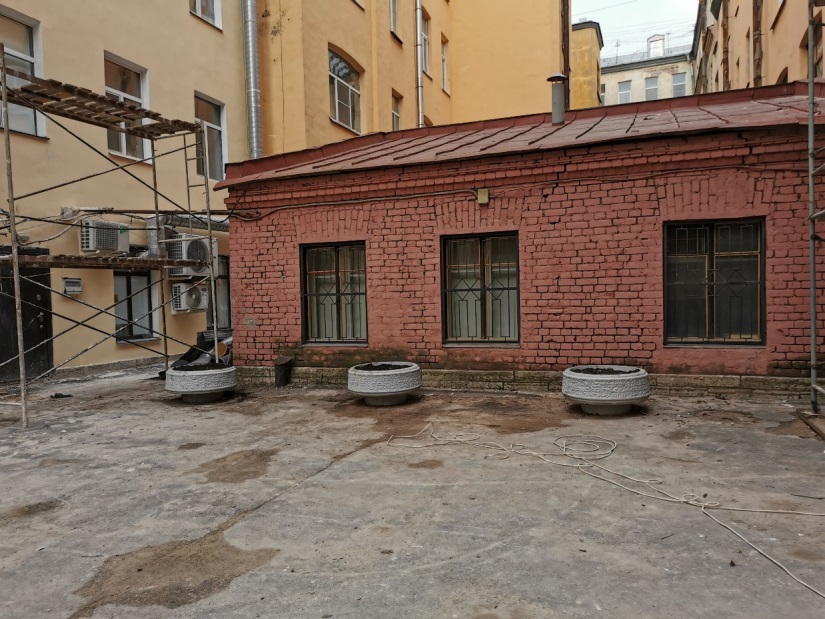 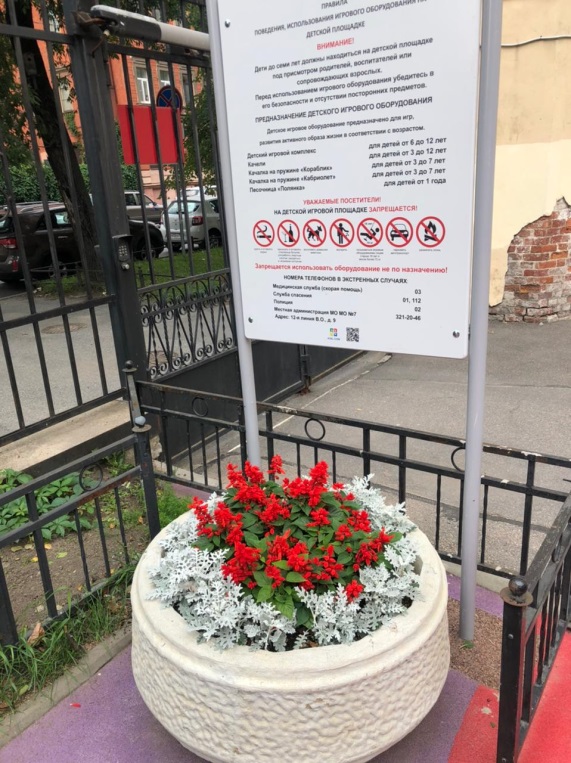 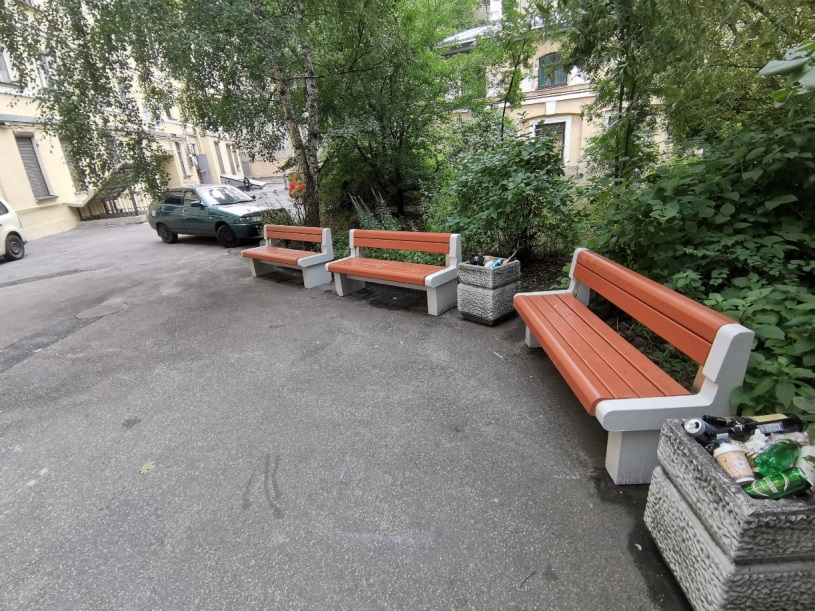 20-я линия д. 11
Наб. Макарова д. 16
12-я линия д. 9
21
Посадка цветов в вазоны и клумбы
высажено 14 659 единиц цветочной рассады
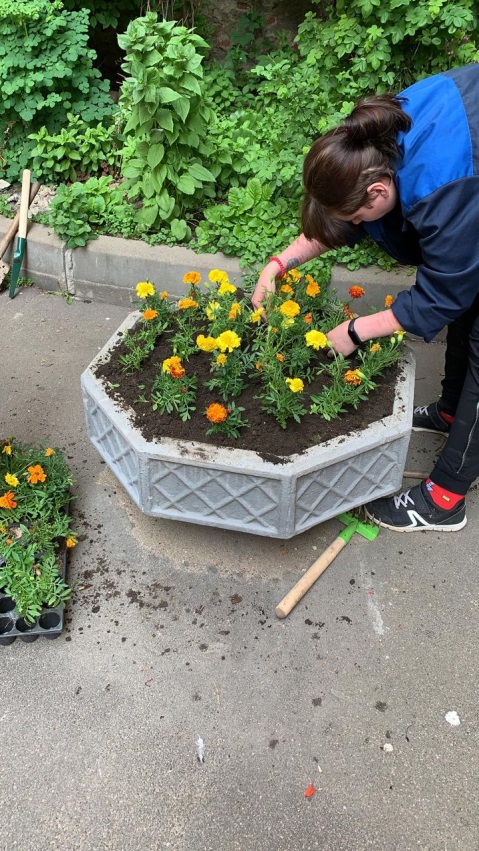 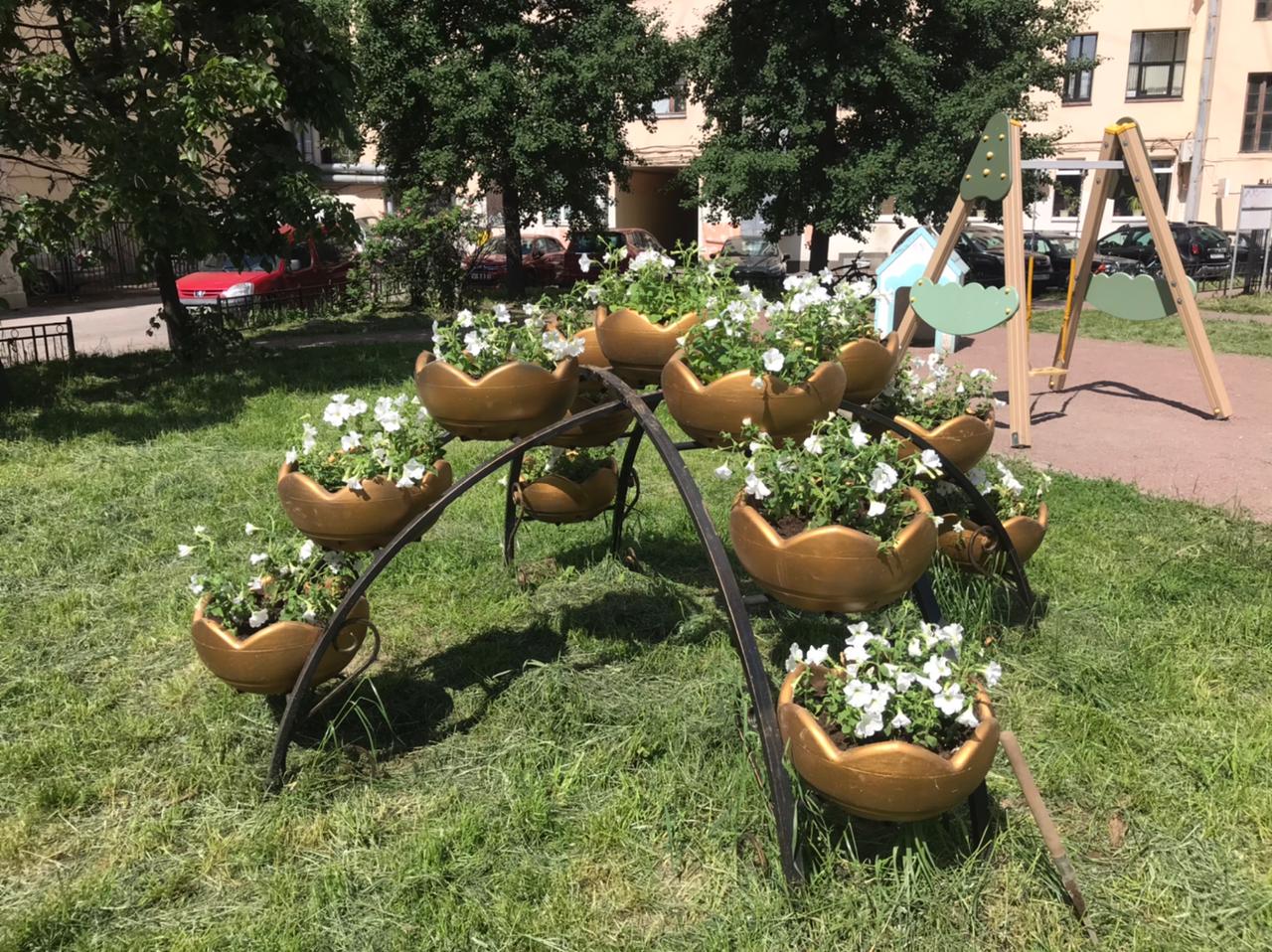 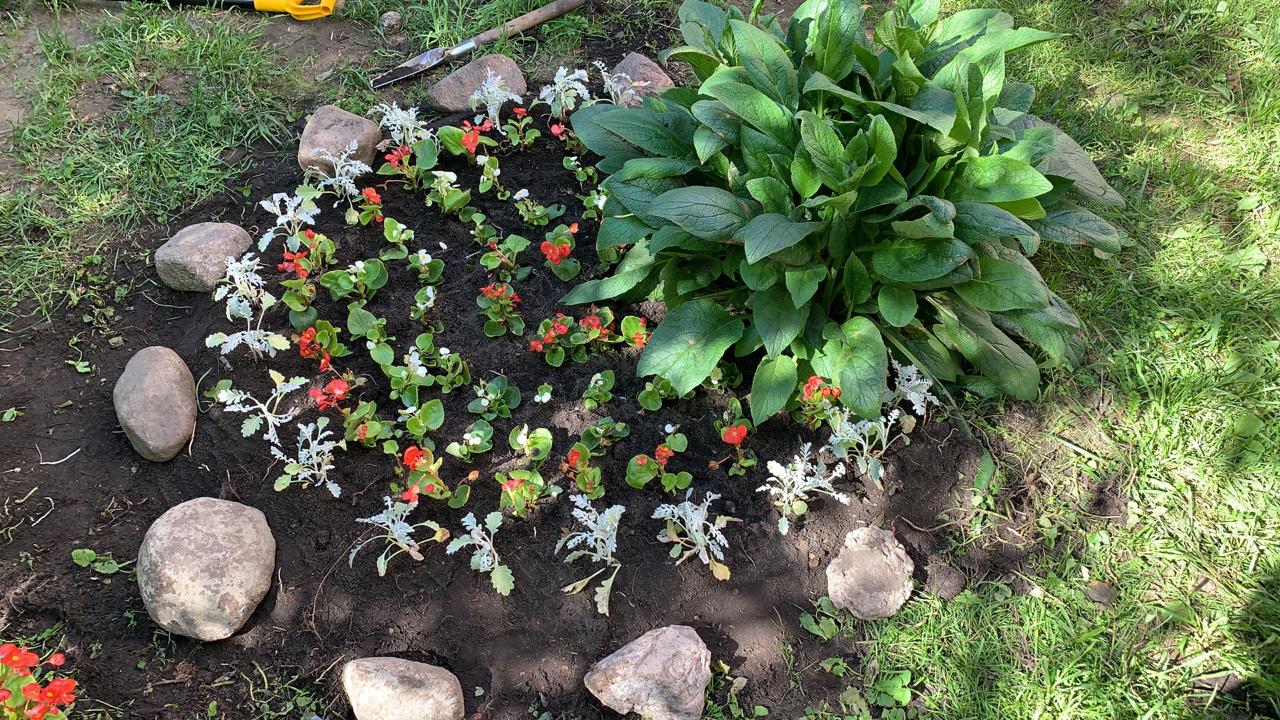 22
Посадка деревьев и кустарников
посадка кустарников – 2515 шт.;
посадка деревьев – 20 шт
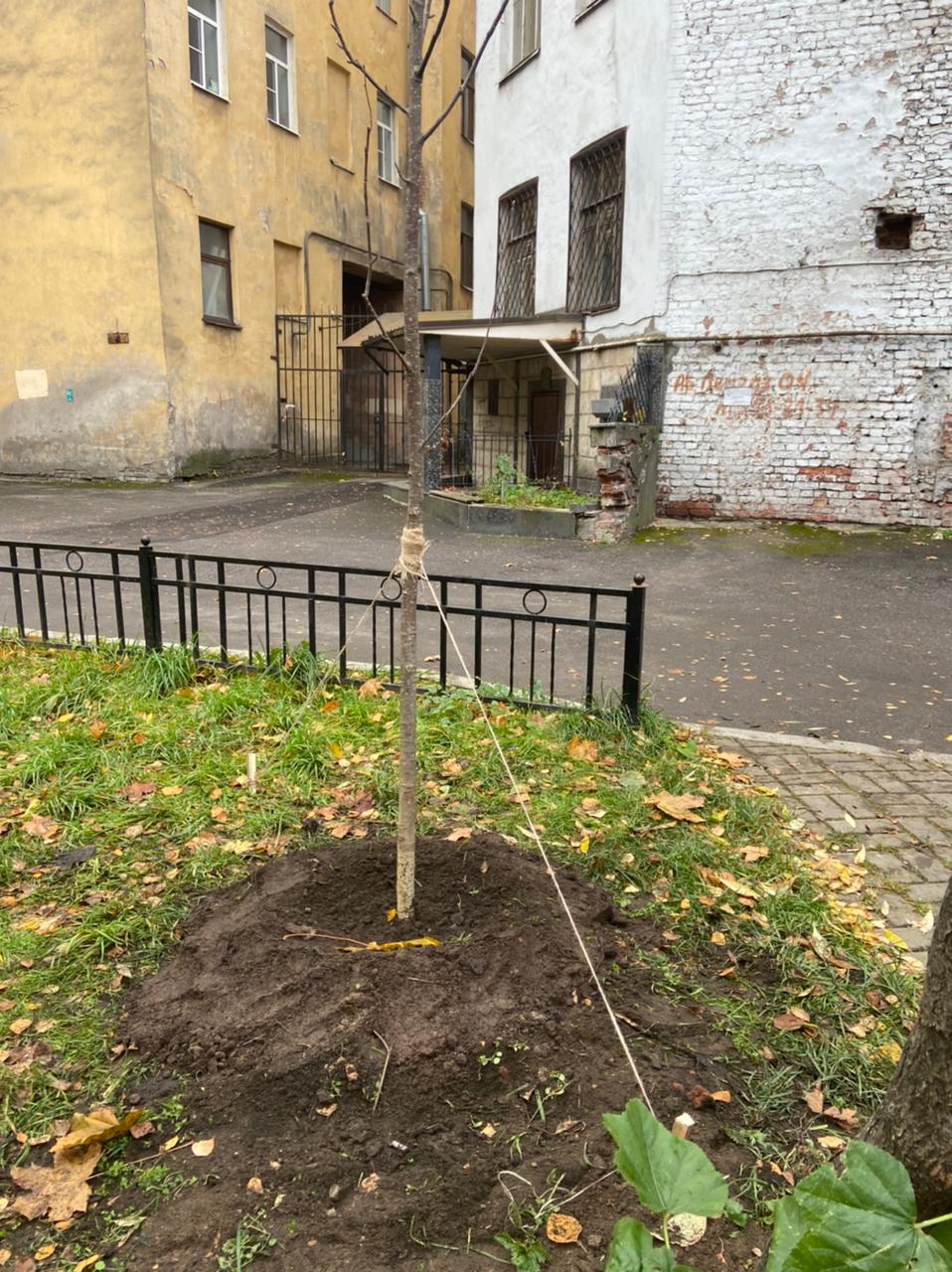 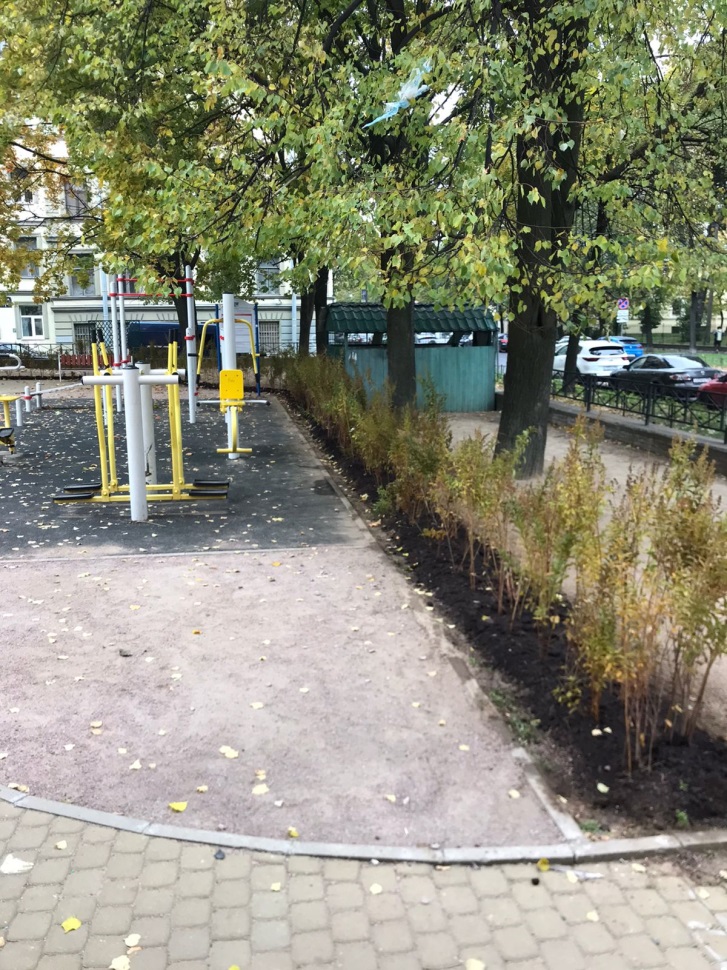 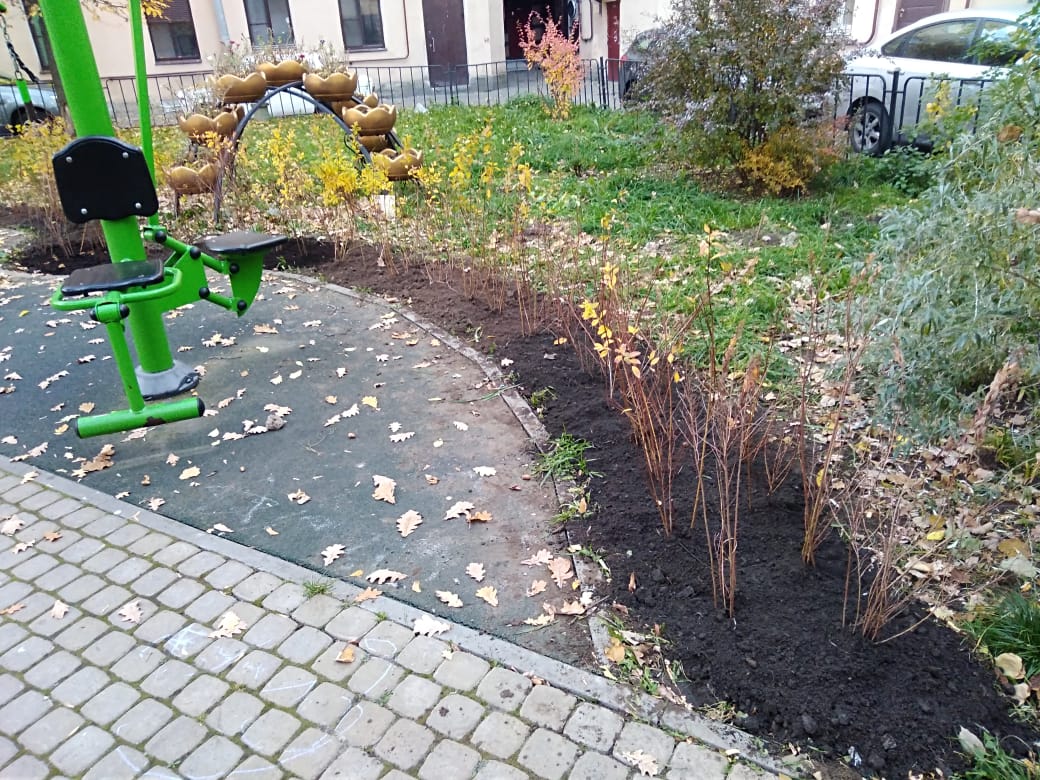 23
Организация санитарных рубок, а также удаление аварийных, больных деревьев и кустарников
удалённых аварийных больных деревьев и кустарников – 26 шт
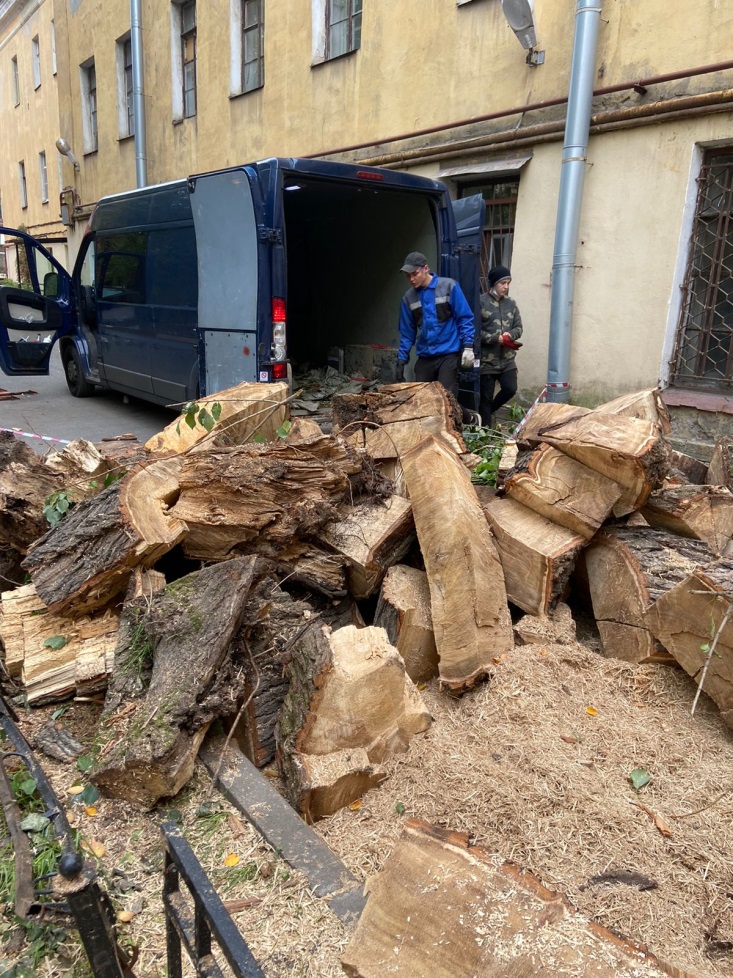 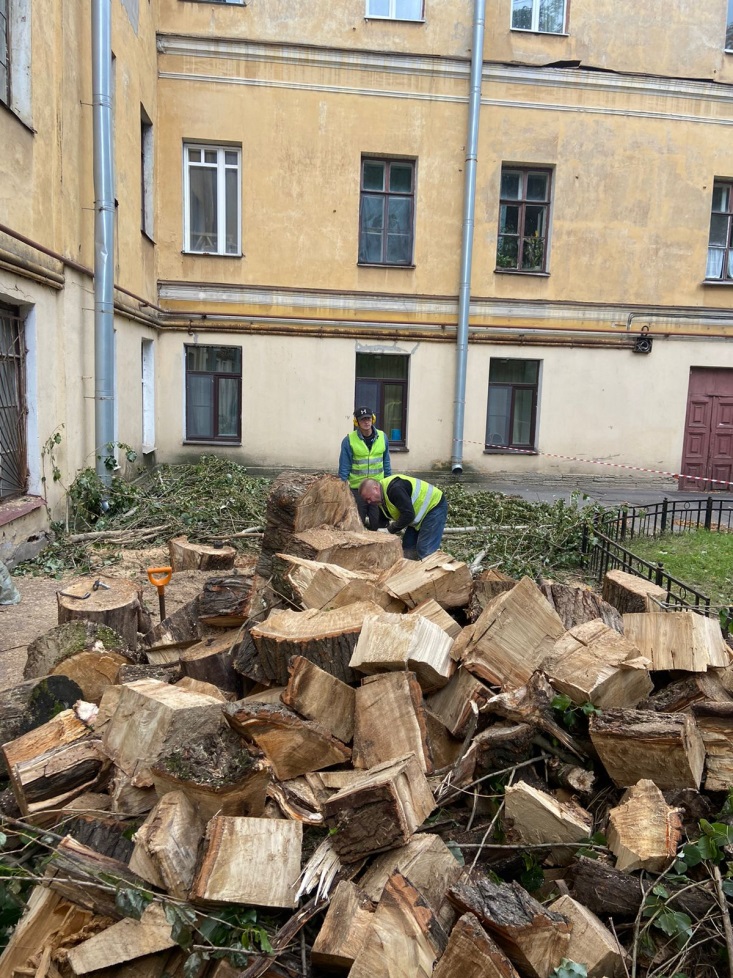 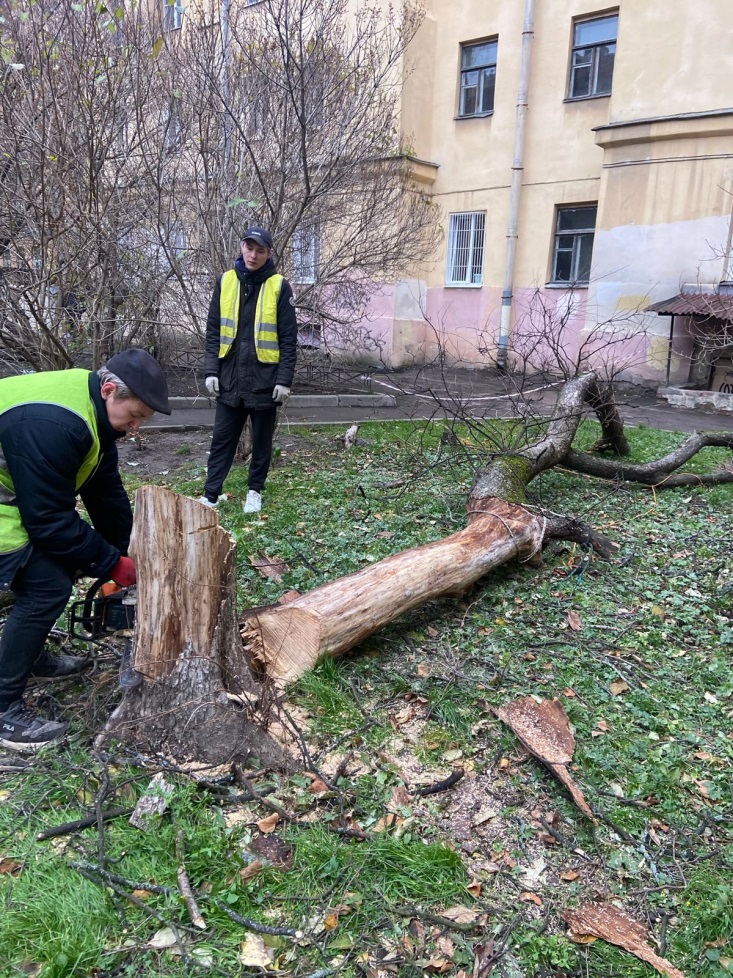 24
Ремонт (восстановление) газонов
136,8 кв. м – территория МО
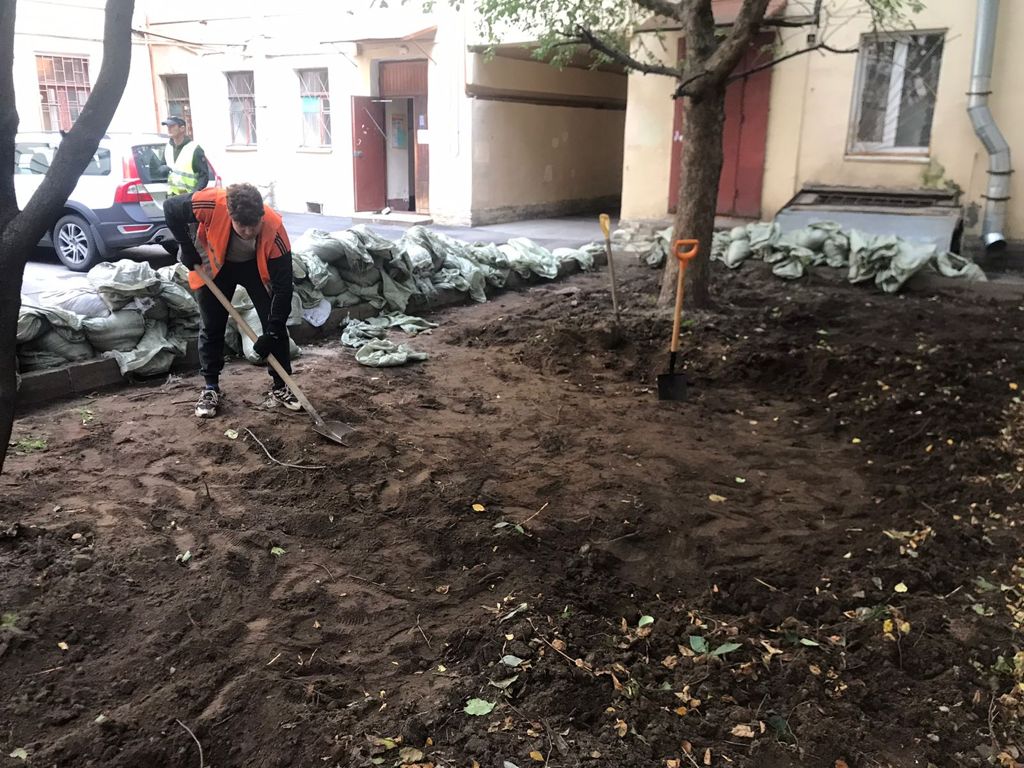 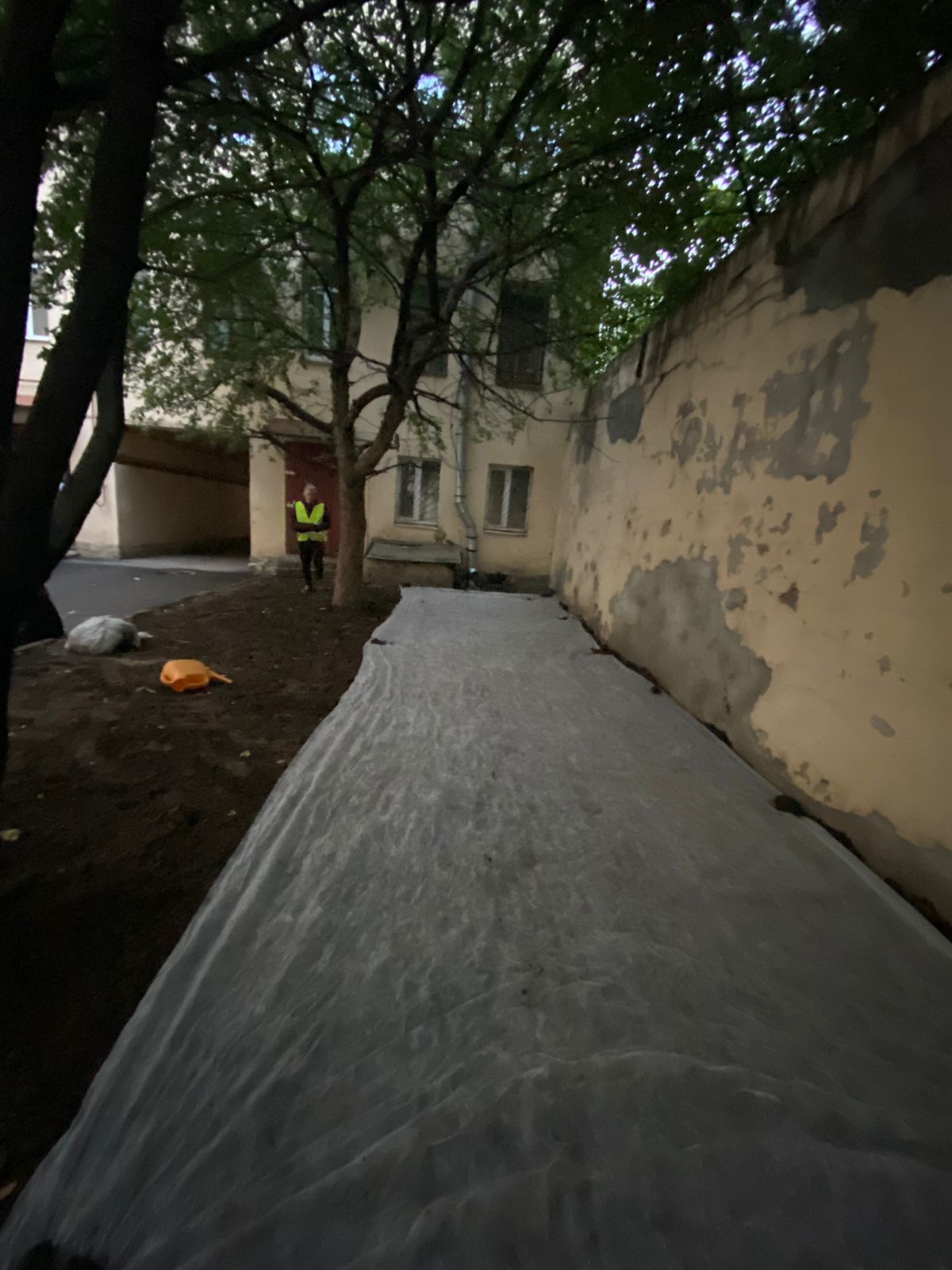 25
Покраска ограждений газонов
покраска ограждений газонов – 600 пог. м
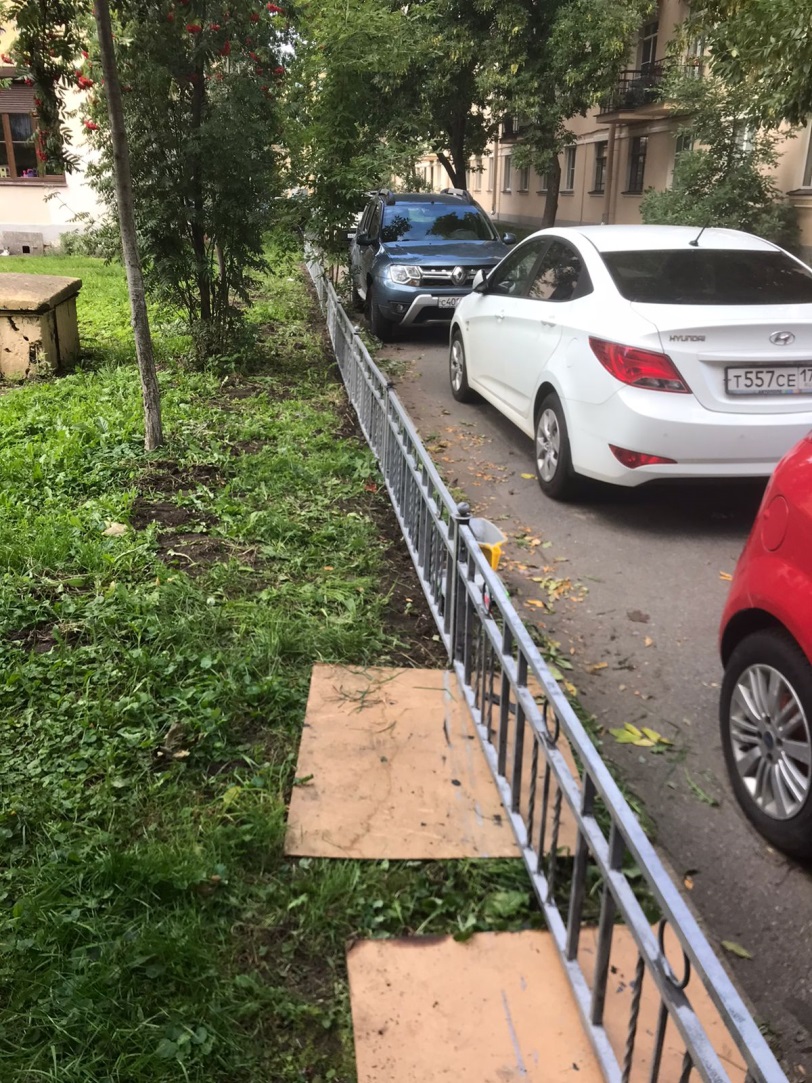 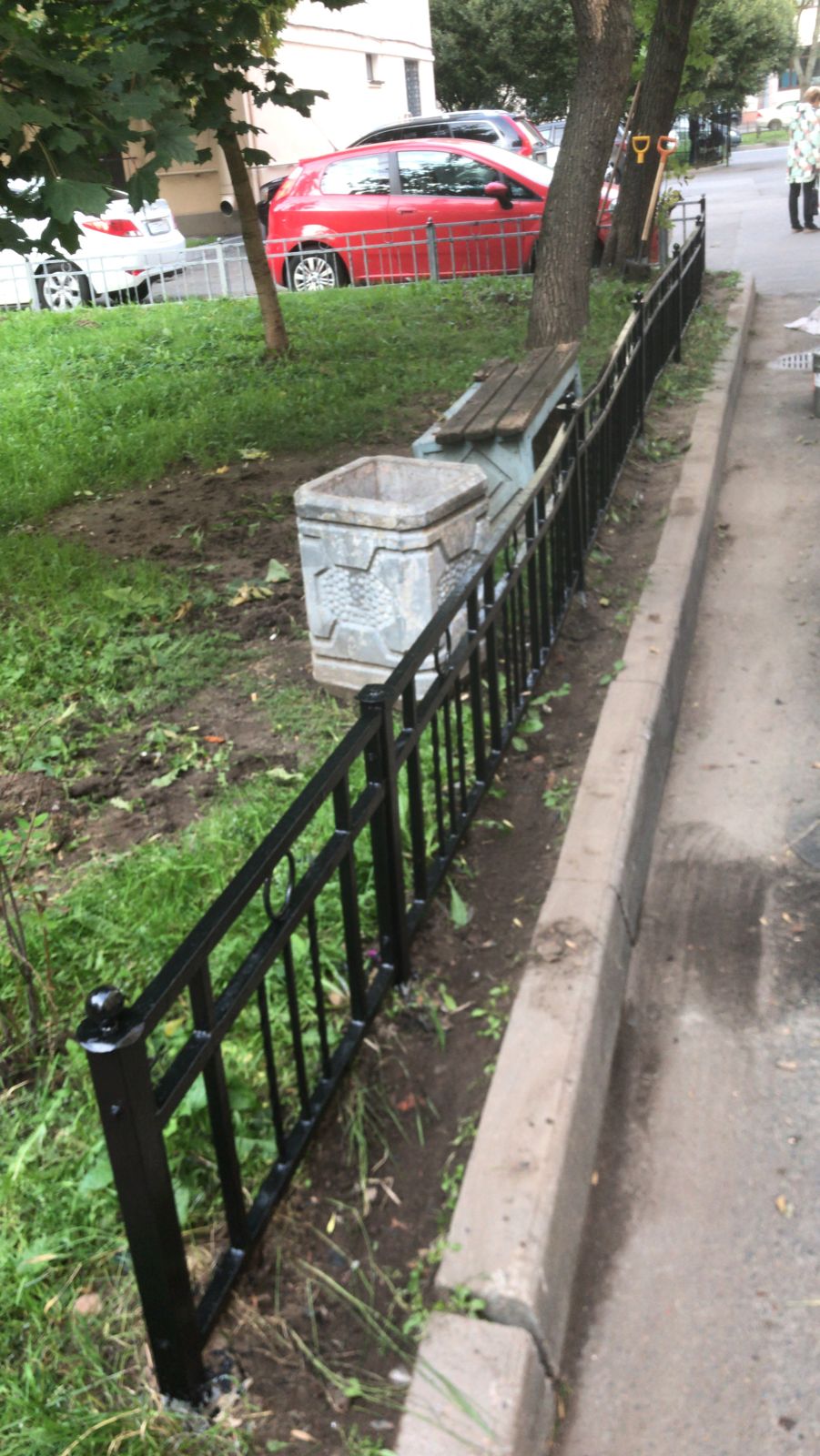 26
Ремонт контейнерных площадок
Очистка от граффити, окраска, ремонт крыши
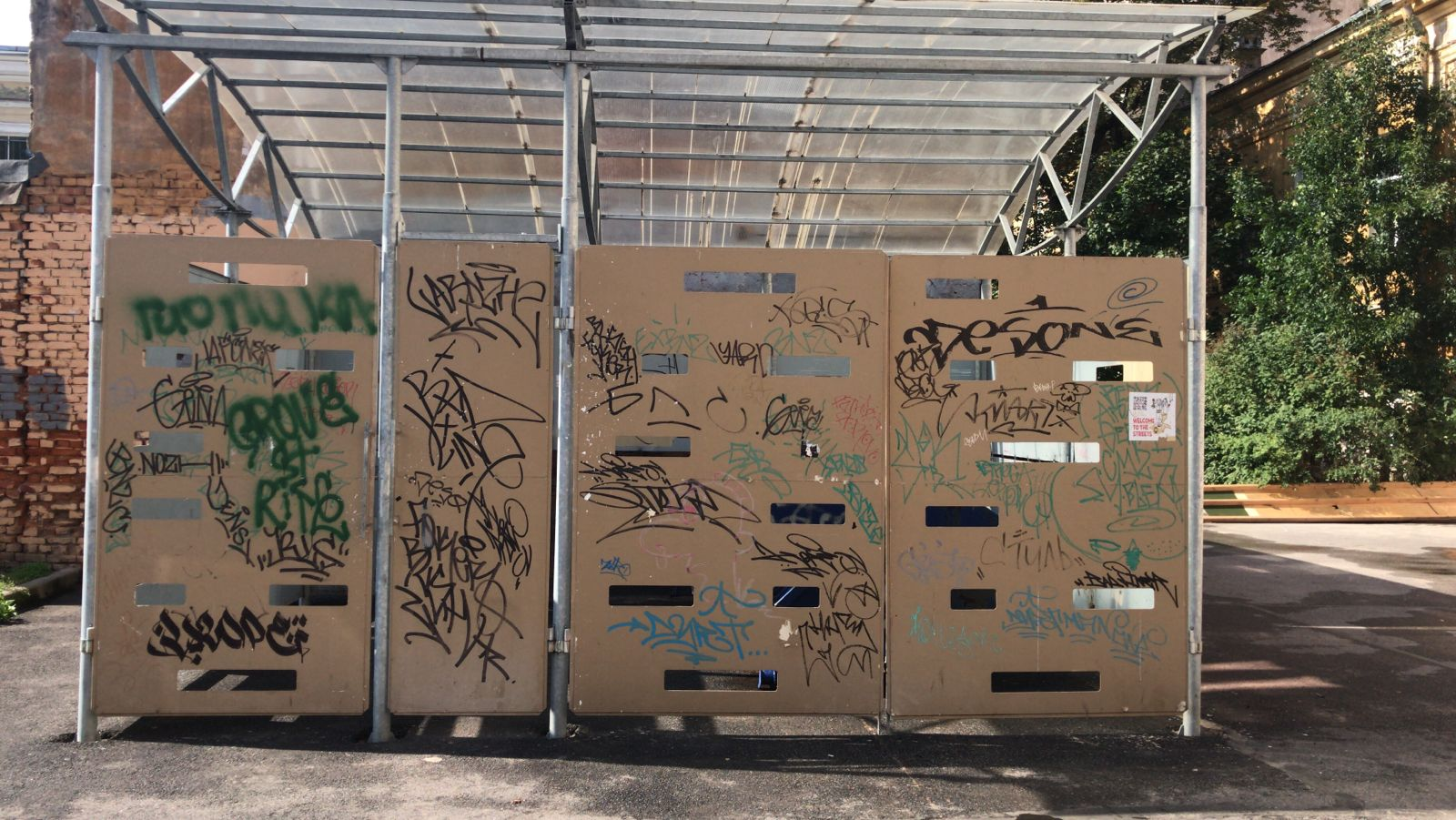 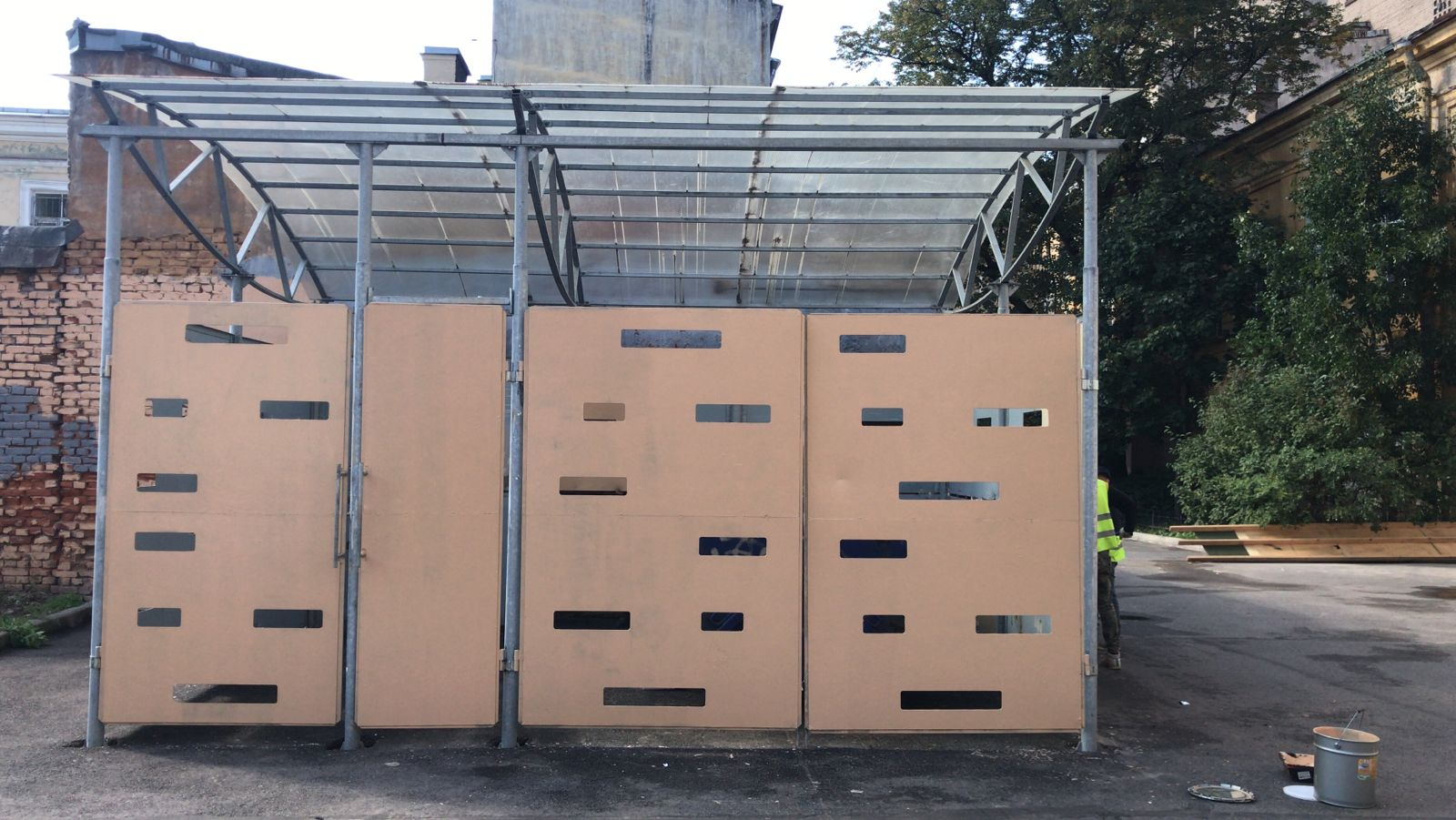 27
Ремонт асфальтобетонного покрытия – 1489,41 кв. м
Ремонт плиточного мощения –  260 кв. м
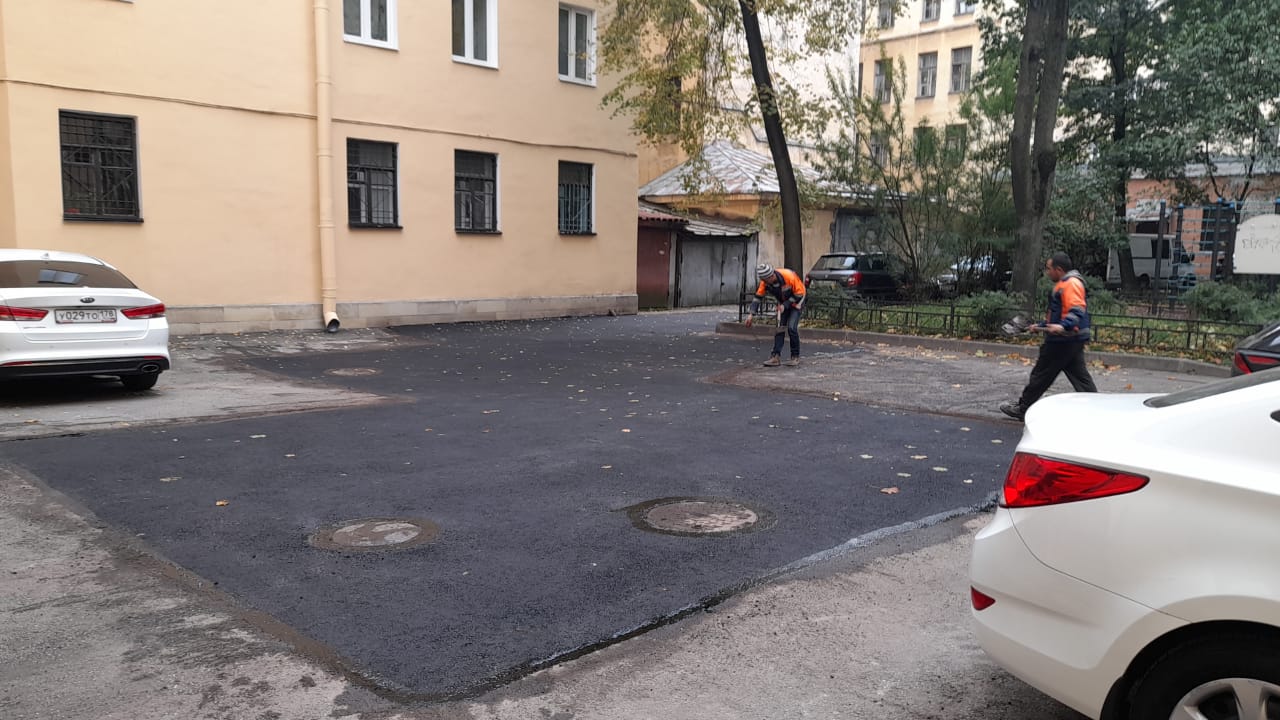 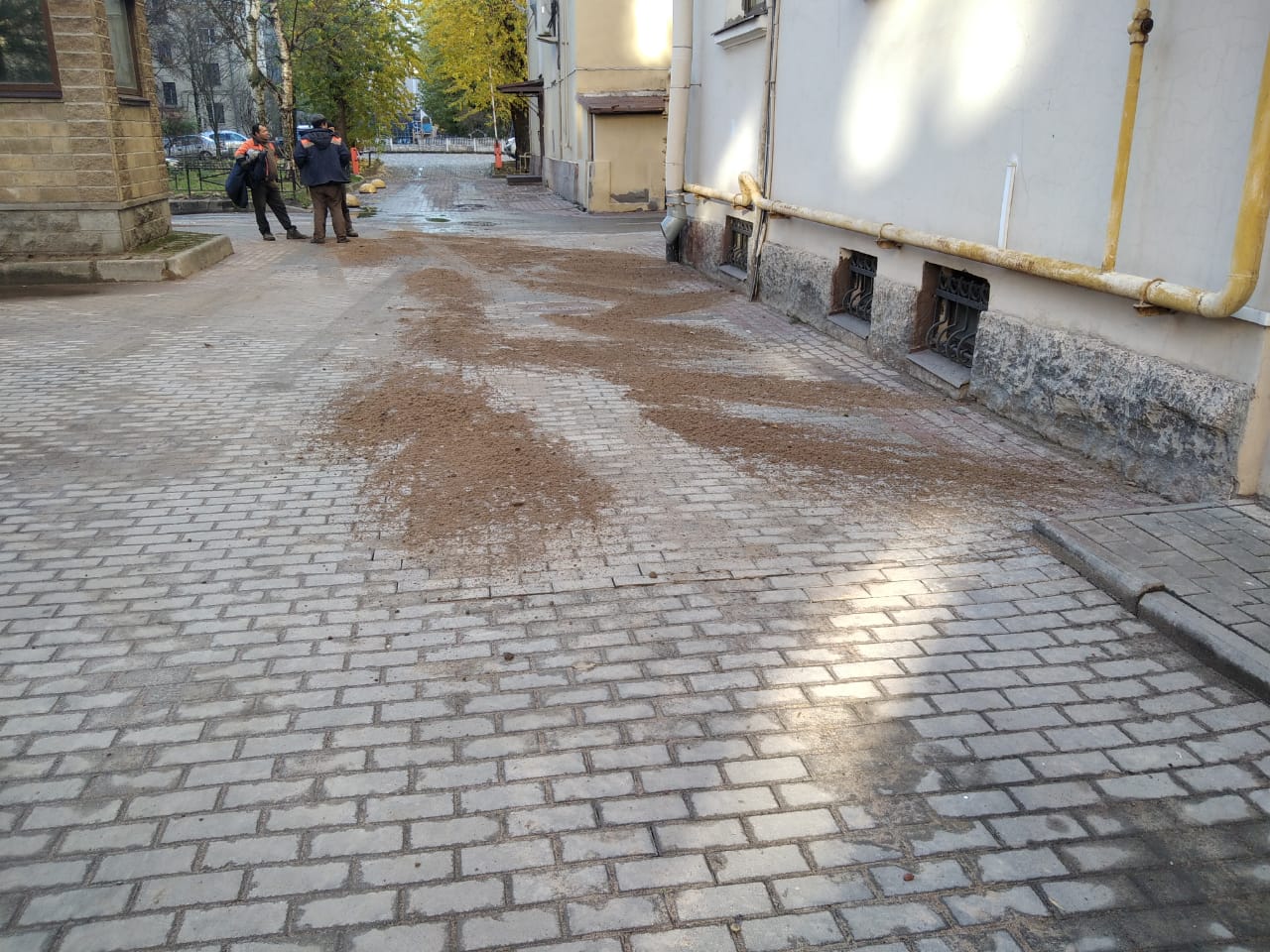 28
Завоз песка в песочницы
107,1 м куб.
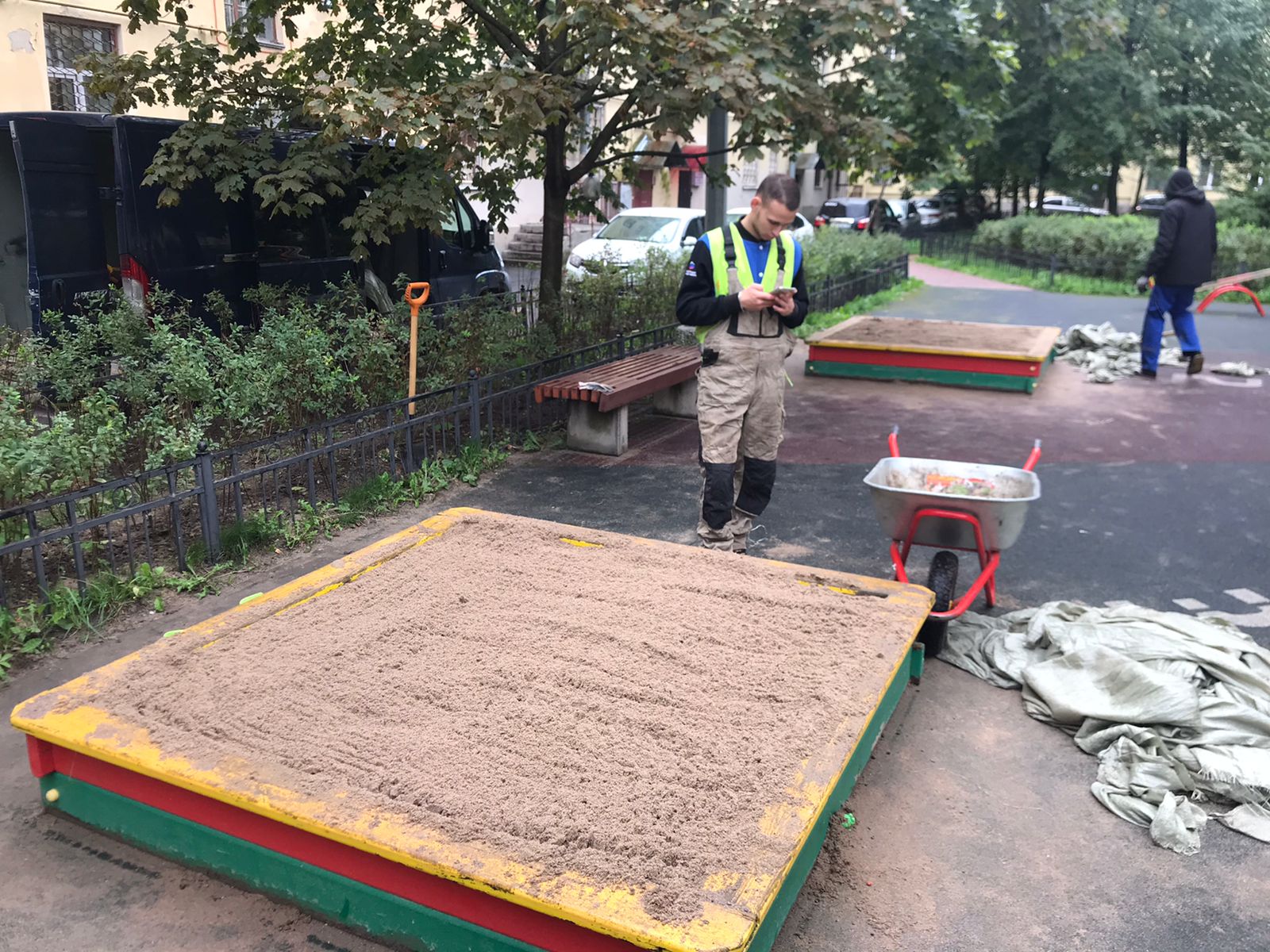 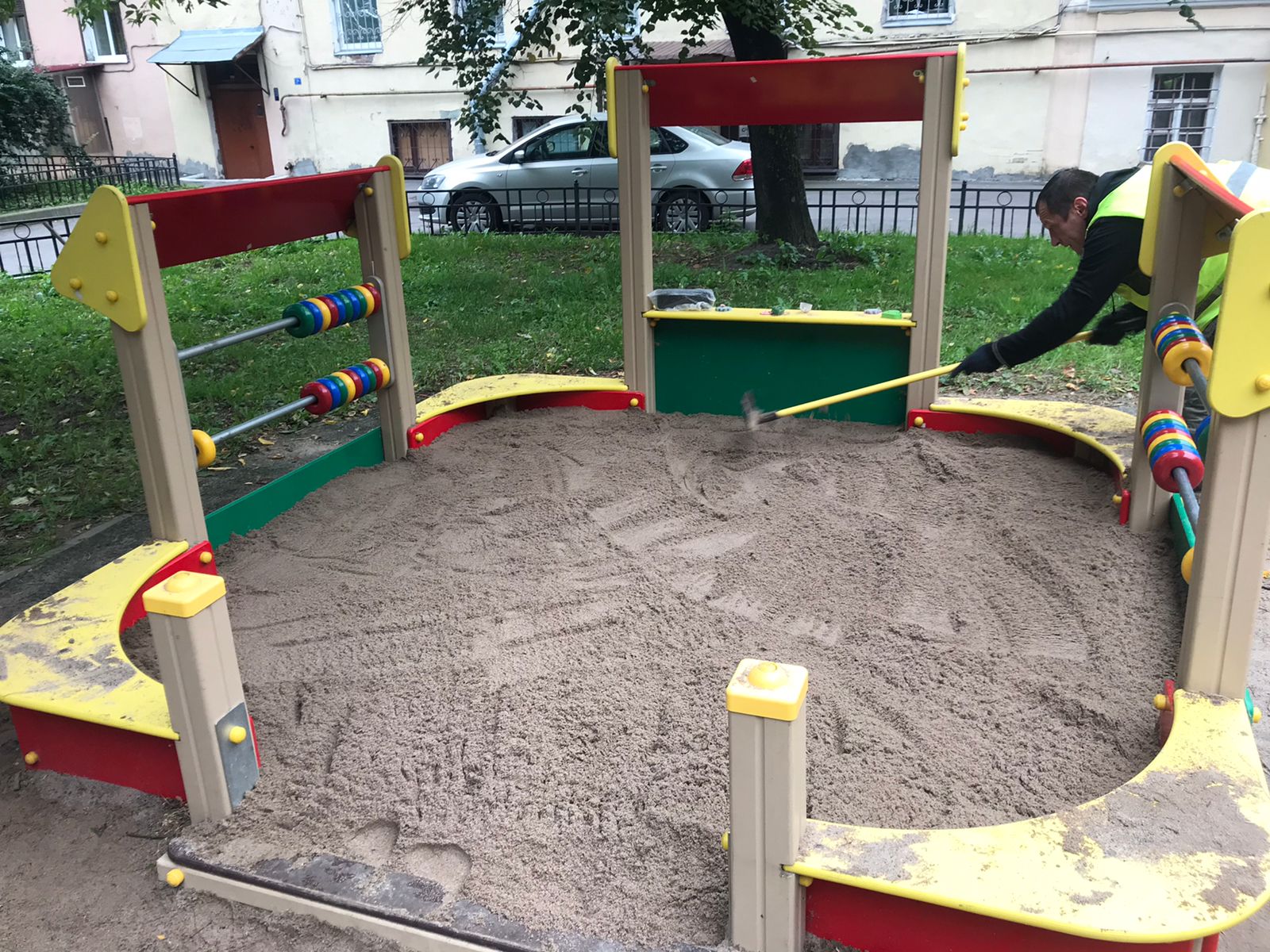 29
Новогоднее оформление
МО МО №7
Установка новогодней ели – 4 шт; 
Установка новогодних перетяжек – 3 шт; 
Установка светодиодной композиции «Карета с лошадьми» - 1 шт.
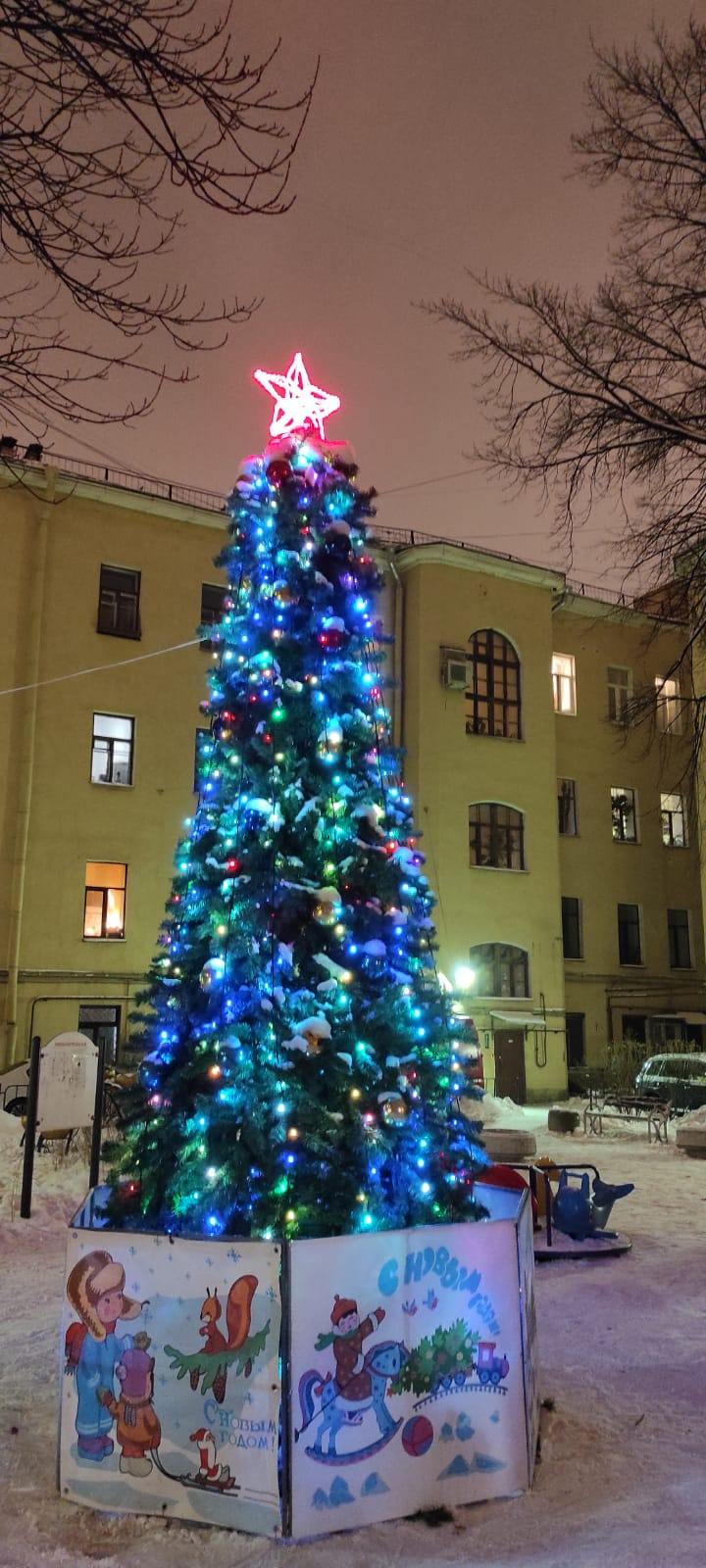 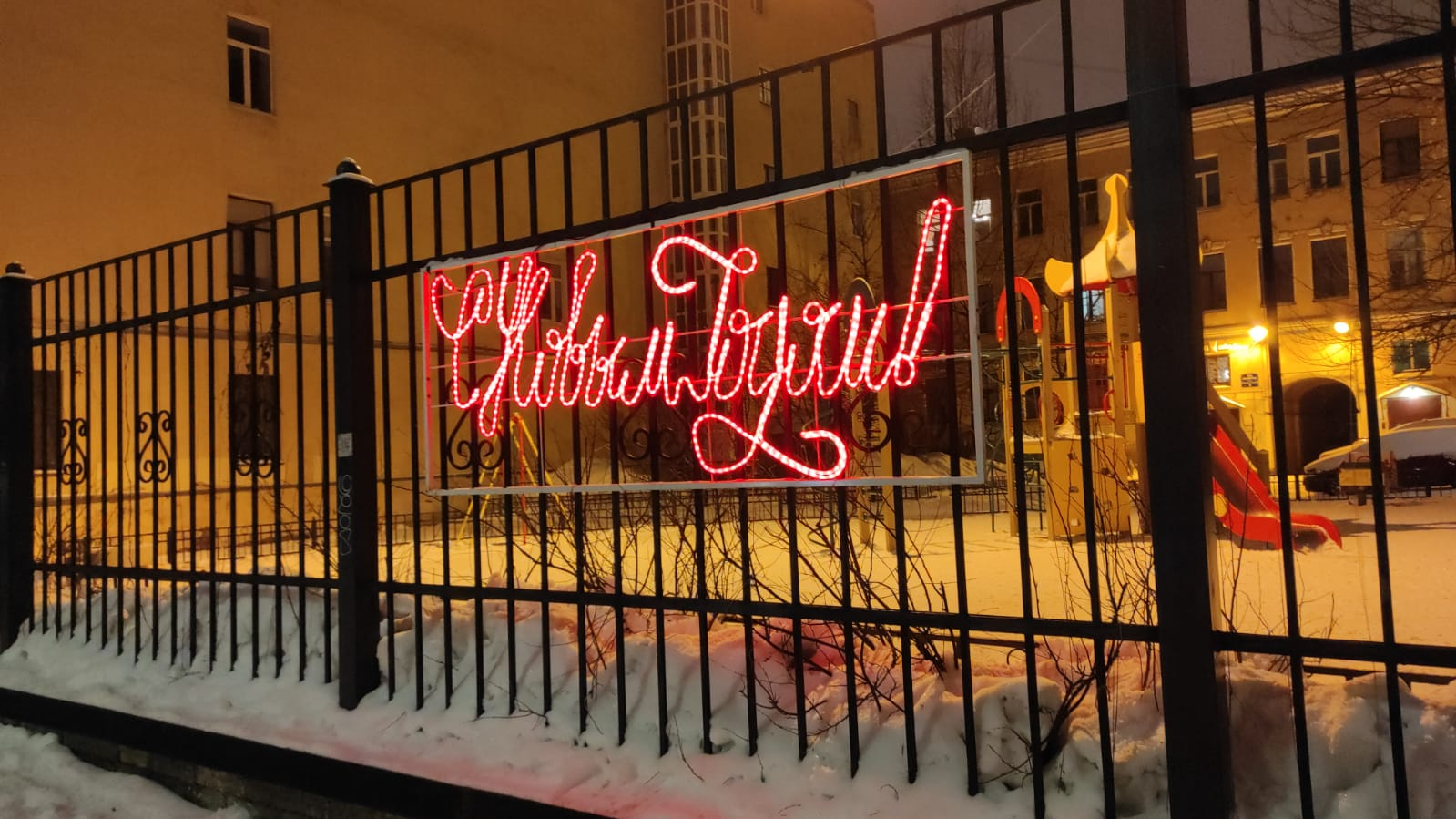 30
Сравнение выполнения работ по благоустройству за период с 2011 по 2021 годы
31
Сравнение выполнения работ по благоустройству за период с 2011 по 2021 годы
32
Сравнение выполнения работ по благоустройству за период с 2011 по 2021 годы
33
Планы на 2022 год
работы по благоустройству
34
Биржевая линия, д.1/1 лит. З
комплексное благоустройство
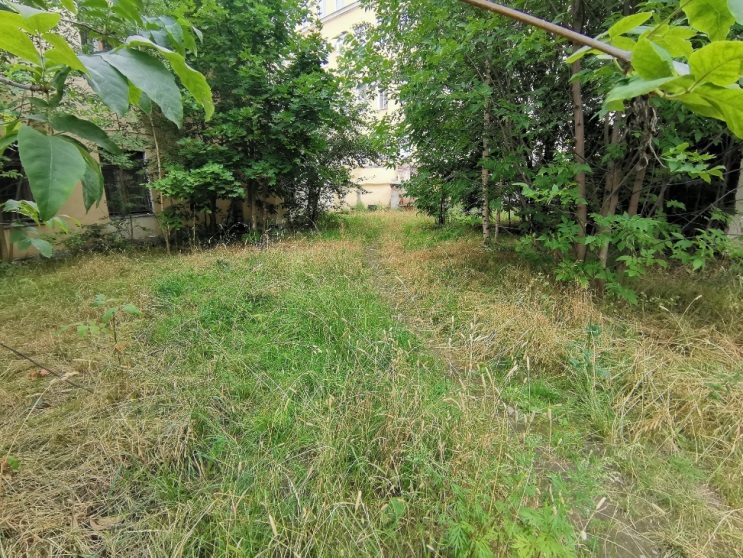 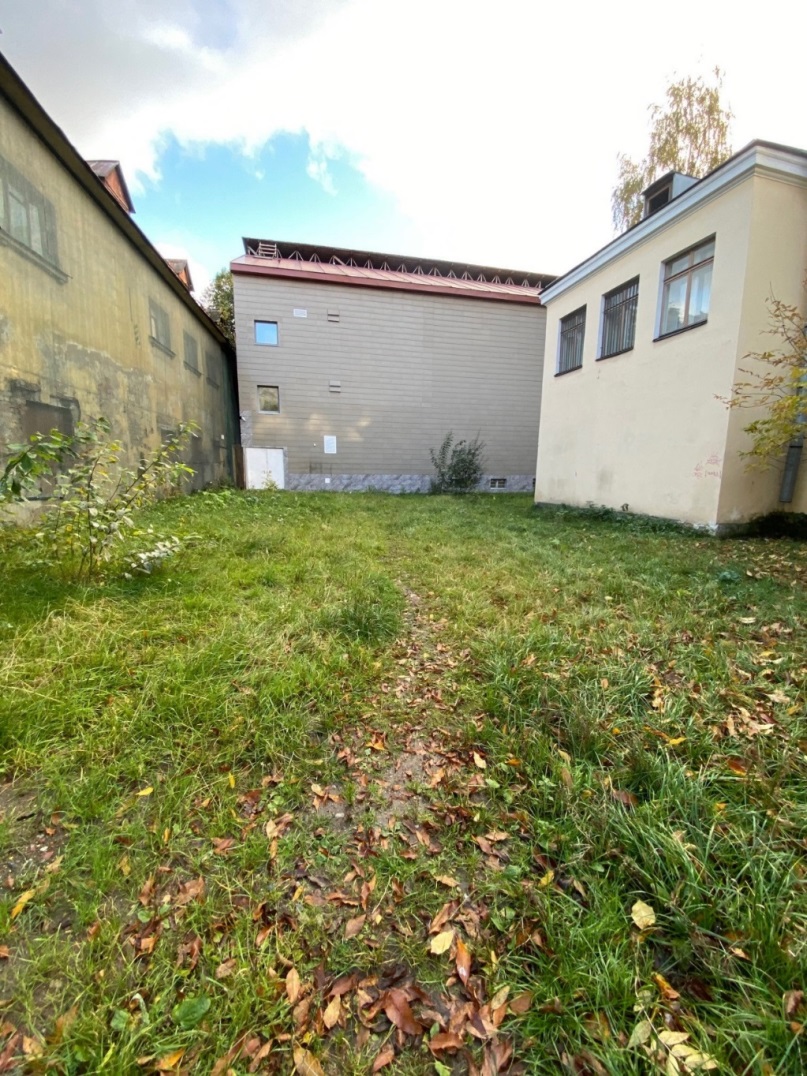 Ремонт (восстановление) газонов – 373,1 кв. м
Устройство детской площадки – 238,0 кв.м
Устройство пешеходных дорожек – 165,4 кв.м 
Установка ограждений газонов – 27,5 пог.м
Устройство цветника – 34,6 кв.м
Посадка деревьев и кустарников – 231 шт.
Установка спортивного оборудования – 2 шт.
Установка детского игрового оборудования – 2 шт.
Установка МАФ и уличной мебели – 11 шт.
Снос деревьев и кустарников (поросль) -  88 шт.
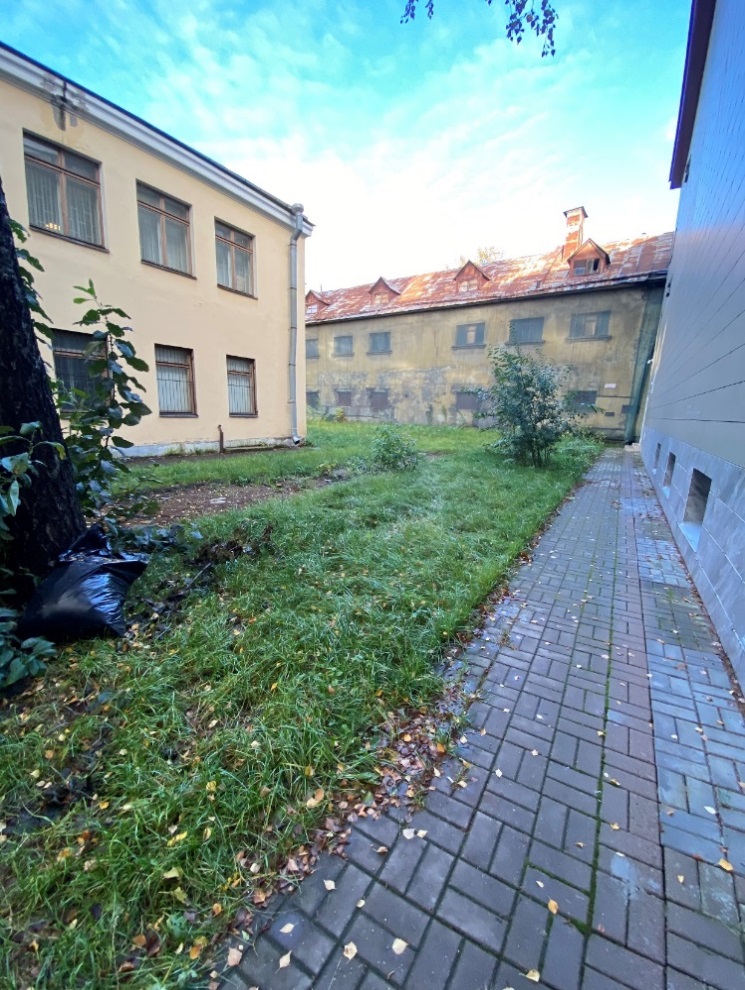 35
12-я линия В.О., д. 7 – 11-я линия В.О., д. 16
комплексное благоустройство
Ремонт (восстановление) газонов – 1147,0 кв. м
Устройство зоны отдыха – 29,04 кв.м
Устройство пешеходных дорожек из тротуарной плитки – 118,83 кв.м
Установка ограждений газонов – 13,9 пог.м.
Установка уличной мебели и МАФ – 4 шт.
Посадка кустарников – 7 шт.
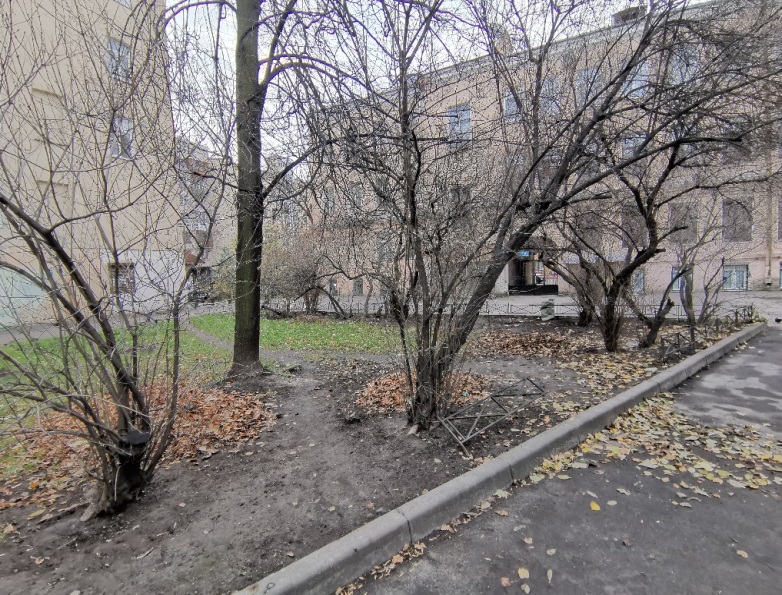 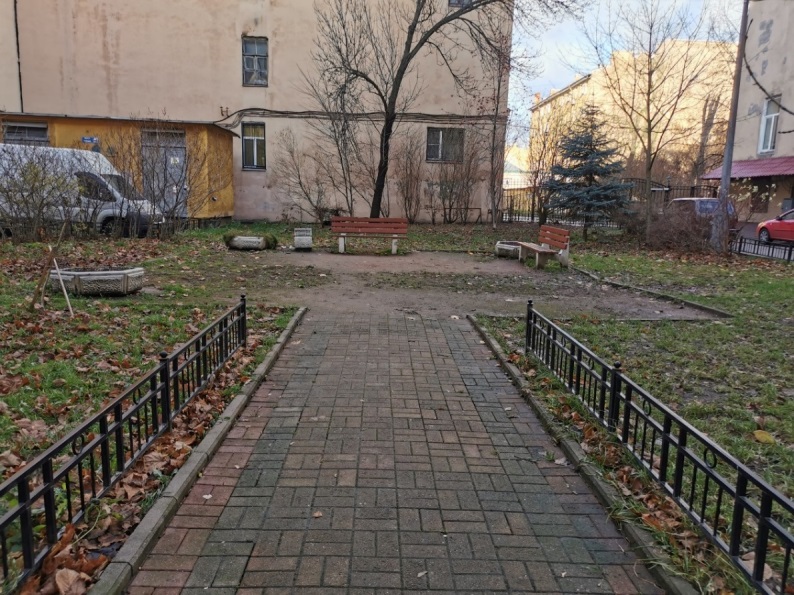 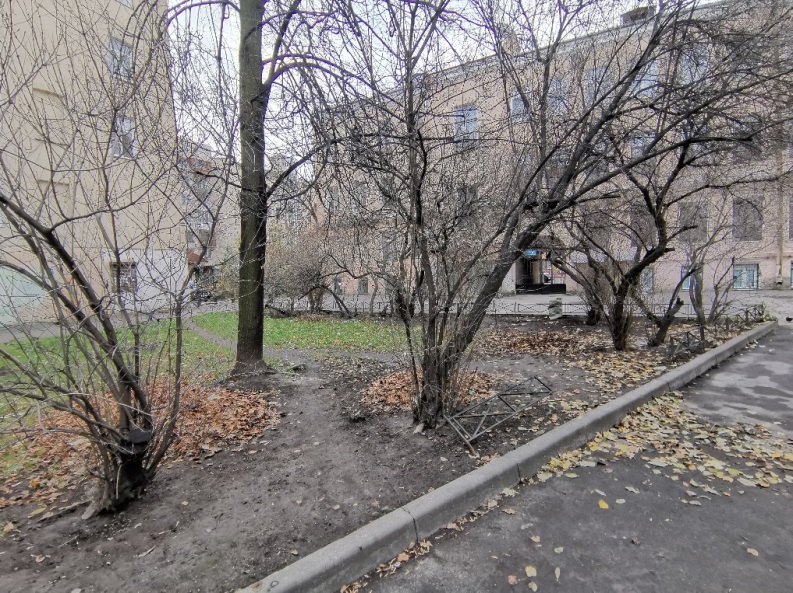 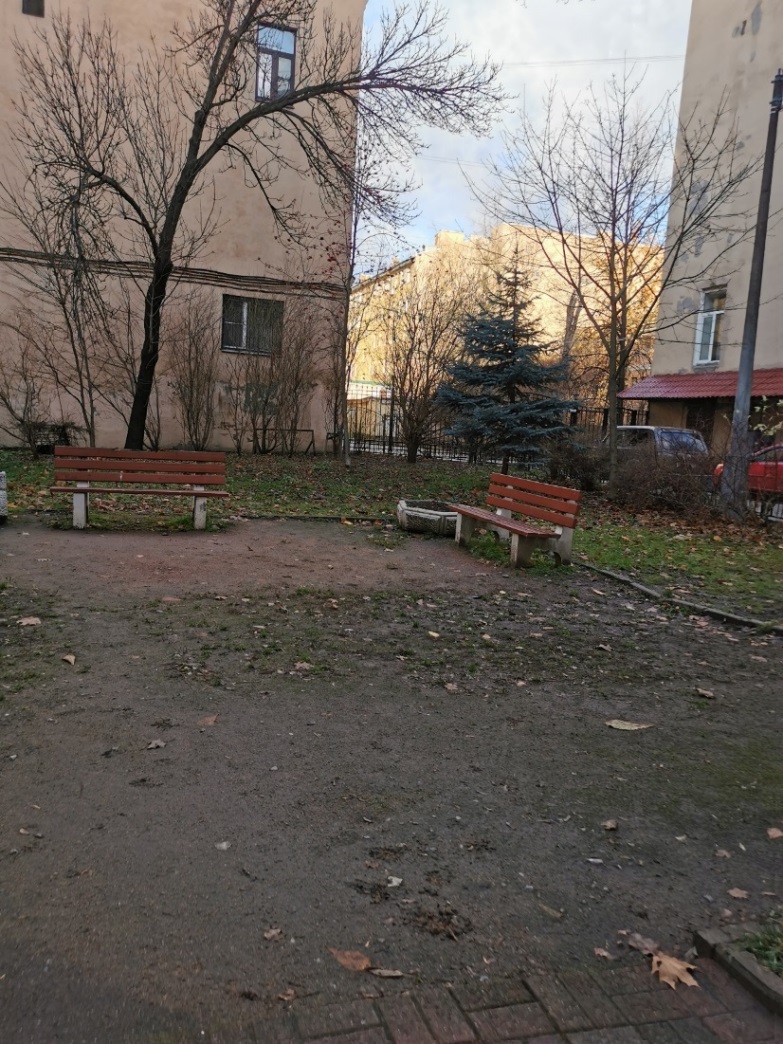 36
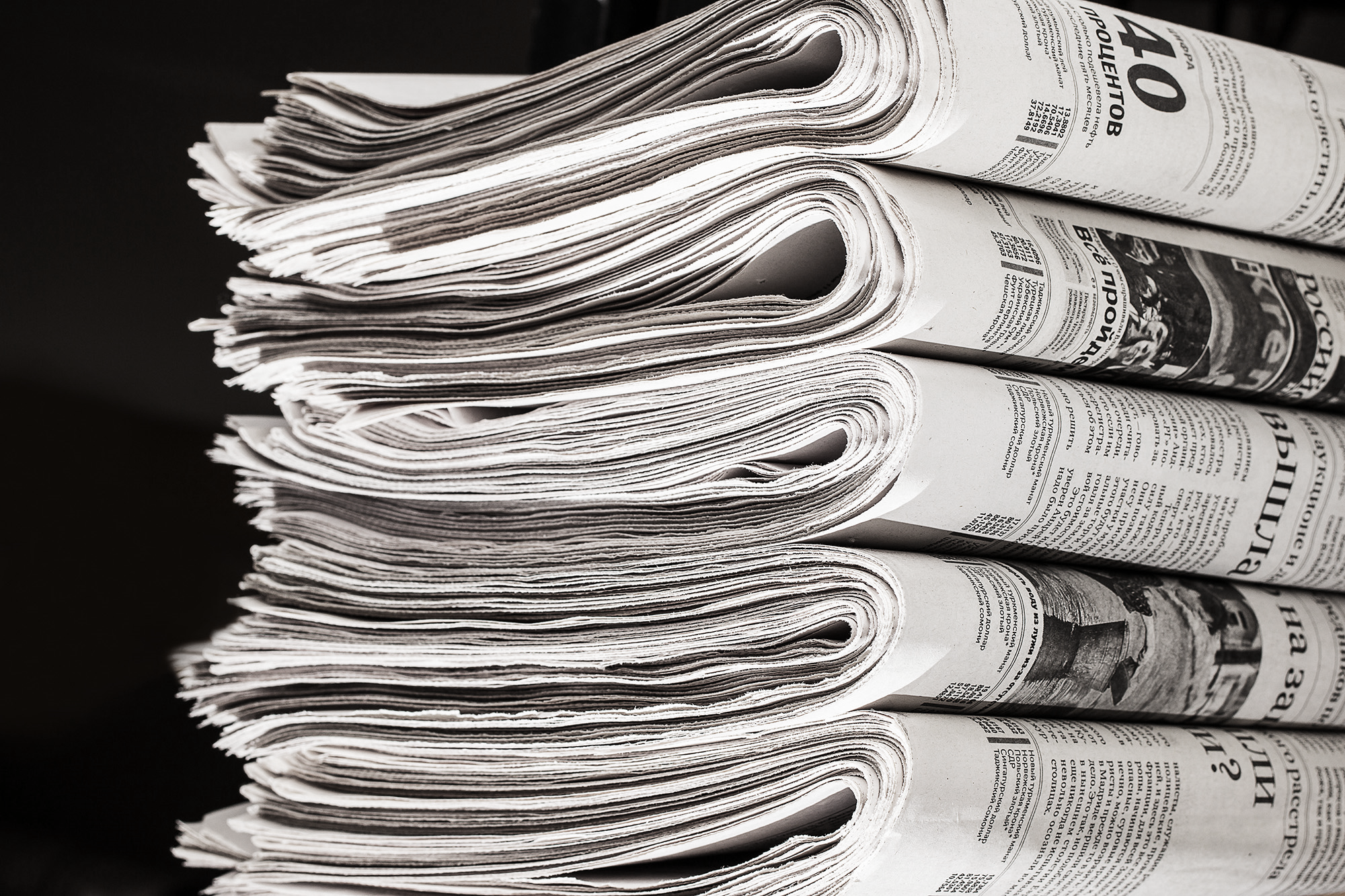 сми
Средства массовой информации
37
Средства массовой информации
Объем финансирования – 1 560,0 тыс. рублей

Выпуск и распространение периодического печатного муниципального средства массовой информации газеты «Василеостровская перспектива» в 2021 году – 8 номеров тиражом 15000 экземпляров. 

Выпуск и распространение справочно-информационного издания 
«Бюллетень Муниципального округа №7» с текстами официальных публикаций муниципальных правовых актов, принятых органами МСУ МО МО №7 в 2021 году – 15 номеров тиражом по 100 экземпляров.
38
ПРОФИЛАКТИКА
#1  «Участие в формах, установленных законодательством Санкт-Петербурга, в мероприятиях по профилактике незаконного потребления наркотических средств и психотропных веществ, новых потенциально опасных психоактивных веществ, наркомании в Санкт-Петербурге»

#2 «Участие в профилактике терроризма и экстремизма, а также в минимизации и (или) ликвидации последствий их проявлений на территории муниципального образования в форме и порядке, установленных федеральным законодательством и законодательством Санкт-Петербурга»

#3 «Участие в создании условий для реализации мер, направленных на укрепление межнационального и межконфессионального согласия, сохранение и развитие языков и культуры народов Российской Федерации, проживающих на территории муниципального образования, социальную и культурную адаптацию мигрантов, профилактику межнациональных (межэтнических) конфликтов»
39
Издание информационных материалов
«Участие в формах, установленных законодательством Санкт-Петербурга, в мероприятиях по профилактике незаконного потребления наркотических средств и психотропных веществ, новых потенциально опасных психоактивных веществ, наркомании в Санкт-Петербурге»
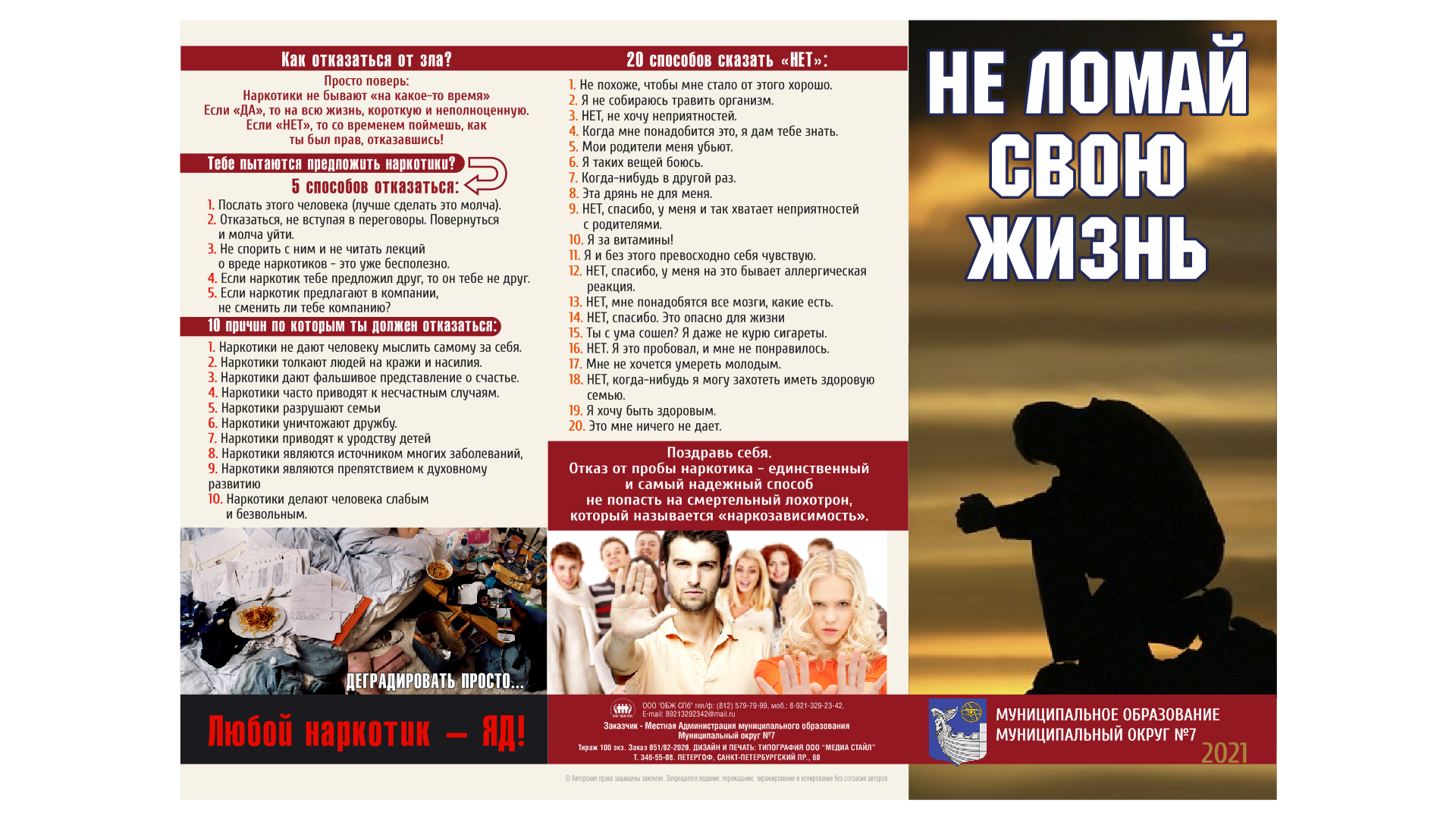 Объем финансирования – 6,00 тыс. руб.
Тираж – 100 экз.
40
Издание информационных материалов
«Участие в профилактике терроризма и экстремизма, а также в минимизации и (или) ликвидации последствий их проявлений на территории муниципального образования в форме и порядке, установленных федеральным законодательством и законодательством Санкт-Петербурга»
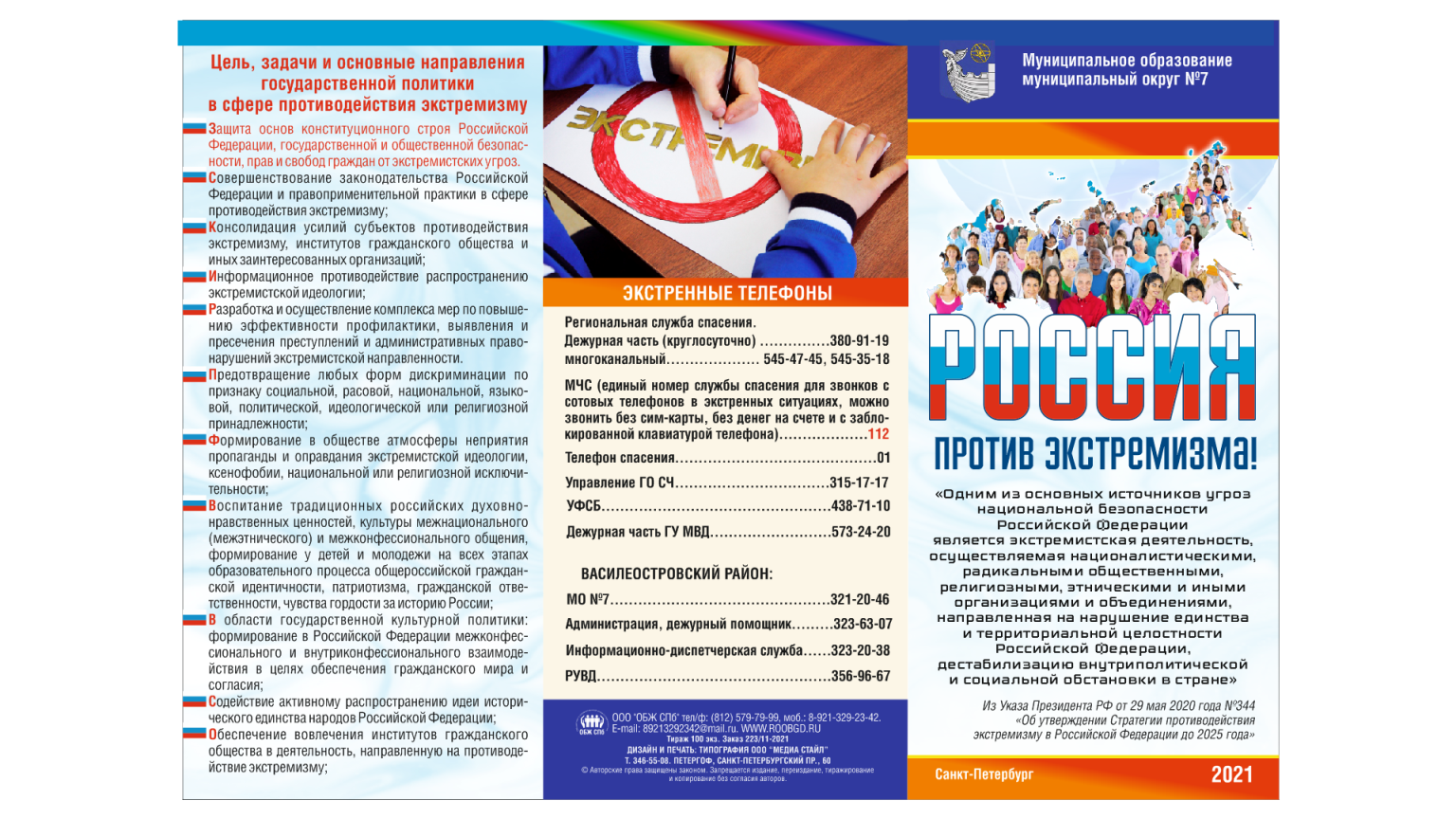 Объем финансирования – 6,00 тыс. руб.
Тираж – 100 экз.
41
Издание информационных материалов
«Участие в создании условий для реализации мер, направленных на укрепление межнационального и межконфессионального согласия, сохранение и развитие языков и культуры народов Российской Федерации, проживающих на территории муниципального образования, социальную и культурную адаптацию мигрантов, профилактику межнациональных (межэтнических) конфликтов»
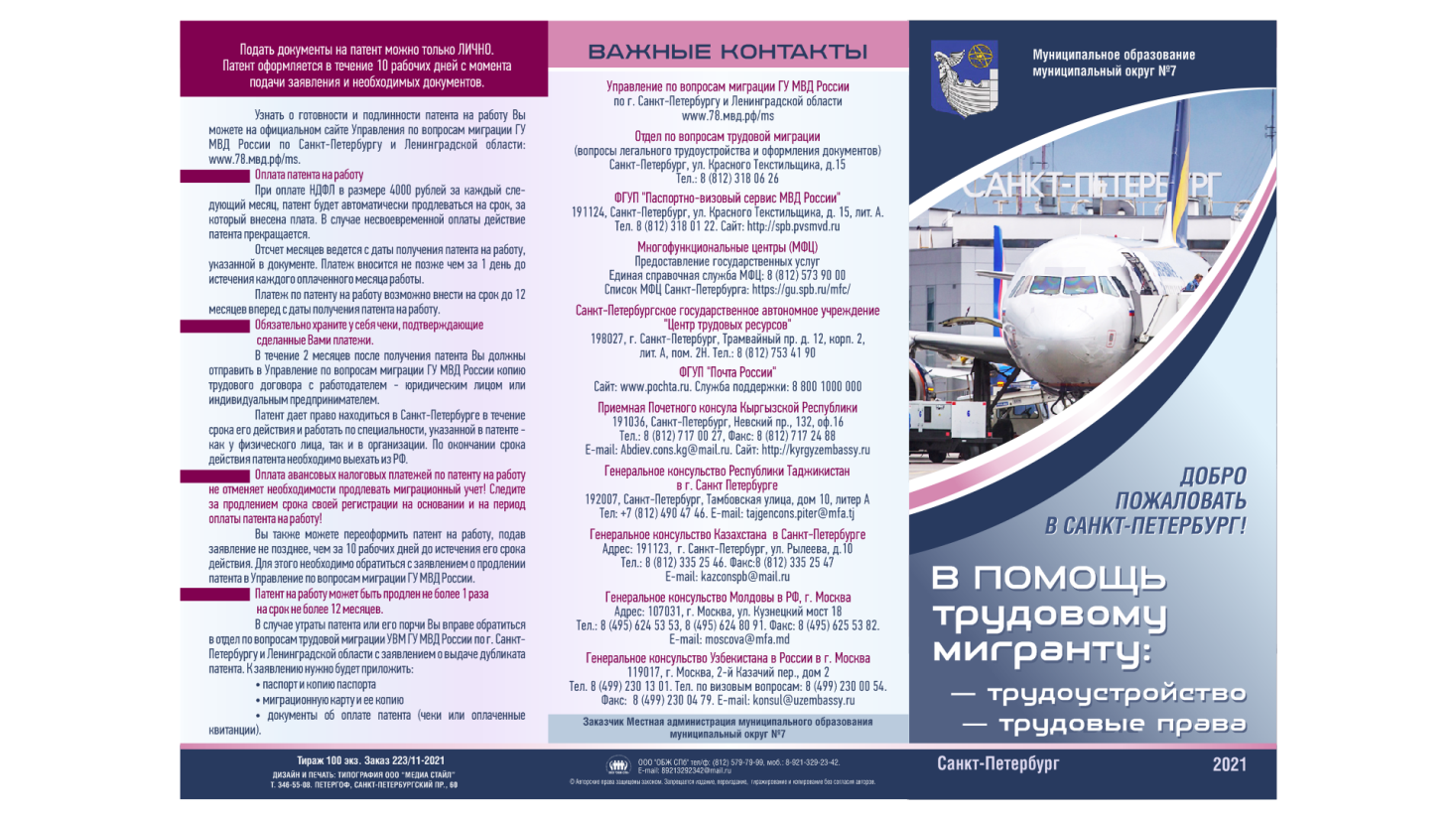 Объем финансирования  - 6,00 тыс.руб.
Тираж – 100 экз.
42
«Участие в профилактике терроризма и экстремизма, а также в минимизации и (или) ликвидации последствий их проявлений на территории муниципального образования в форме и порядке, установленных федеральным законодательством и законодательством Санкт-Петербурга»
Проведены следующие мероприятия:

проведены встречи с домоуправами УК «Возрождение» (на предмет информирования и взаимодействия).
осуществлен о 36 обходов территории на предмет выявления мест концентрации молодежи, составлен о  36 актов.
осуществлено  36 обходов территорий МО №7 на предмет выявления фактов осквернения зданий, сооружений, нанесения на них нацистской атрибутики или символики, составлено 36 актов.
проведено 24 обхода территории МО МО №7 на предмет обнаружения брошенных, разукомплектованных ТС. Составлено 24 акта. Разукомплектованных ТС не выявлено.
проведено 9 обходов территорий МО №7,  на предмет освещенности подъездов жилых домов, дворовых территорий, арочных проемов в темное время суток.
43
«Участие в профилактике терроризма и экстремизма, а также в минимизации и (или) ликвидации последствий их проявлений на территории муниципального образования в форме и порядке, установленных федеральным законодательством и законодательством Санкт-Петербурга»
на официальном сайте МО МО №7 размещен план мероприятий по профилактике терроризма и экстремизма, а также в минимизации и (или) ликвидации последствий проявления терроризма и экстремизма  на территории МО МО №7.
проведено 2 обследования (февраль, ноябрь) помещений муниципального образования МО №7 и МКУ «СЦ «Радуга» на предмет антитеррористической защищенности.
приняли участие в заседании комиссии по вопросам обеспечения правопорядка и профилактики правонарушений Василеостровского района Санкт-Петербурга.
приняли участие в выездном заседании Антитеррористической комиссии Василеостровского района Санкт-Петербурга.
приняли участие в заседании Антитеррористической комиссии Василеостровского района Санкт-Петербурга.
ежедневно проводится мониторинг СМИ, направленный на выявление материалов экстремистской направленности.
44
«Участие в профилактике терроризма и экстремизма, а также в минимизации и (или) ликвидации последствий их проявлений на территории муниципального образования в форме и порядке, установленных федеральным законодательством и законодательством Санкт-Петербурга»
на официальной странице в социальной сети «Вконтакте» (https://vk.com/mcmomo7) размещены социальные видеоролики: «Профилактика терроризма», «У террора нет национальности», «Как спасти человека от терроризма».
на сайте МО №7 по адресу www.mo7spb в разделе «НОВОСТИ» регулярно публикуются статьи по противодействию терроризму и экстремизму, в том числе  статьи прокуратуры и УМВД Василеостровского района (статьи «Действия при угрозе террористического акта», «Правила безопасности при угрозе террористического акта», «Терроризм и меры предосторожности», «МЕРЫ БЕЗОПАСНОСТИ ПРИ УГРОЗЕ ПРОВЕДЕНИЯ ТЕРРОРИСТИЧЕСКИХ АКТОВ», «Рекомендации по принятию мер по недопущению диверсионно-террористических акций», «ОБЩИЕ РЕКОМЕНДАЦИИ ГРАЖДАНАМ ПО ДЕЙСТВИЯМ ПРИ УГРОЗЕ СОВЕРШЕНИЯ ТЕРРОРИСТИЧЕСКОГО АКТА», «ОСТОРОЖНО, ЭКСТРЕМИЗМ!», «Памятка по недопущению вовлечения в организации националистического толка», «Противодействие проявлениям экстремизма в молодежной среде», «Уголовная ответственность за проявления экстремизма»).
45
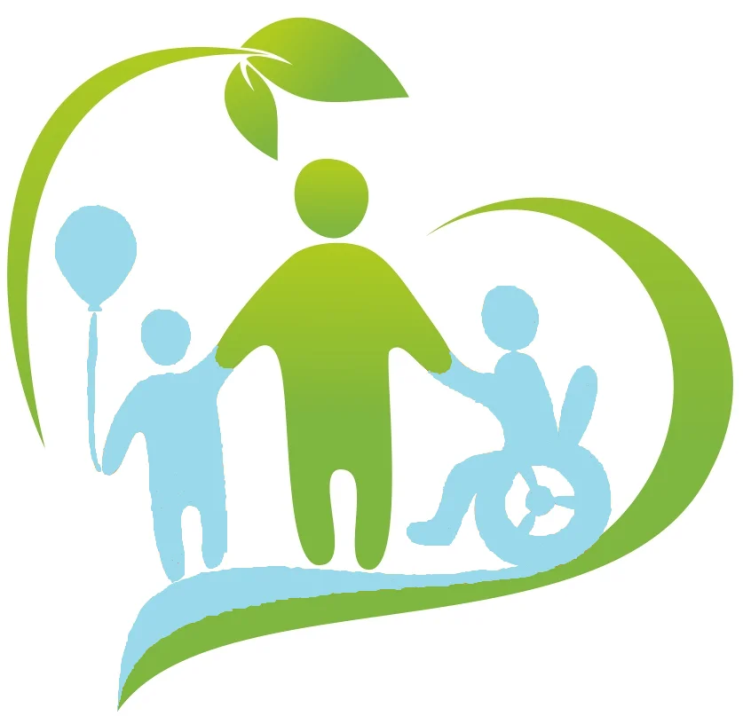 Социальная работав 2021 году
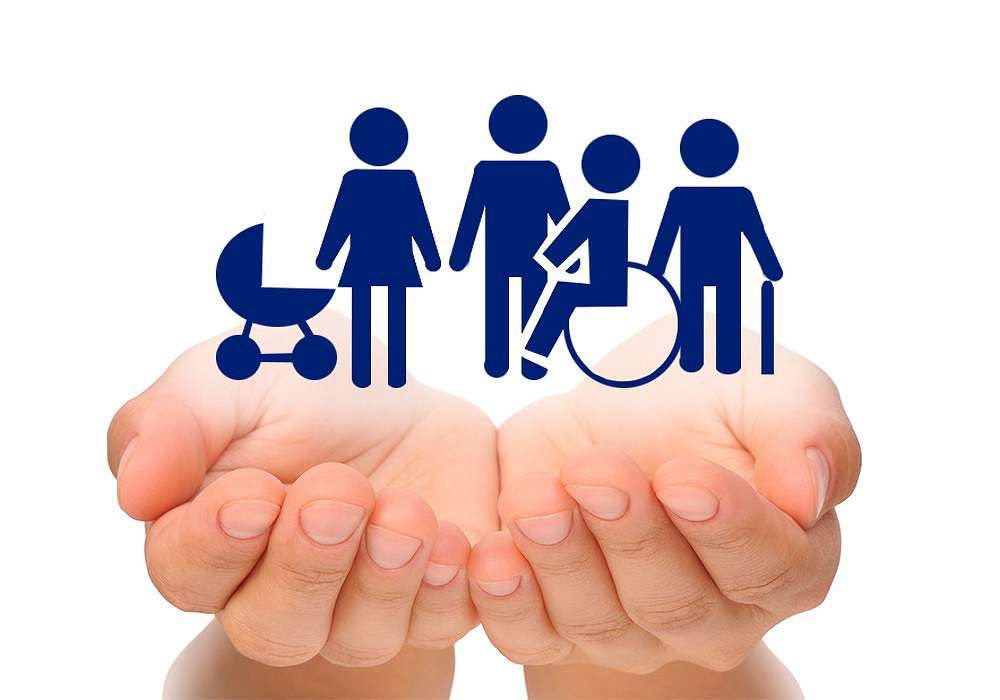 Муниципальное казенное учреждение «Социальный центр «РАДУГА»(МКУ «СЦ «Радуга»)Большой пр. В.О., д.50, лит. «Г»
46
Ведомственные целевые  программы на 2021 год (далее - ВЦП):
1. «Социально – культурное развитие округа»

2. «Проведение подготовки и обучения неработающего населения способам защиты и действиям в чрезвычайных ситуациях, а также способам защиты от опасностей, возникающих при ведении военных действий или вследствие этих действий»

3. «Обеспечение условий для развития на территории муниципального образования физической культуры и массового спорта, организации и проведению официальных физкультурных мероприятий, физкультурно-оздоровительных мероприятий и спортивных мероприятий муниципального образования»

4. Участие в организации и финансировании мероприятий по временному трудоустройству несовершеннолетних в возрасте от 14 до 18 лет в свободное от учебы время, безработных граждан, испытывающих трудности в поиске работы, безработных граждан в возрасте от 18 до 20 лет, имеющих среднее профессиональное образование и ищущих работу впервые, в порядке, установленном Правительством Санкт-Петербурга»
47
Реализация ведомственных целевых программ МКУ «СЦ «Радуга»
Общее количество  - более 100 мероприятий

Общее количество людей принявших участие в программных мероприятиях – более 20 000 человек

Общий объем средств, израсходованных на реализацию ведомственных целевых программ – 12 268,0 тыс. рублей
48
Организация и проведение досуговых мероприятий для жителей муниципального образования на 2021 год
Основные мероприятия программы: 

Организация и проведение автобусных экскурсий 
Организация и проведение водных экскурсий
Организация и проведение пешеходных экскурсий

Приняло участие в мероприятиях всего – 2097 человек
Общий объем средств, израсходованных на данные цели - 1719,9 тыс. рублей
49
Организация и проведение досуговых мероприятий для жителей муниципального образования на 2021 год (экскурсия в Карелию)
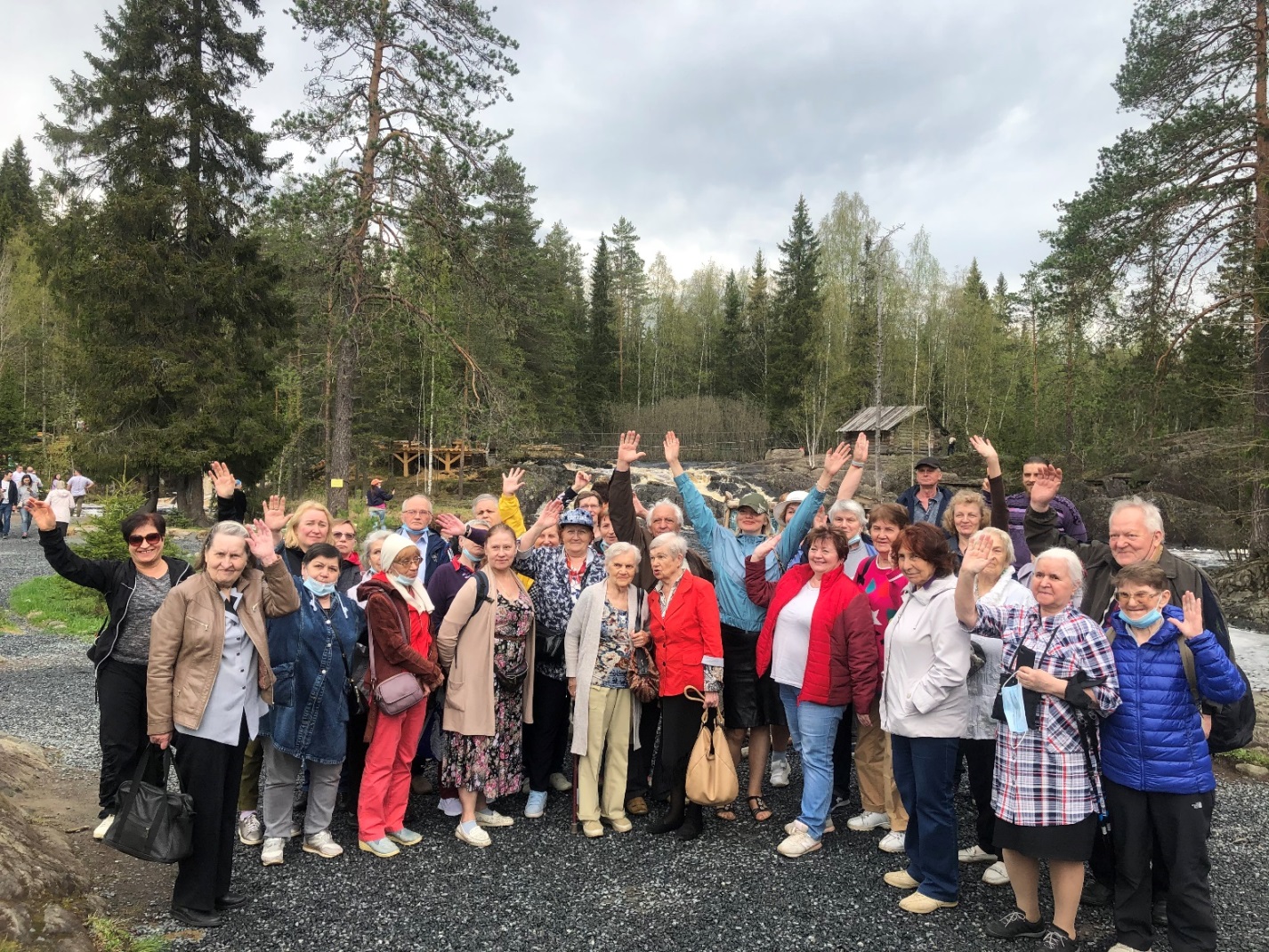 50
Организация и проведение мероприятий по сохранению и развитию местных традиций и обрядов муниципального образования на 2021 год
Основные мероприятия программы: 
  Торжественное поздравление жителей МО МО №7 от 70 лет с днём рождения, поздравление жителей МО МО № 7 с днём свадьбы (50, 60, 70 лет)
  «Рождённый на Васильевском острове» (Чествование новорожденных) 
  Клуб полезного досуга «Третий возраст»

Приняло участие в мероприятиях всего – 2290 человек
Общий объем средств, израсходованных на данные цели - 1948,9 тыс. рублей
51
Торжественное поздравление жителей МО МО №7 от 70 лет и старше с днём рождения, поздравление жителей МО МО № 7 с днём свадьбы (50,60,70 лет)
В 2021 году поздравили с Днем рождения 2000 жителей округа
Общий объем средств, израсходованных на данные цели – 1 465,1 тыс. руб.
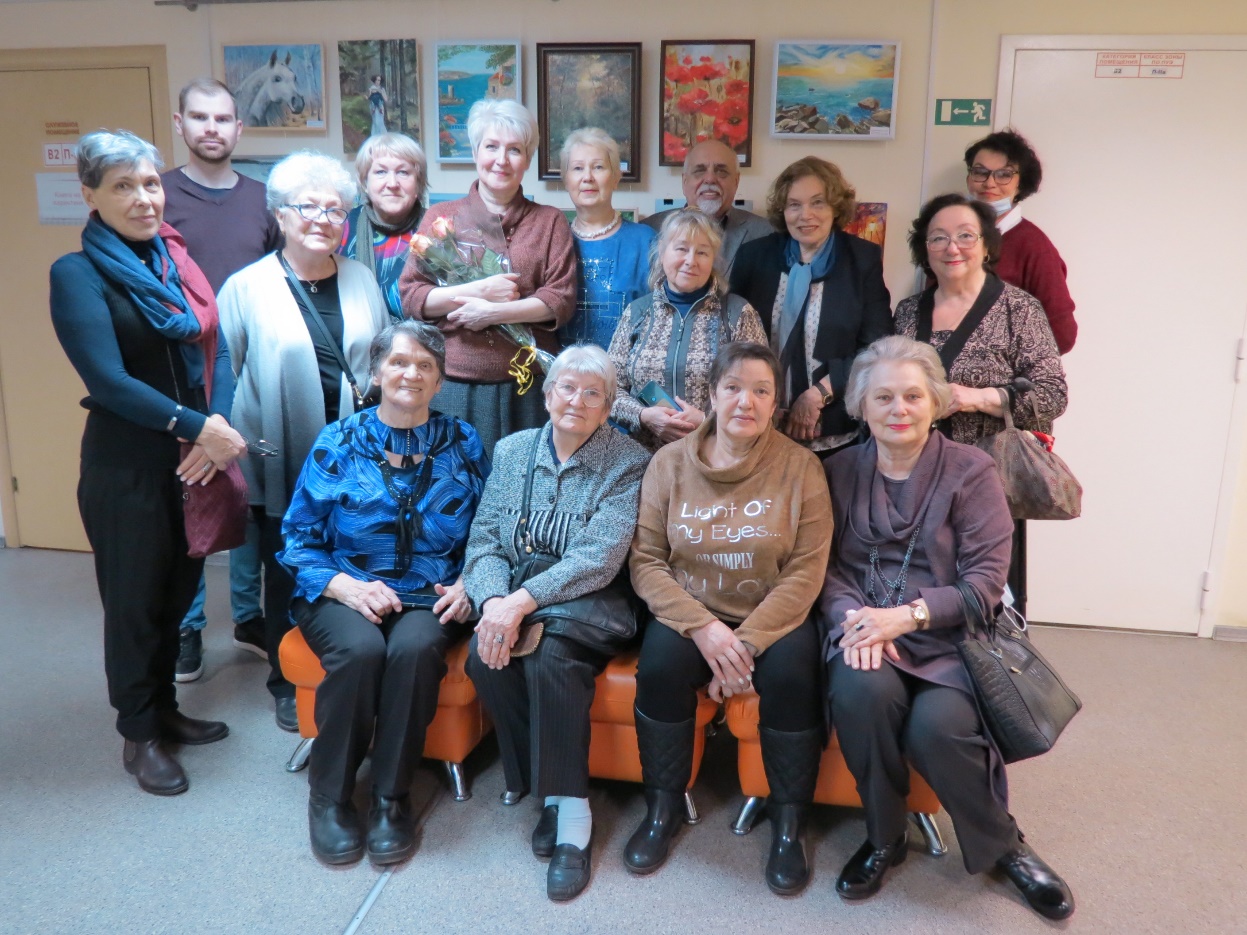 52
Чествование новорожденных
В 2021 году памятную медаль «Рожденный на Васильевском» получили 150 детей. 
Общий объем средств, израсходованных на данные цели – 337,3 тыс. руб.
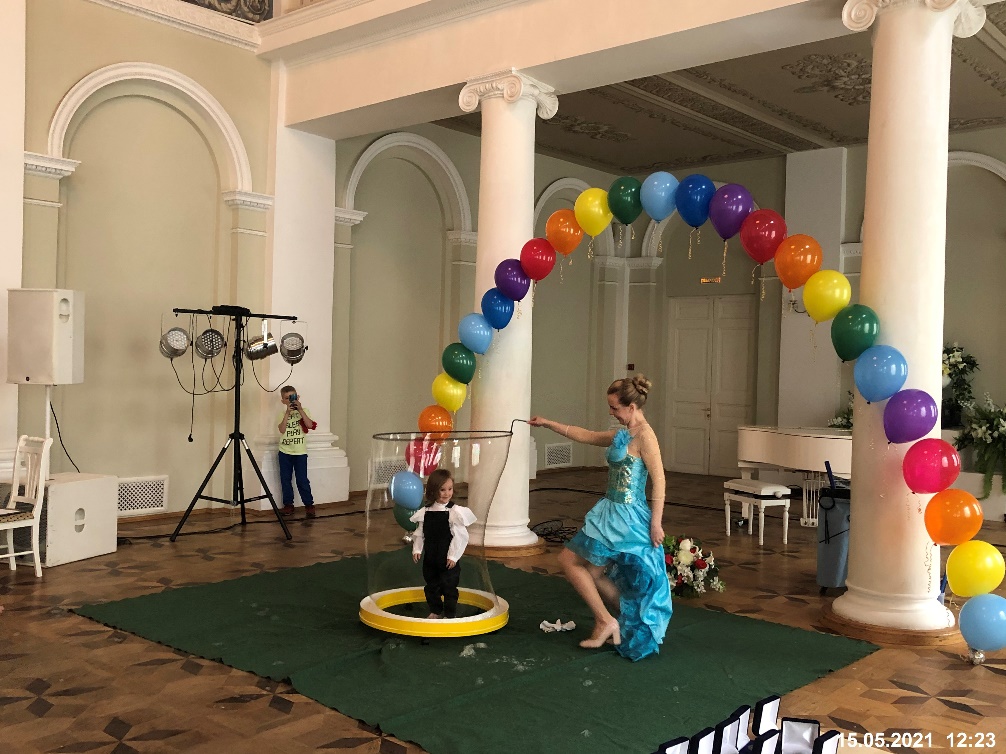 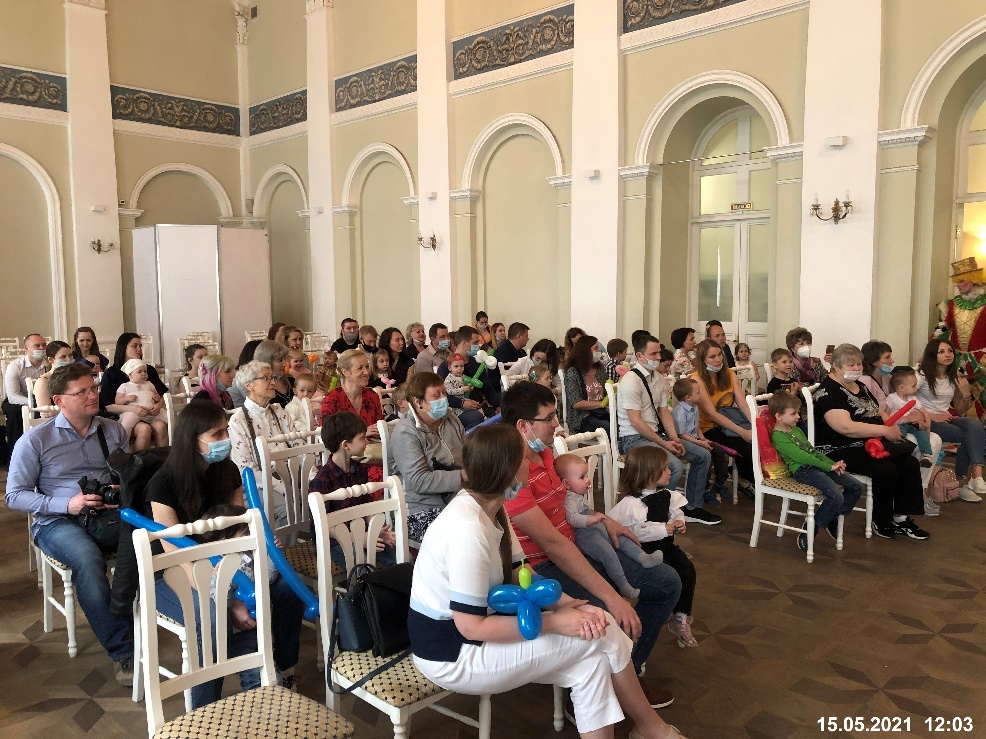 53
Клуб полезного досуга «Третий возраст»
В мероприятиях приняли участие 150 человек
Общий объем средств, израсходованных на данные цели - 146,5 тыс. руб.
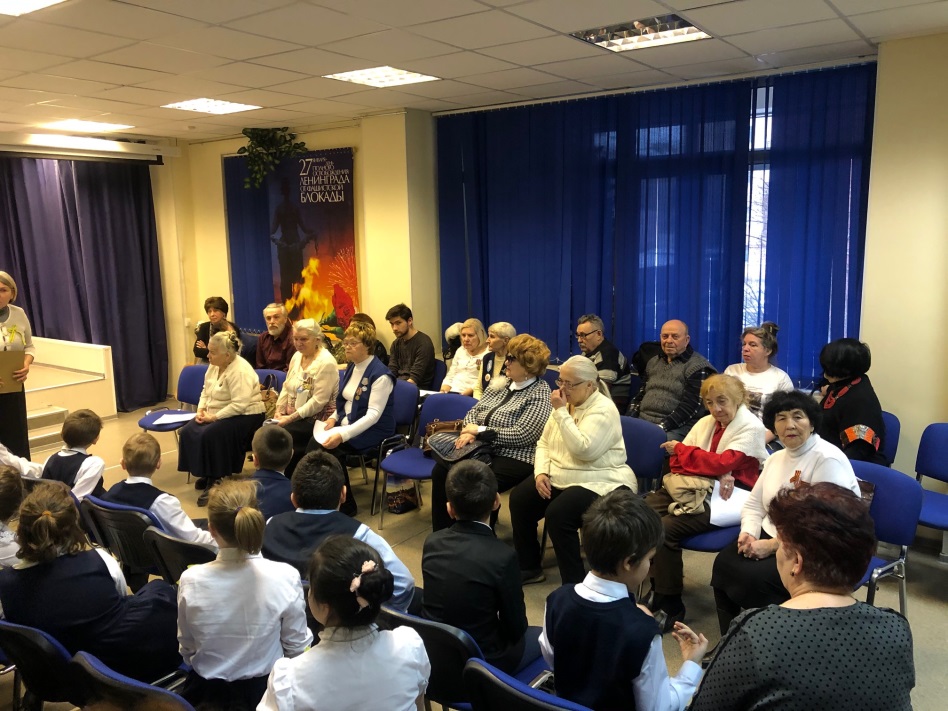 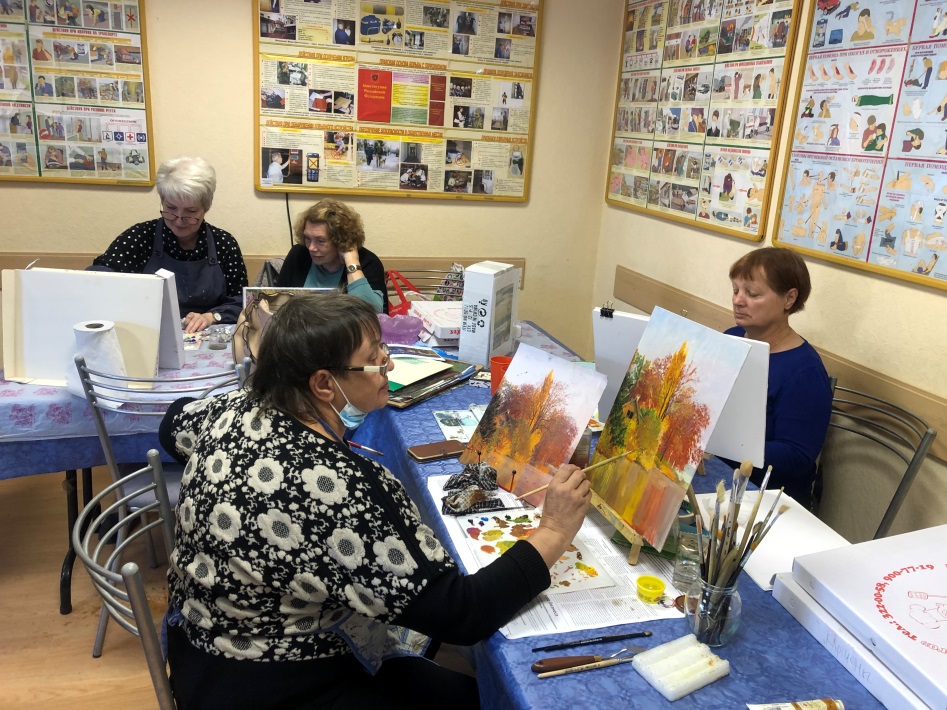 54
Организация и проведение местных и участие в организации и проведении  городских праздничных и иных зрелищных мероприятий
Основные мероприятия программы: 
День полного освобождения Ленинграда от фашистской блокады
День Победы советского народа в Великой Отечественной войне 1941-1945 годов
Международный день пожилых людей
День матери
Международный день инвалидов
Новый год
День местного самоуправления

Общее количество охваченного населения – 10 500 человек
Общий объем средств, израсходованных на данные цели - 7 679,1 тыс. рублей
55
День полного освобождения Ленинградаот фашистской блокады
Выдано 500 памятных подарков жителям блокадного Ленинграда, ветеранам ВОВ, труженикам тыла
Торжественно-траурная церемония возложения венков и цветов у мемориальной доски Тани Савичевой
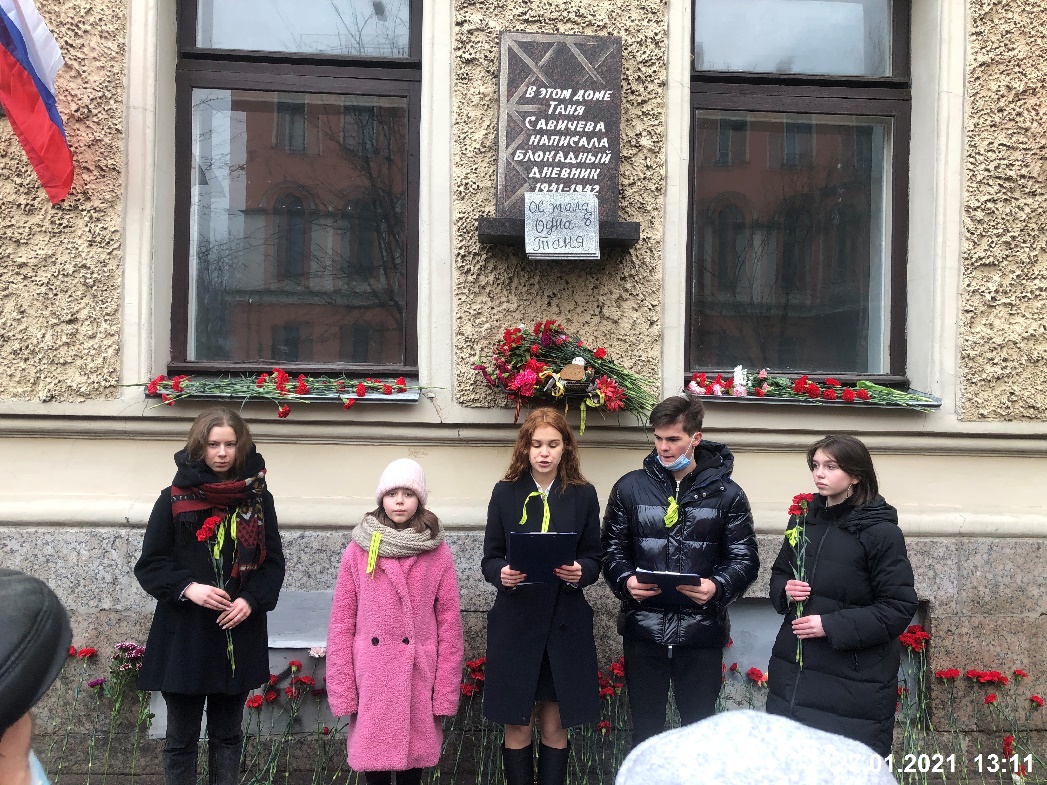 Общий объем средств, израсходованных на данные цели - 425,0 тыс. рублей
56
День Победы советского народа в Великой Отечественной войне 1941-1945 годов
Вручение памятных подарков, уличные гулянья, посвященные Дню Победы в Великой Отечественной войне 1941-1945 гг. В мероприятии приняли участие 600 человек
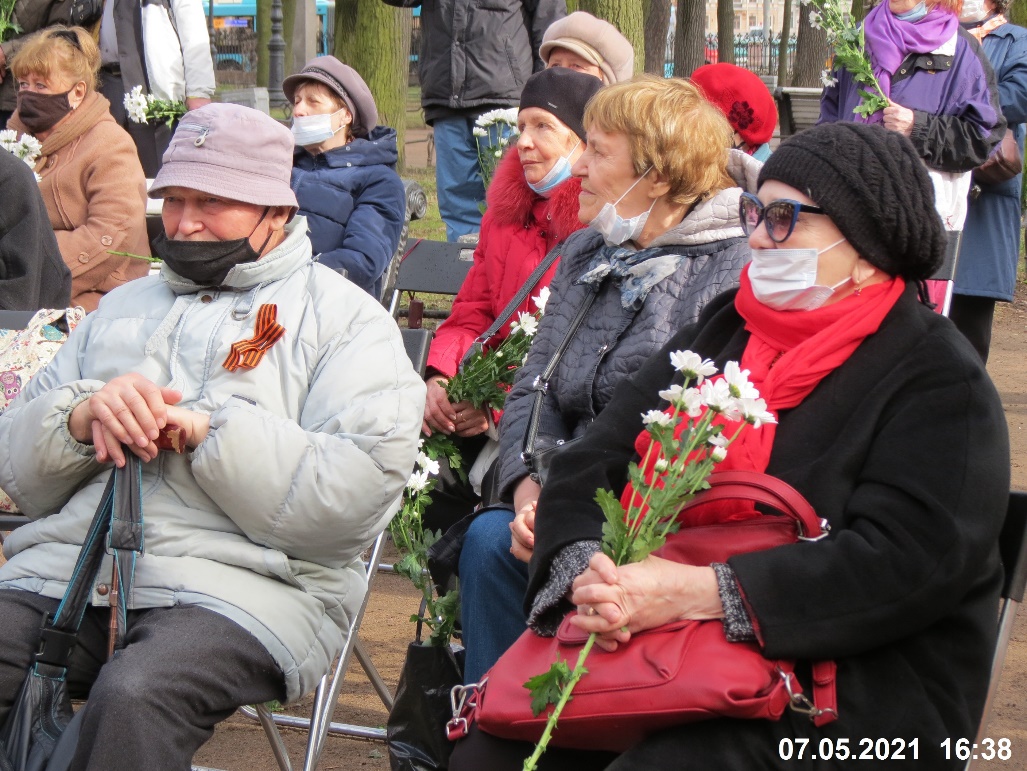 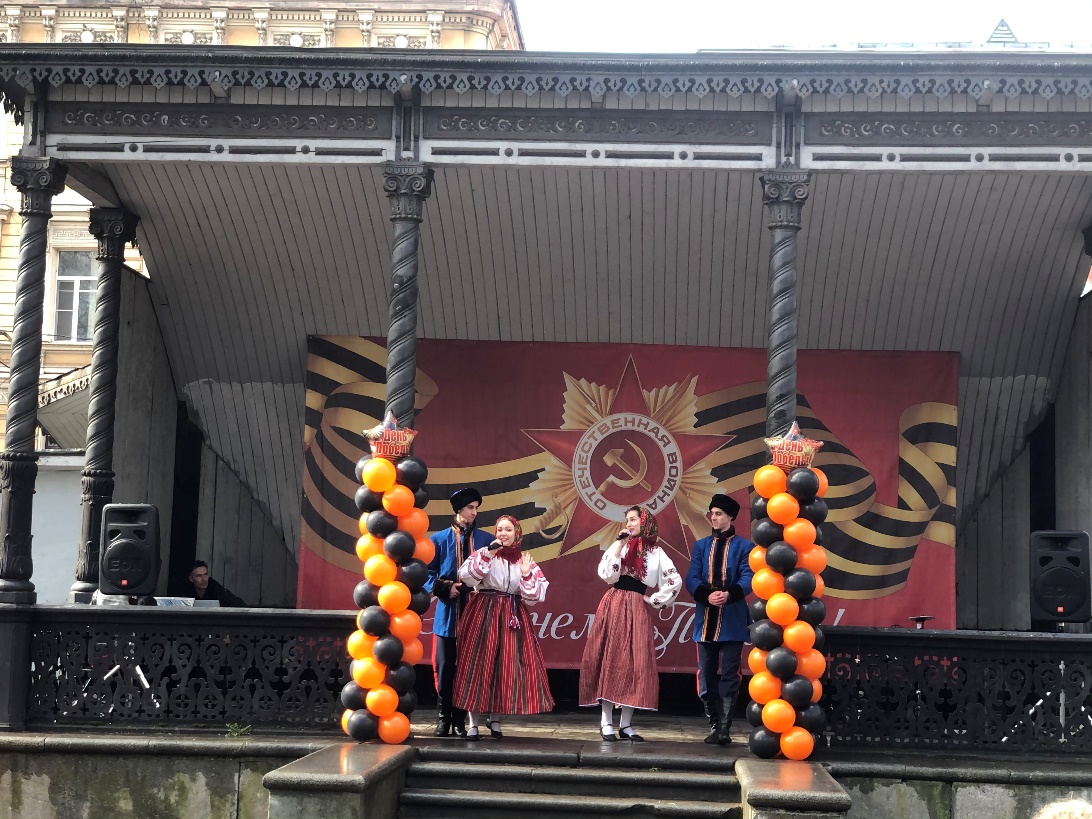 Общий объем средств, израсходованных на данные цели - 1 113,7 тыс. руб.
57
День Матери
в мероприятии приняли участие 400  семей с детьми
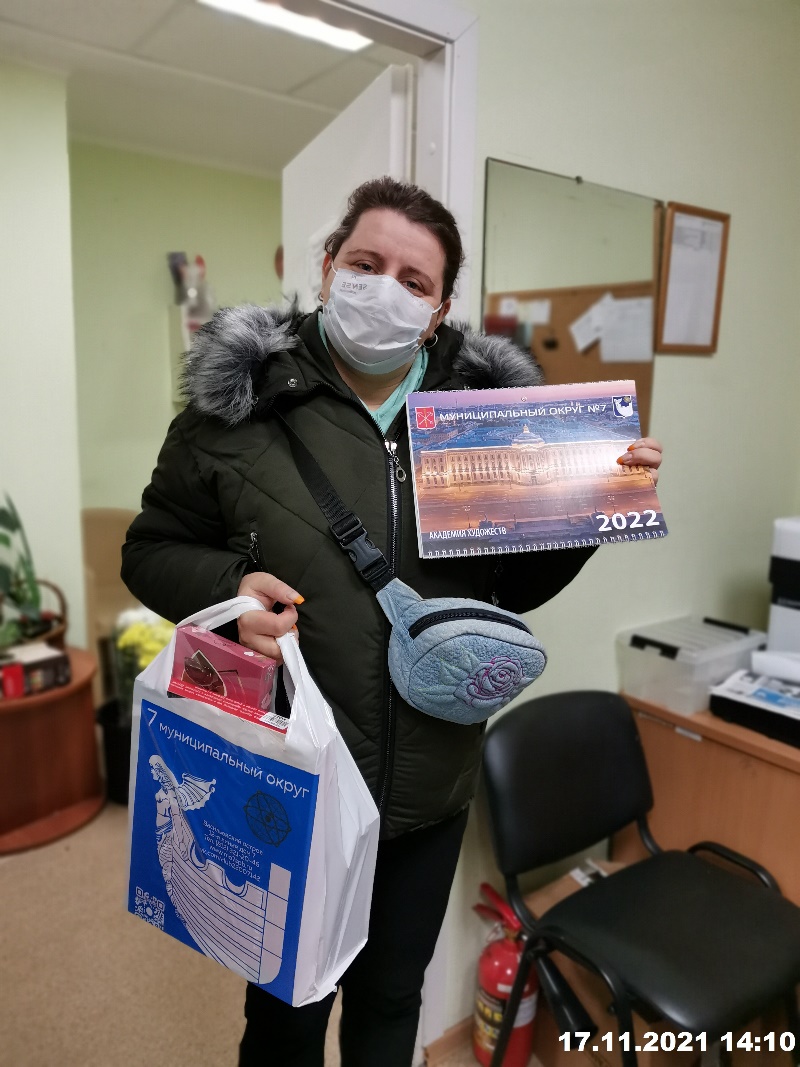 Общий объем средств, израсходованных на данные цели - 526,0 тыс. руб.
58
Международный день инвалидов
В мероприятии приняли участие 1500 человек
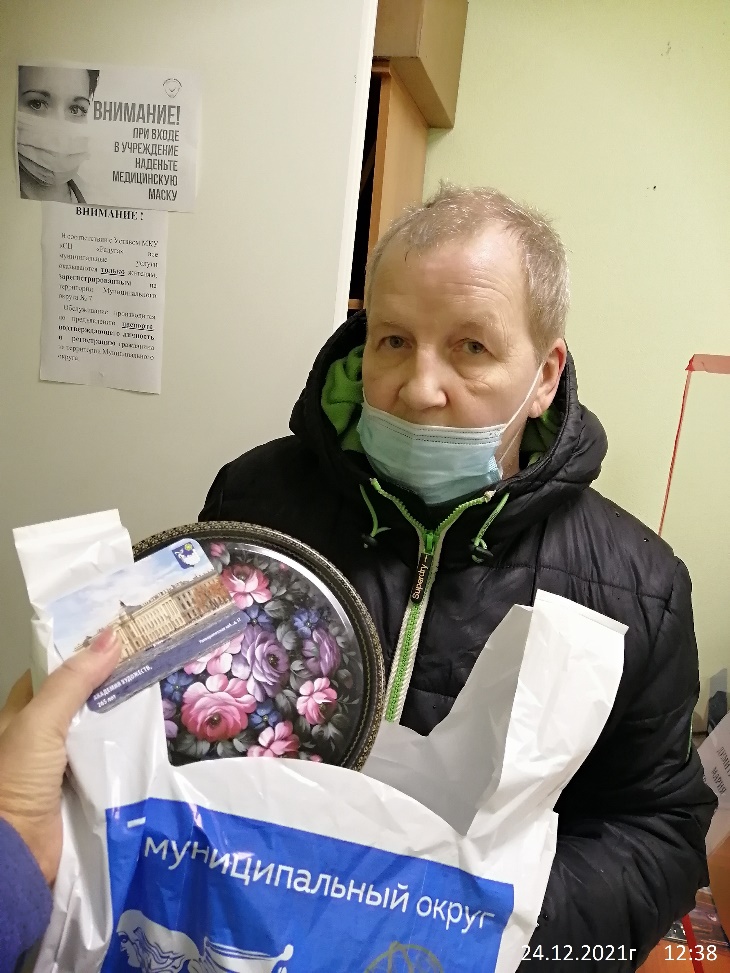 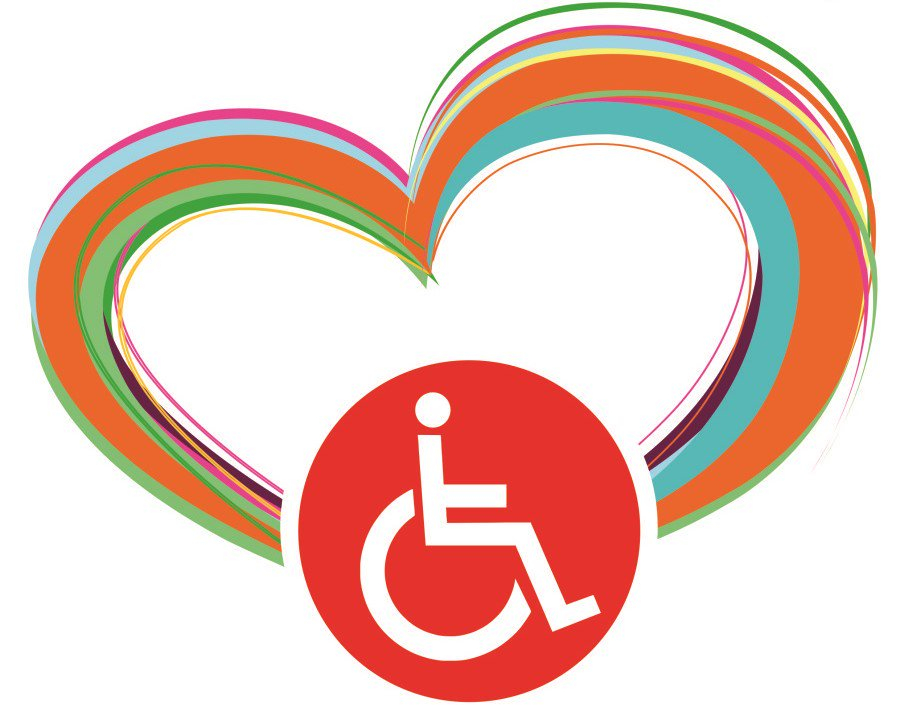 Общий объем средств, израсходованных на данные цели - 761,0 тыс. рублей
59
Международный день пожилого человека
В мероприятии приняли участие 1600 человек
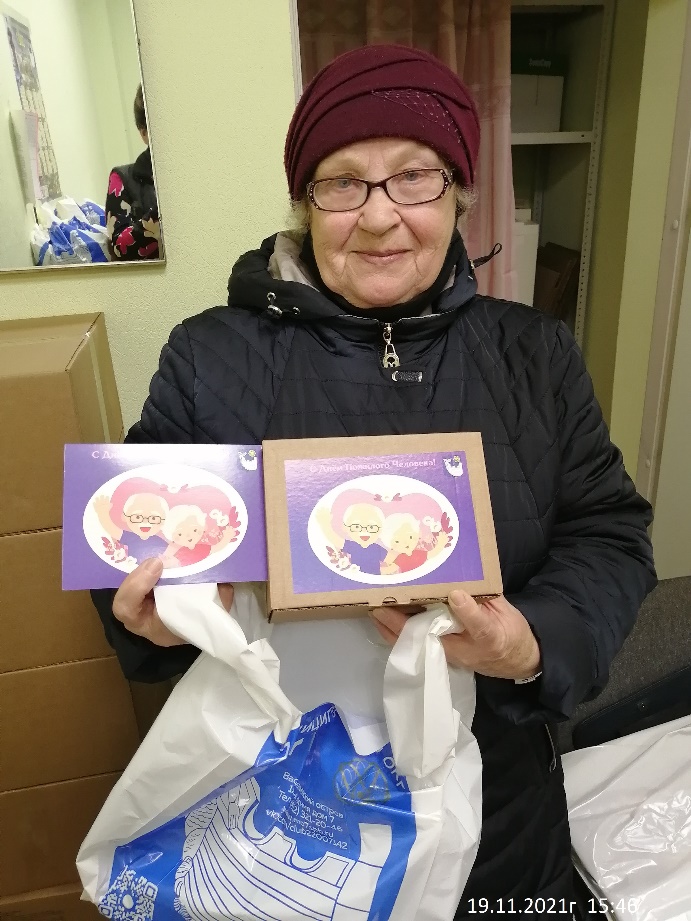 Общий объем средств, израсходованных на данные цели - 992,0 тыс. рублей
60
Новый год
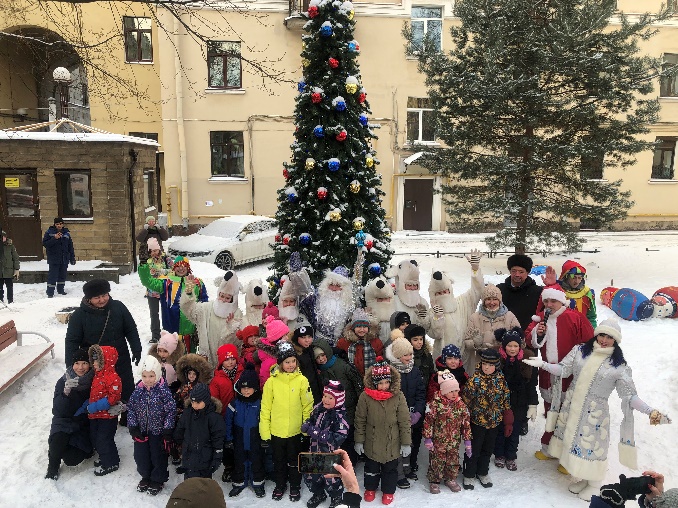 Общее количество участников 8484 человек
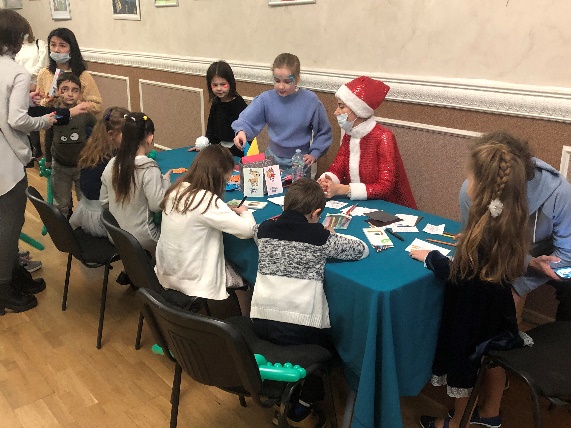 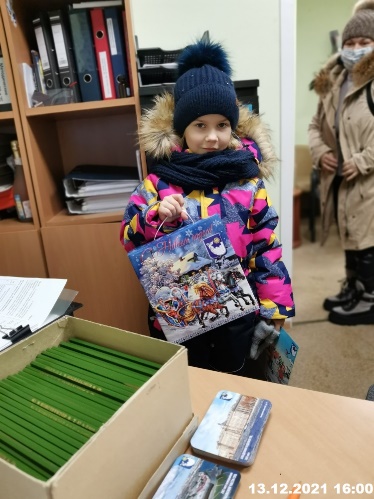 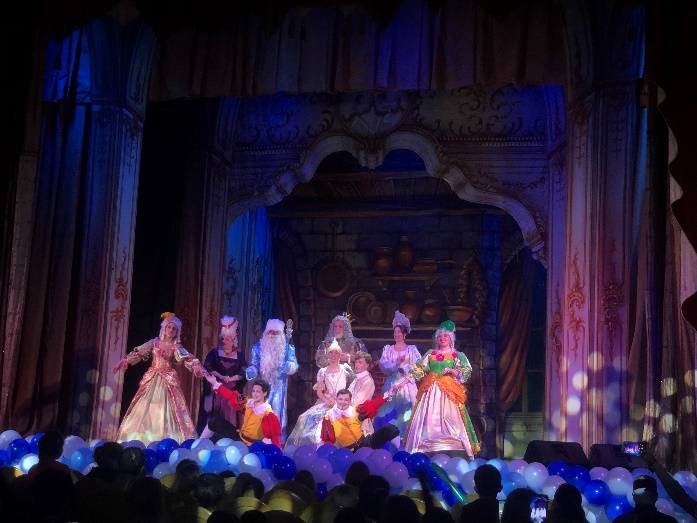 Новогодние представления для детей – 1600 человек
Вручение подарок -2084 человек
Сувенирная продукция (календари) для жителей округа - 6000 человек
Уличные гулянья - 400 человек
Общий объем средств, израсходованных на данные цели - 3 846,8 тыс. руб.
61
День местного самоуправления
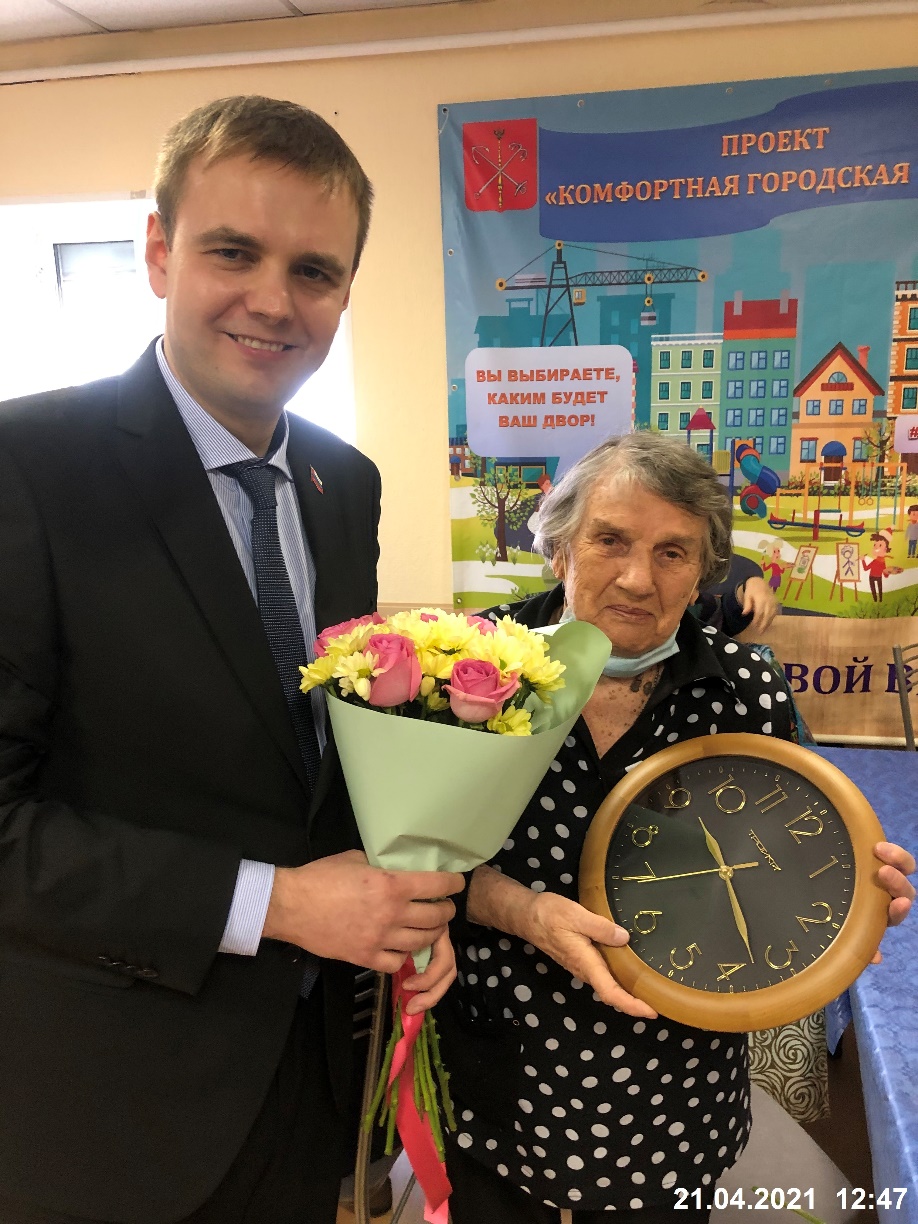 Поздравление почетных жителей муниципального образования муниципальный округ №7
Общая сумма – 5,00  тыс. руб.
Охват населения – 2 человека
62
Проведение работ по военно-патриотическому воспитанию  граждан
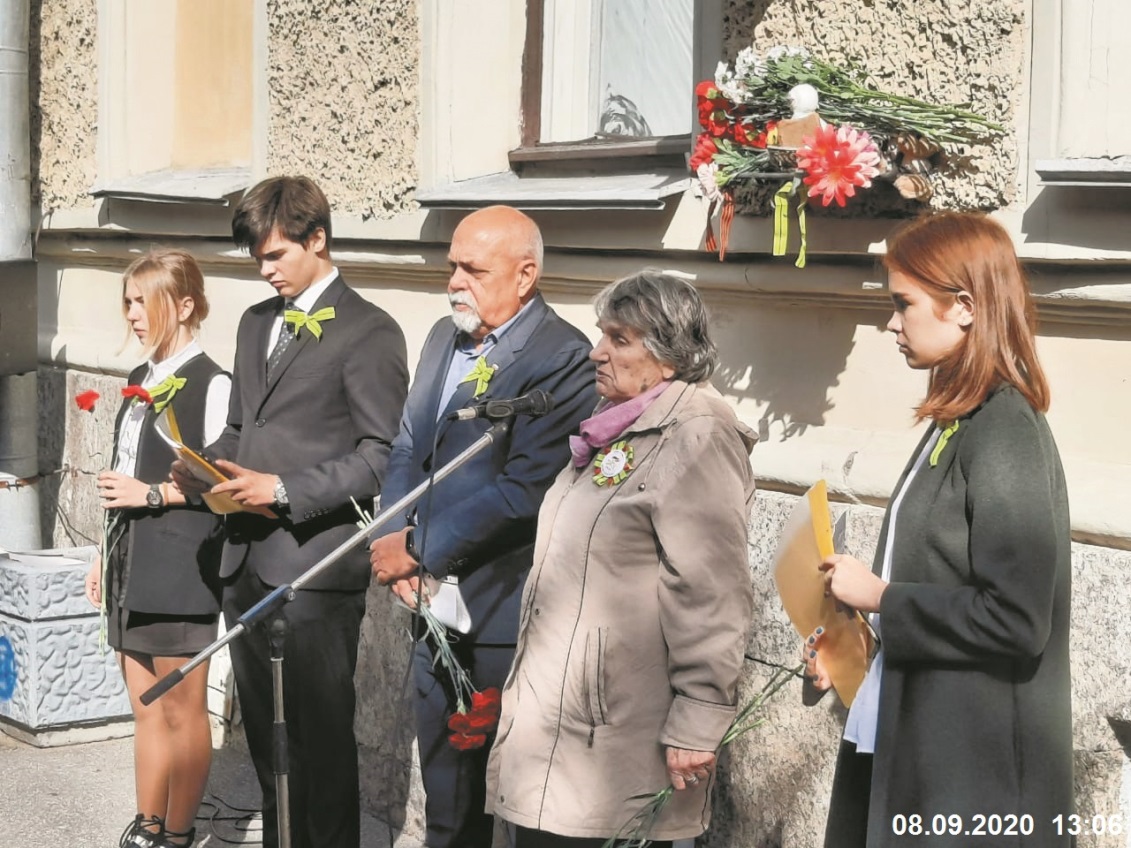 Основные мероприятия:

Вахты памяти у мемориальных досок 

Общее количество охваченного населения 
160 человек
Мероприятия проходили без финансирования
63
Обеспечение условий для развития на территории муниципального образования физической культурыи массового спорта, организации и проведению официальных физкультурных мероприятий, физкультурно-оздоровительных мероприятий и спортивных мероприятий муниципального образования
Основные мероприятия программы: 
Проведение физкультурно-оздоровительных мероприятий для жителей (тренажерный зал, бассейн)
Организация и проведение спортивных соревнований 
(велоквест, минифутбол) 
Скандинавская ходьба
Массажная кровать

Количество охваченного населения 2000 человек
Общий объем средств, израсходованных на данные цели -  680,0  тыс. рублей
64
Проведение физкультурно-оздоровительных мероприятий для жителей МО МО №7
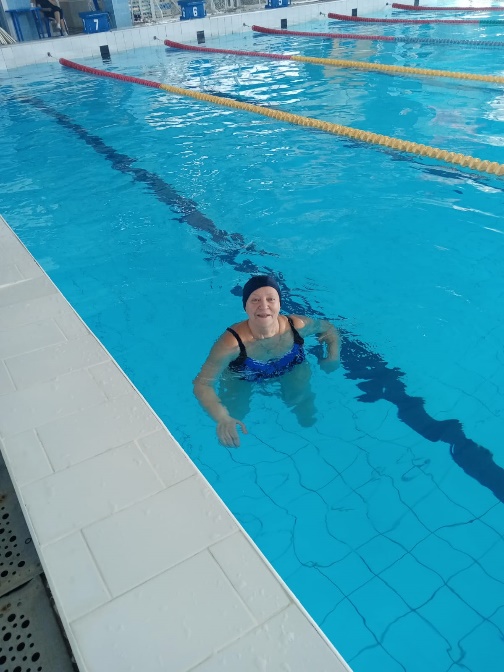 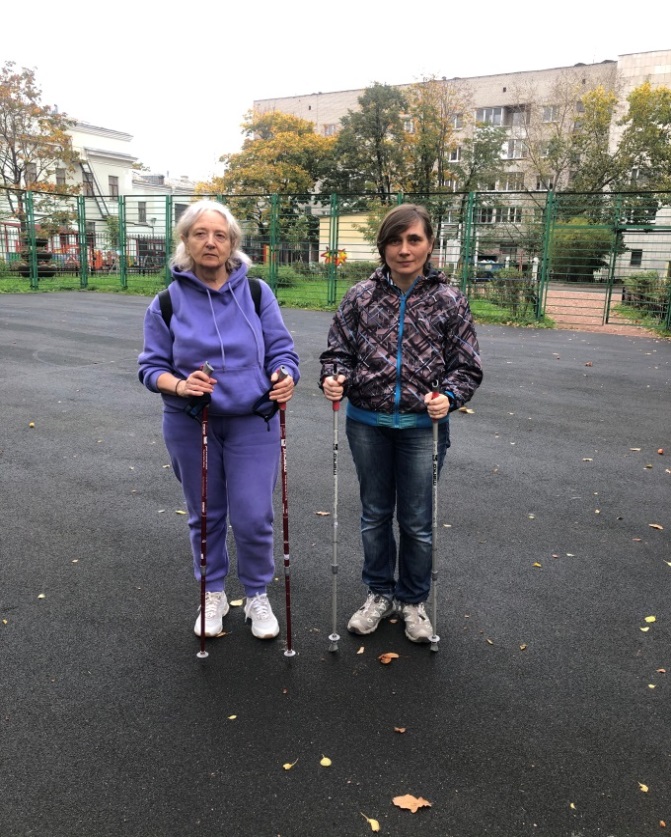 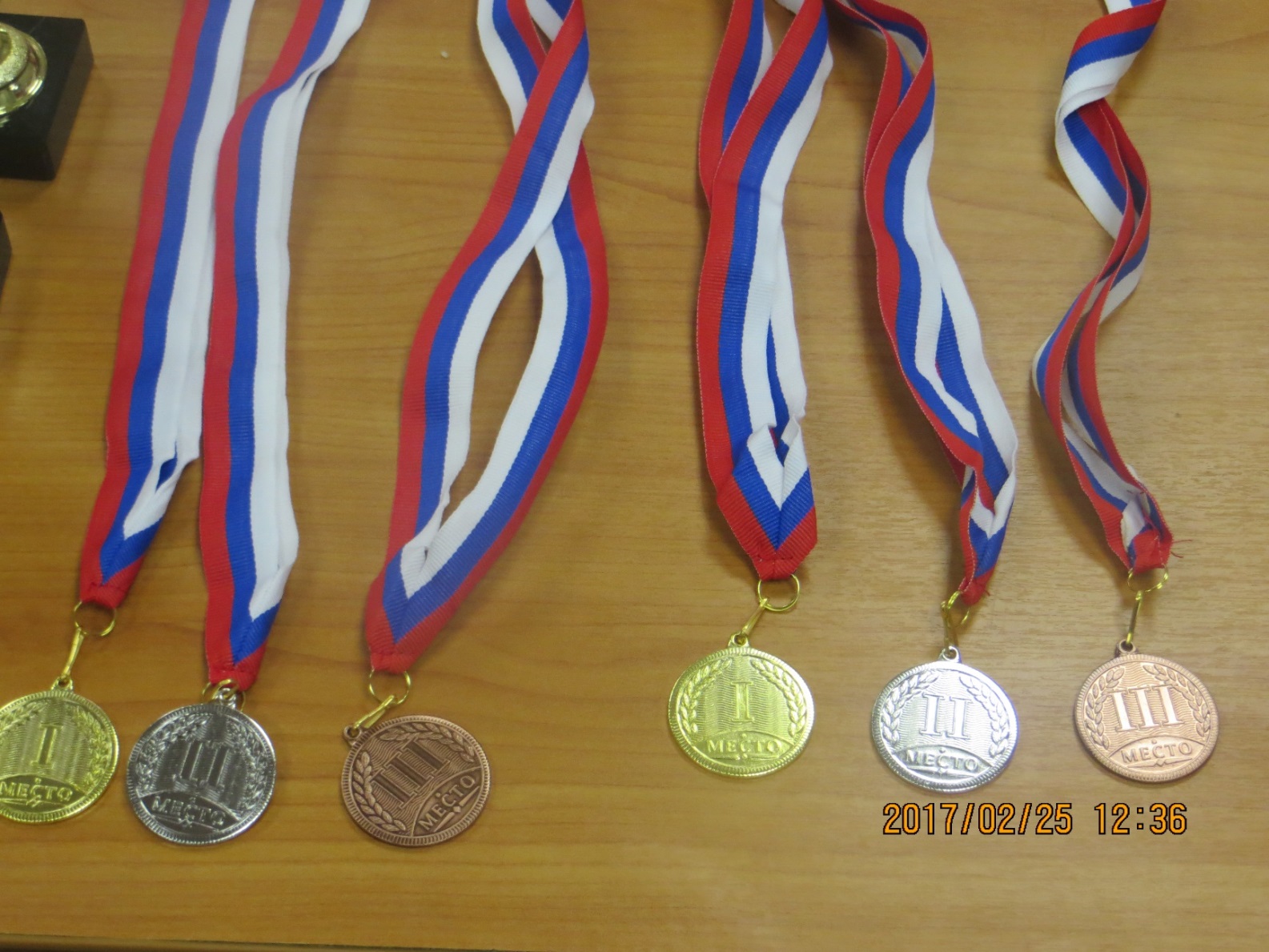 Всего в мероприятиях приняли участие:
Занятия в тренажерном зале – 250 чел./ 1200 посещений
Организация и проведение спортивных соревнований 
(велоквест, минифутбол 400 чел. - 4 мероприятия 
Скандинавская ходьба – 25 чел./ 165 посещений
Занятия плавание в бассейне – 200 чел./ 1600 посещений
Массажная кровать - 50 чел. / 180 посещений
65
Проведение подготовки и обучения неработающего населения способам защиты и действиям в чрезвычайных ситуациях, а также способам защиты от опасностей, возникающих при ведении военных действий или вследствие этих действий
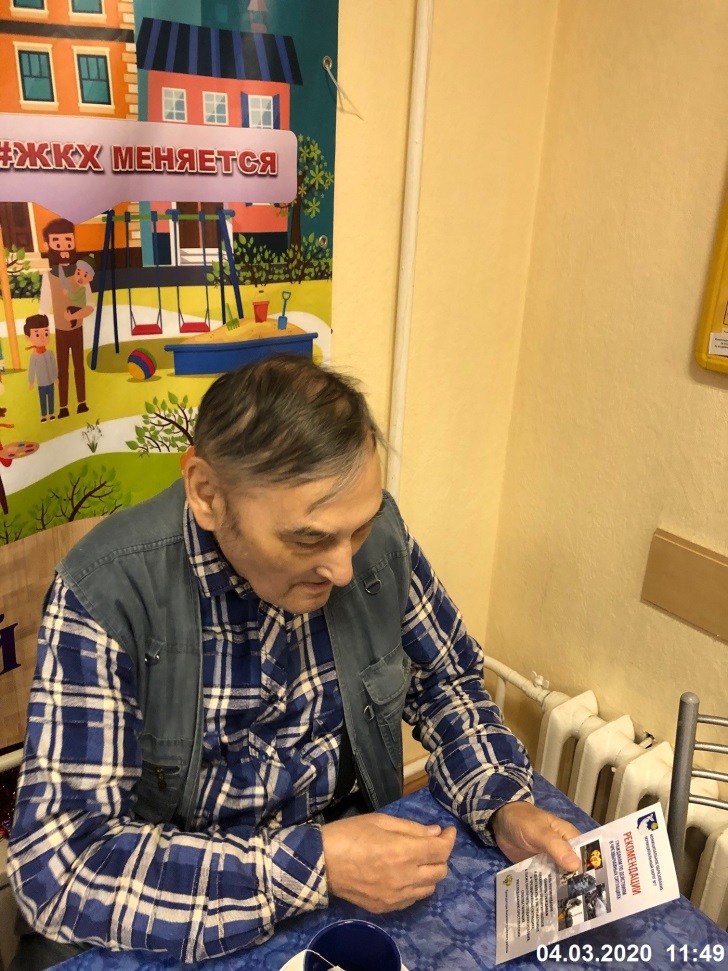 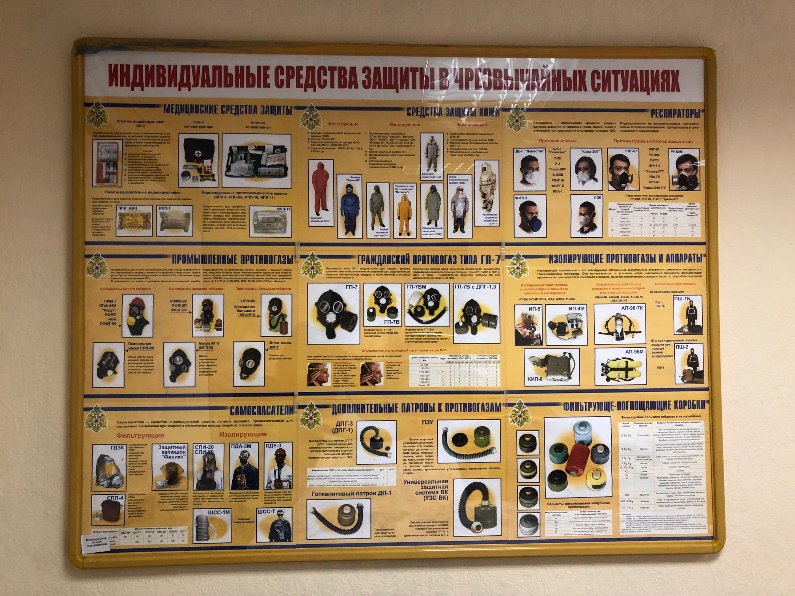 Проведено 10 встреч с жителями округа
В связи с ограничительными мерами обучение неработающего населения в 2021  году проводилось в индивидуальном порядке при посещении МКУ «СЦ «Радуга» (вручались памятки)

Приняли участие 1000 человек 
Общий объем средств, израсходованных на данные цели – 30,0 тыс. руб.
66
Участие в организации и финансировании мероприятий по временному трудоустройству несовершеннолетних в возрасте от 14 до 18 лет в свободное от учебы время, безработных граждан, испытывающих трудности в поиске работы, безработных граждан в возрасте от 18 до 20 лет, имеющих среднее профессиональное образование и ищущих работу впервые, в порядке, установленном Правительством Санкт-Петербурга»
Основные мероприятия программы: 
Участие в организации и финансировании мероприятий по временному трудоустройству несовершеннолетних в возрасте от 14 до 18 лет в свободное от учебы время, безработных граждан, испытывающих трудности в поиске работы, безработных граждан в возрасте от 18 до 20 лет, имеющих среднее профессиональное образование и ищущих работу впервые, в порядке, установленном Правительством Санкт-Петербурга в 2021 году
Общее количество охваченного населения – 6 человек
Общий объем средств, израсходованных на данные цели - 56,7 тыс. рублей
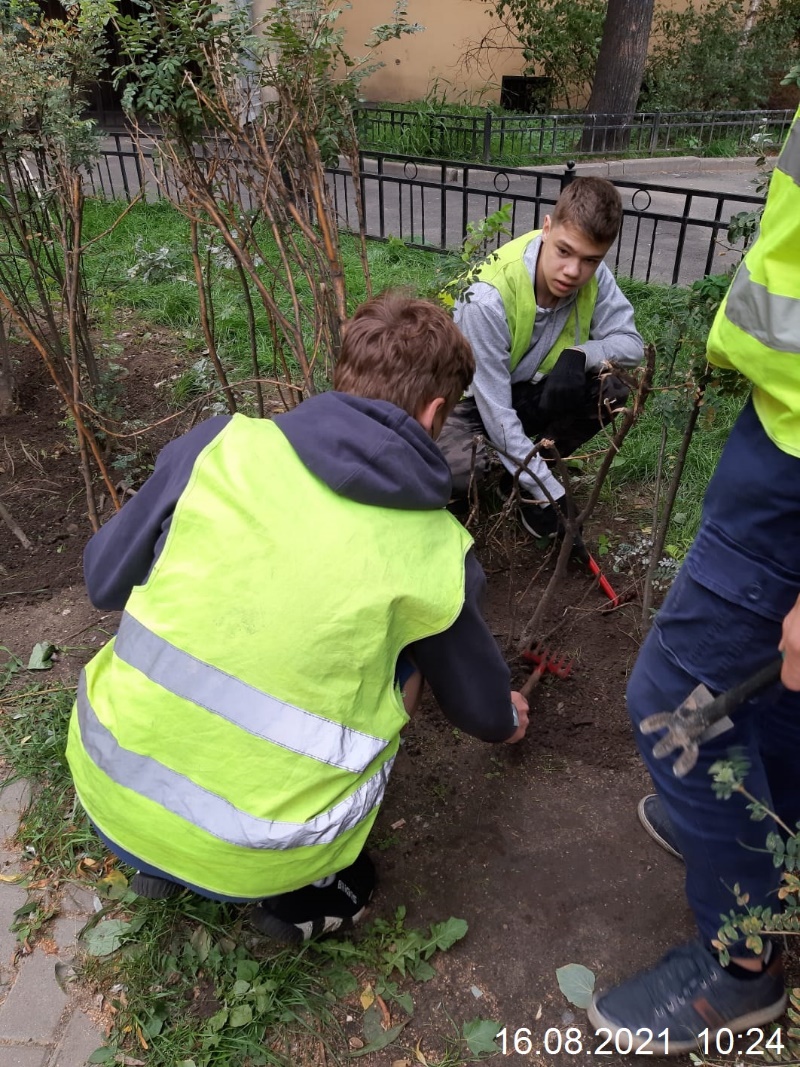 67
Основные Мероприятия проводимые МКУ «СЦ «Радуга» без финансирования
Организация художественных конкурсов, выставок посвященных различным праздничным датам
Занятия в изостудии МКУ «СЦ «Радуга» для жителей округа
Организация совместных мероприятий с районной администрацией, с подростково-молодежными клубами, с домом детского творчества «На 9-ой линии», с библиотеками, с общественными организациями и т.д.
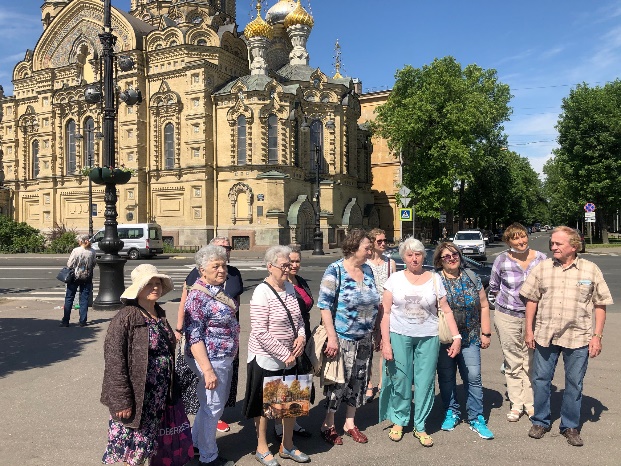 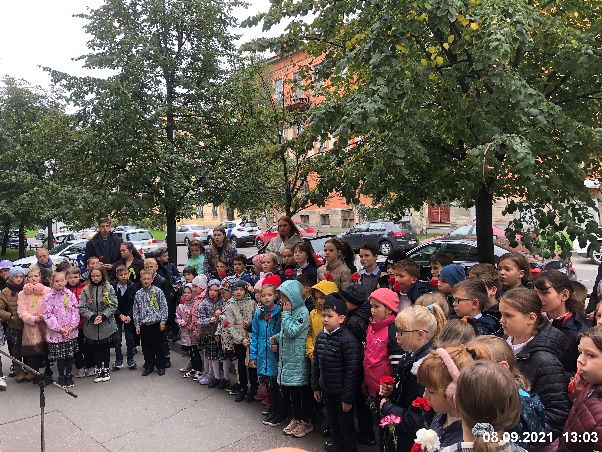 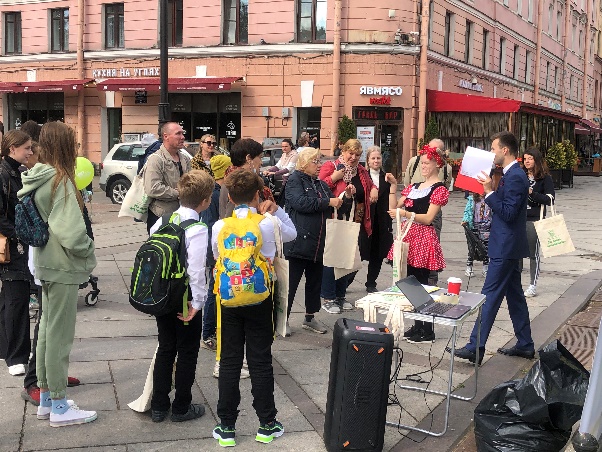 68
Отчет об исполнении бюджета местной администрации МО МО №7
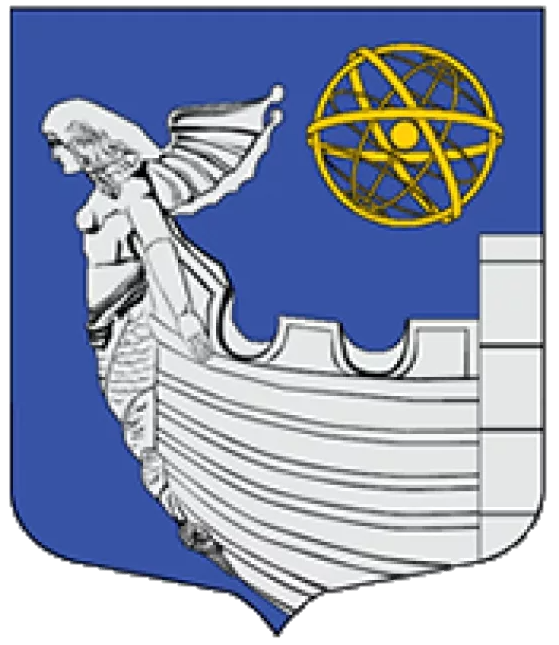 Спасибо за внимание!
Санкт – Петербург
14 апреля 2022 года
18:00